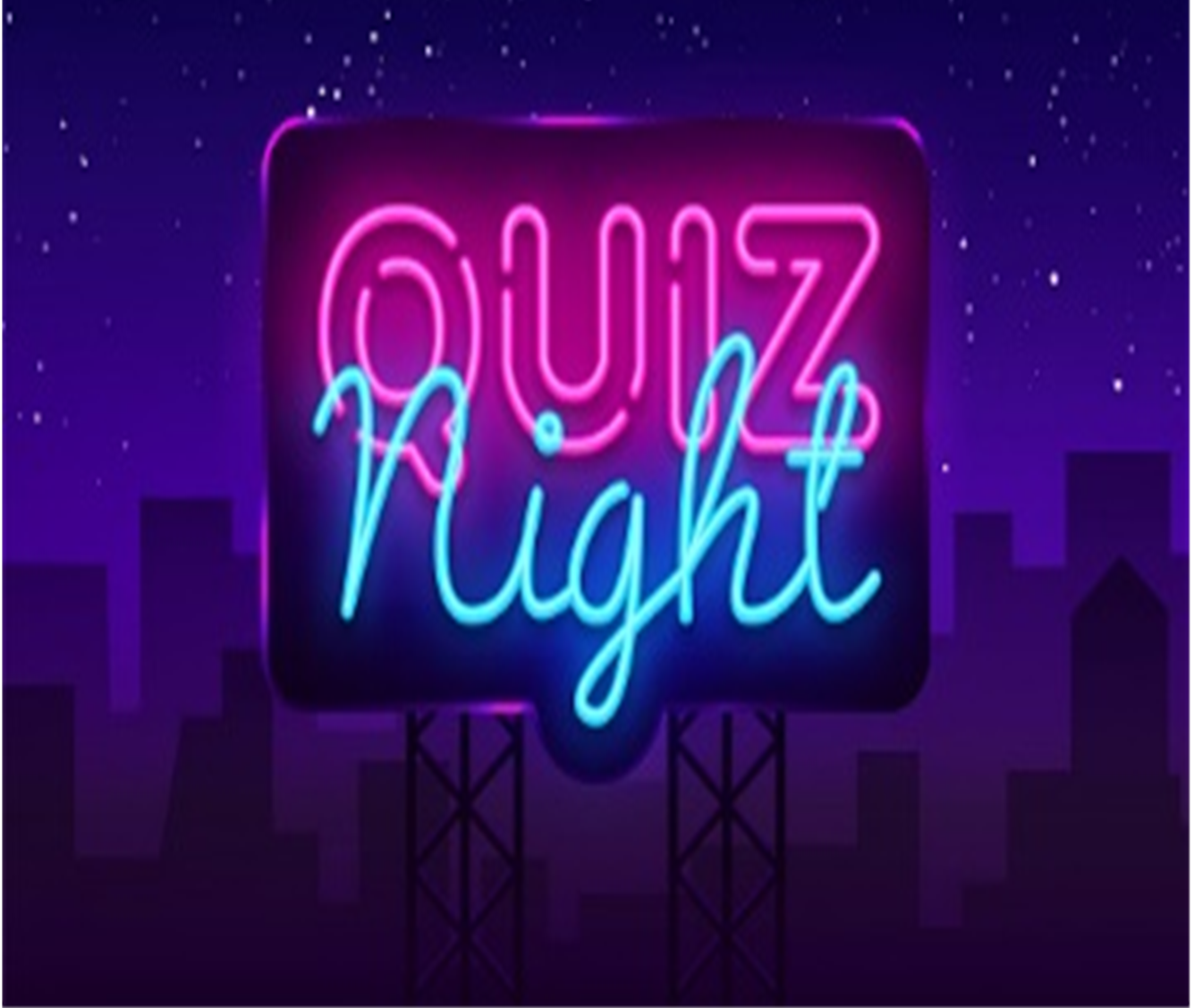 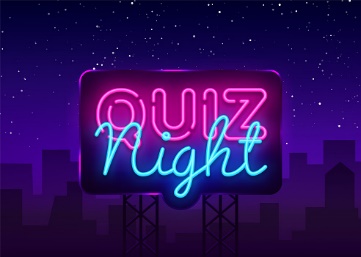 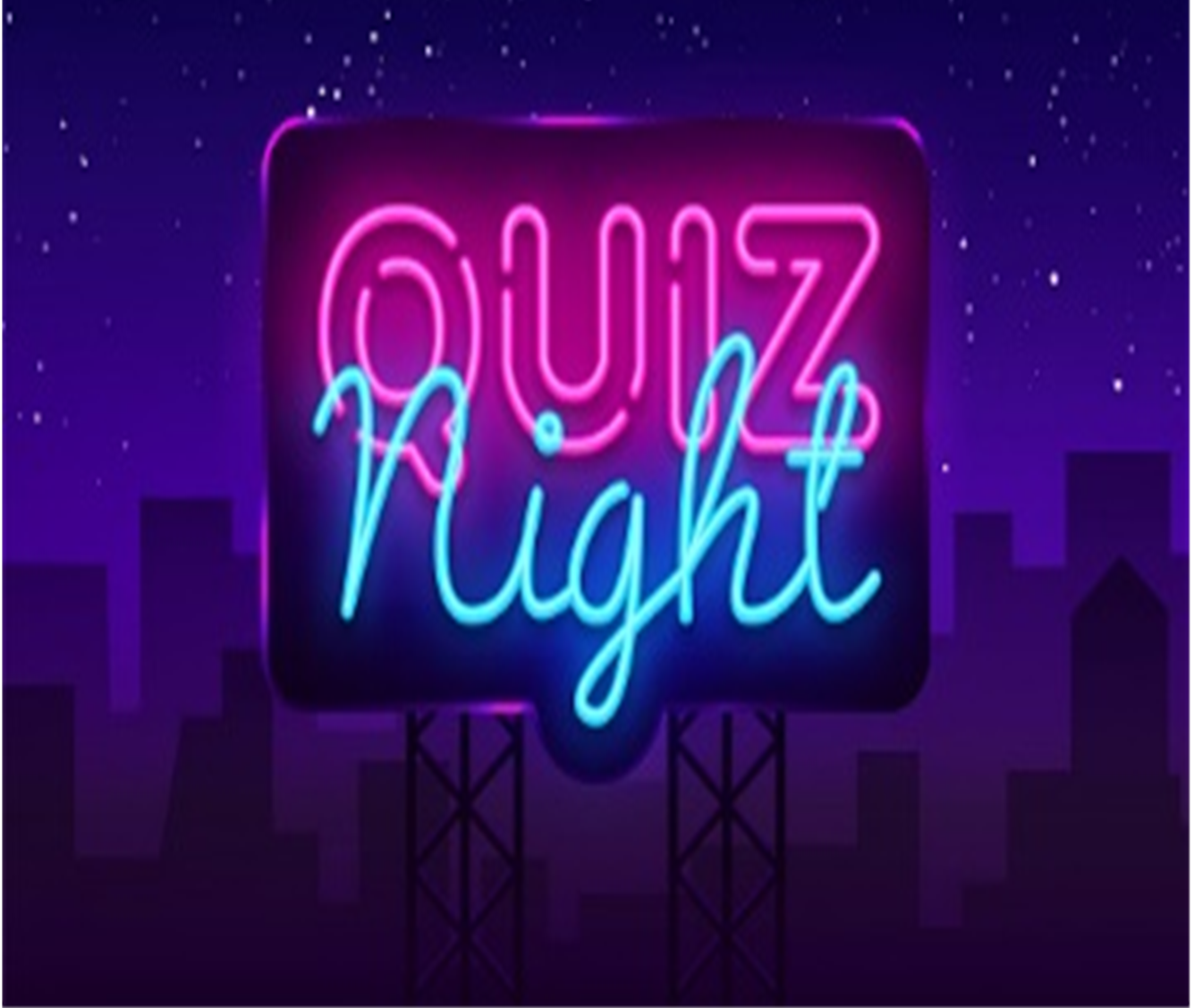 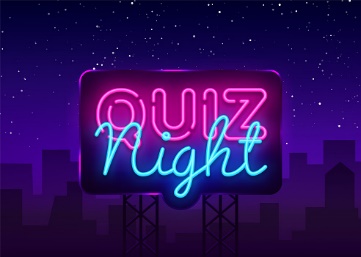 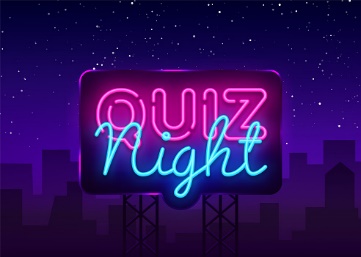 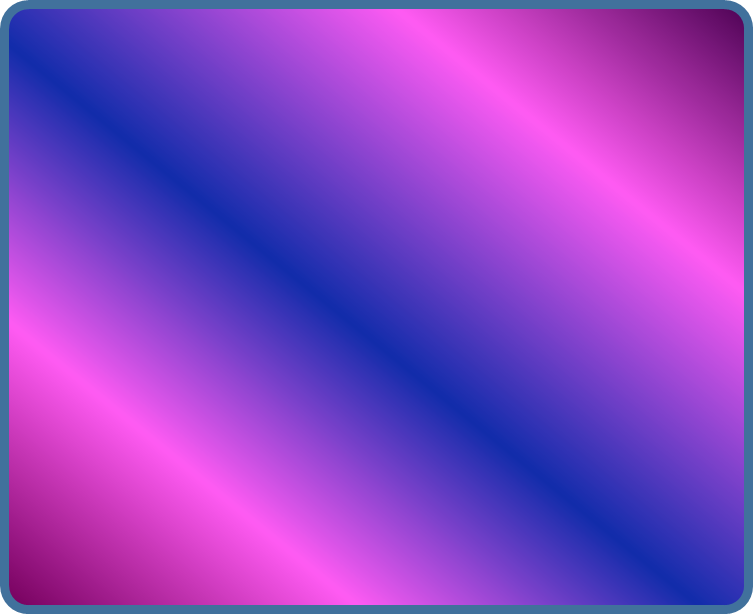 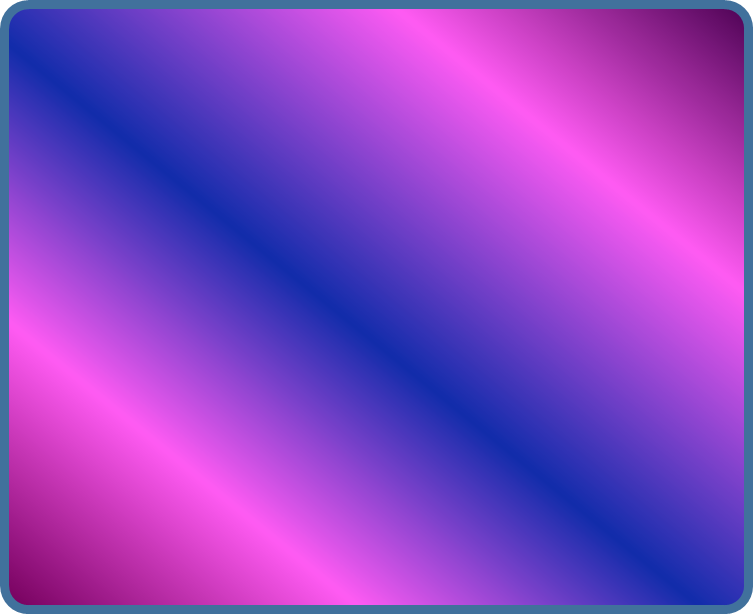 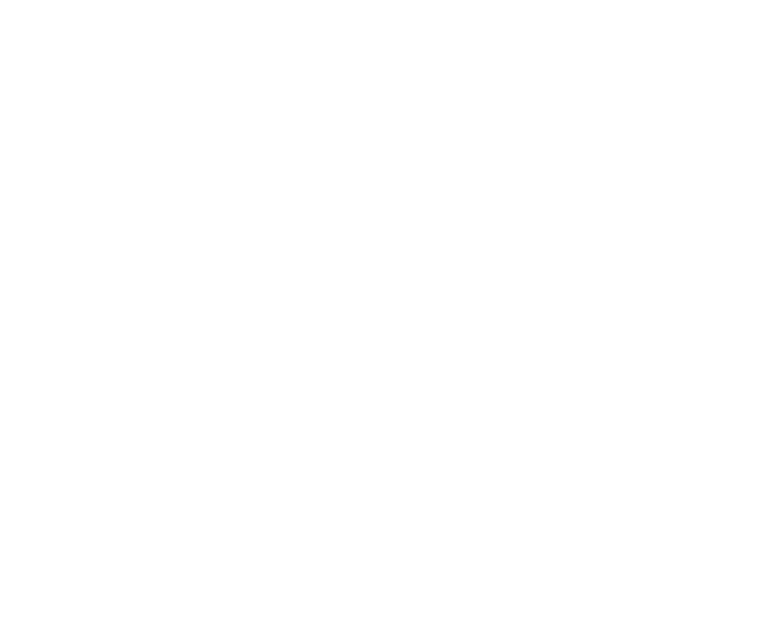 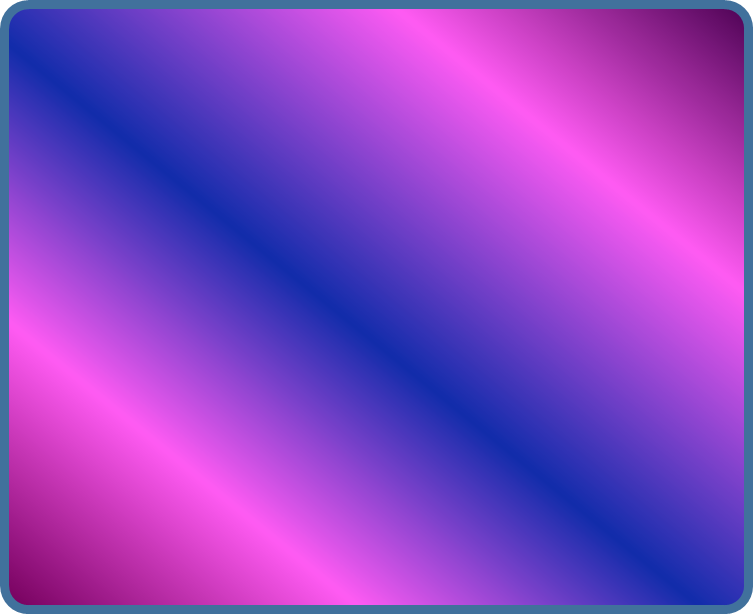 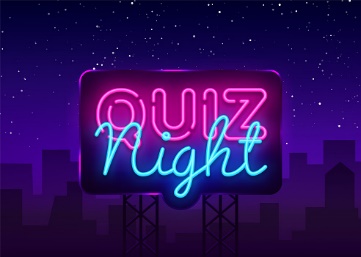 Pastoral Support
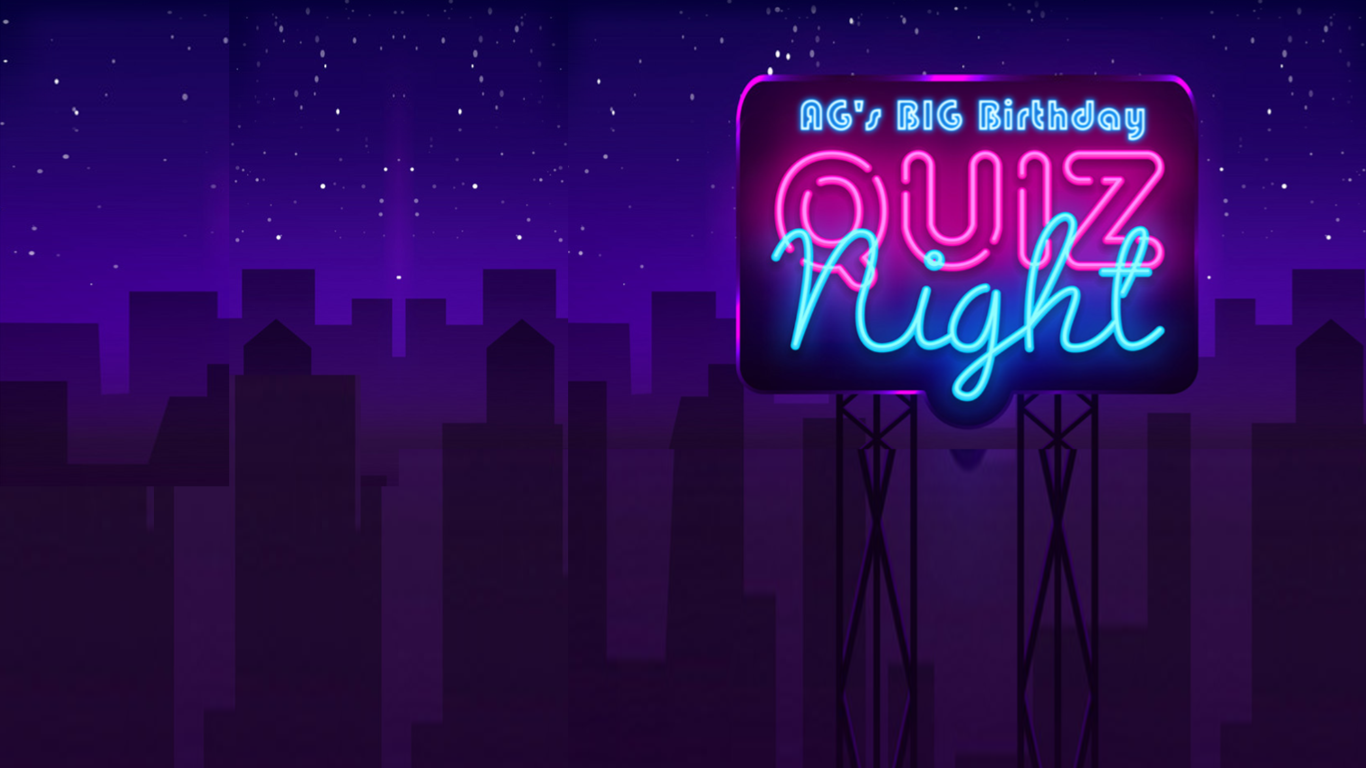 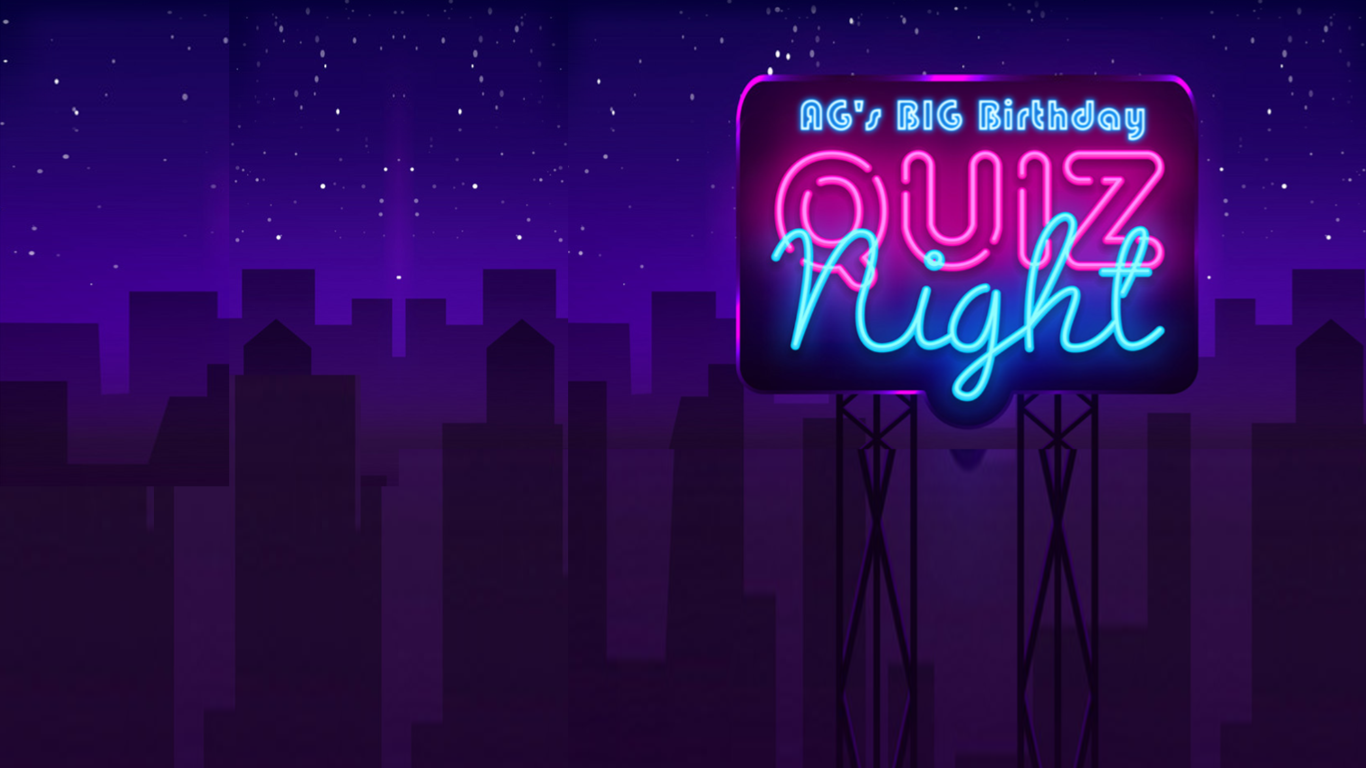 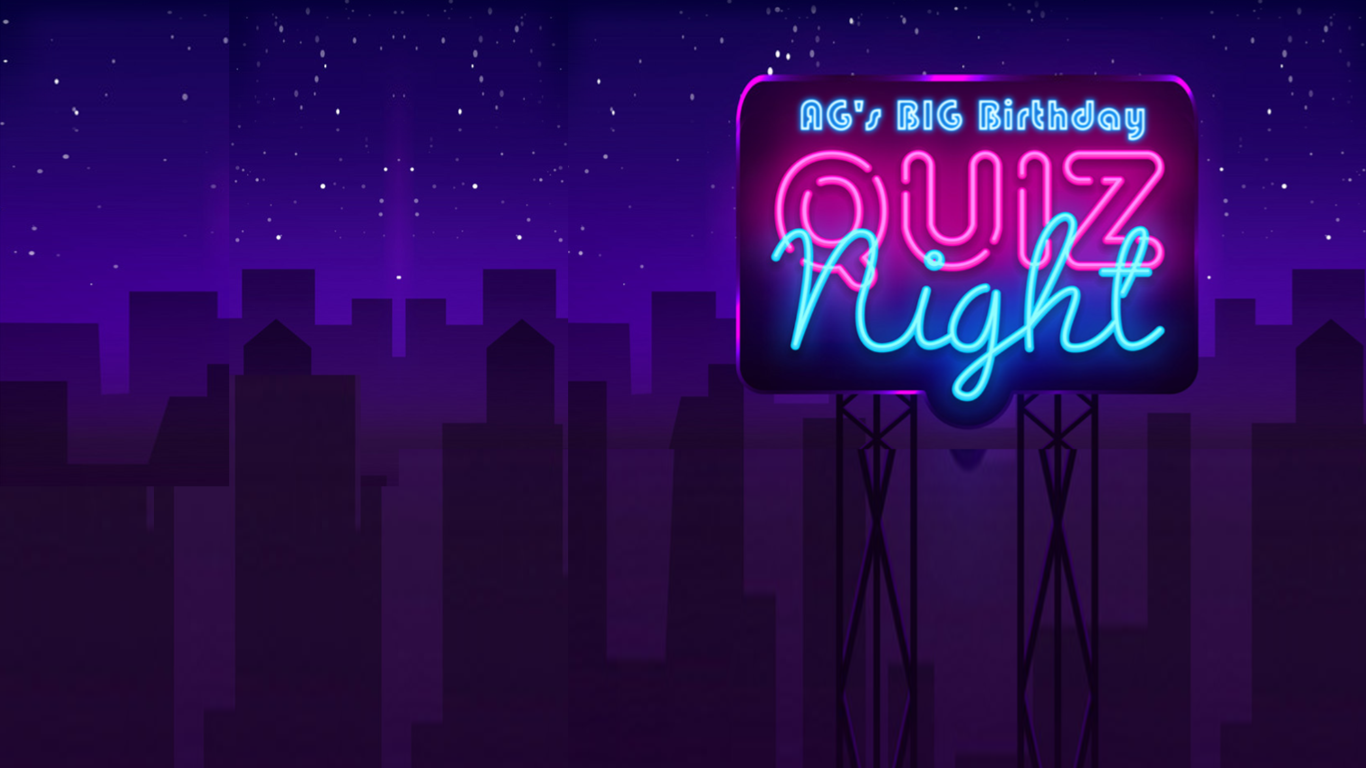 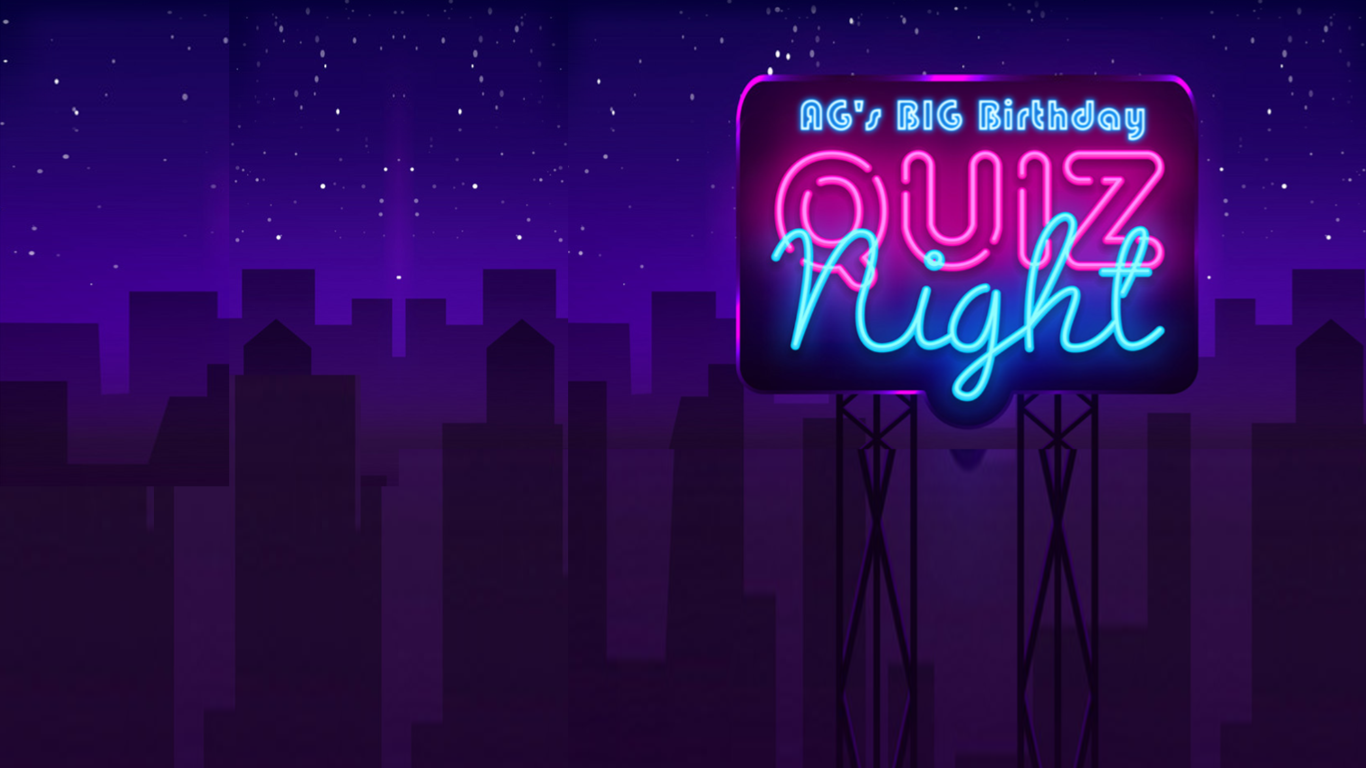 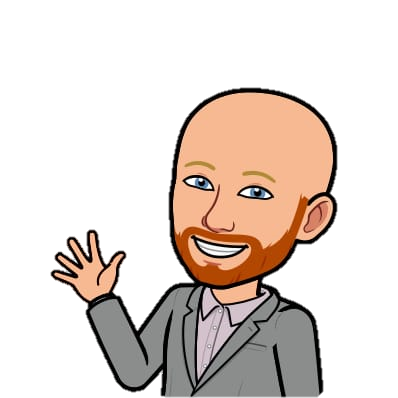 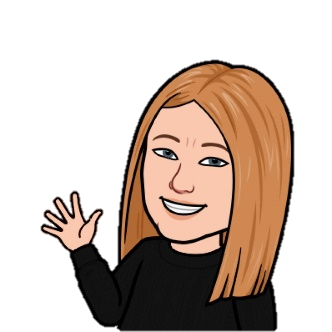 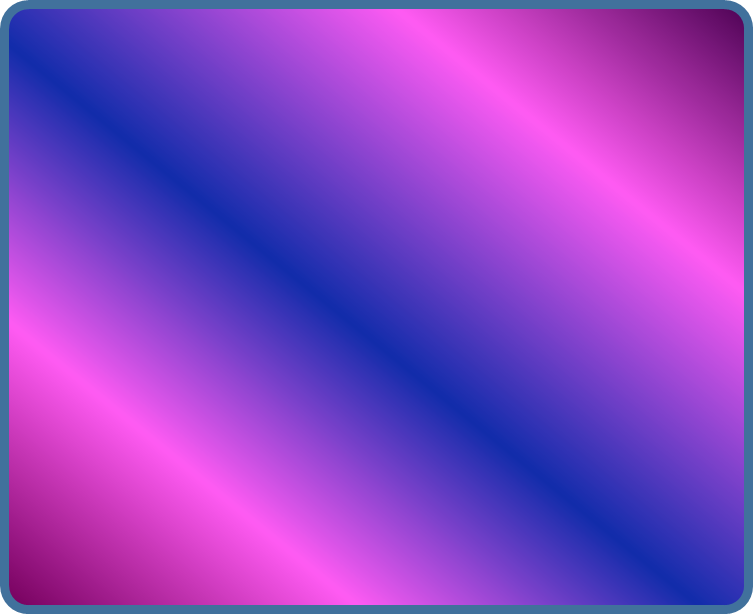 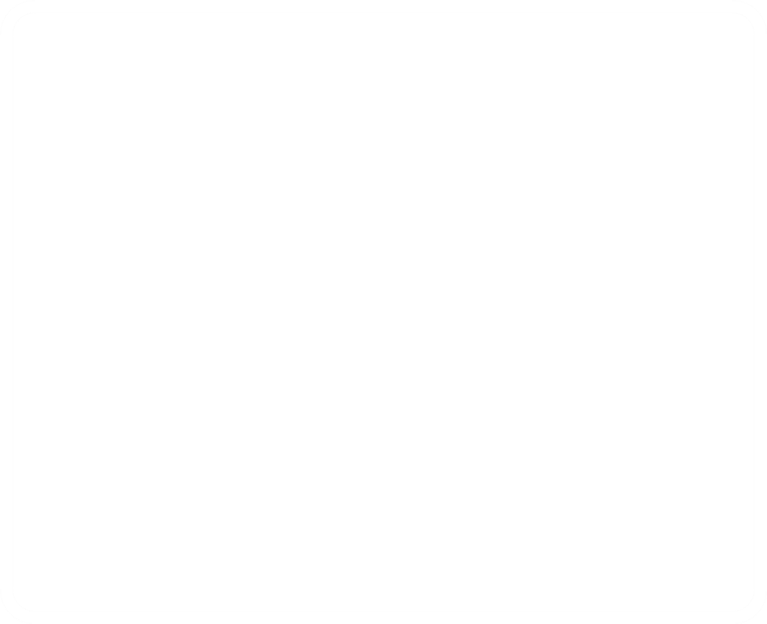 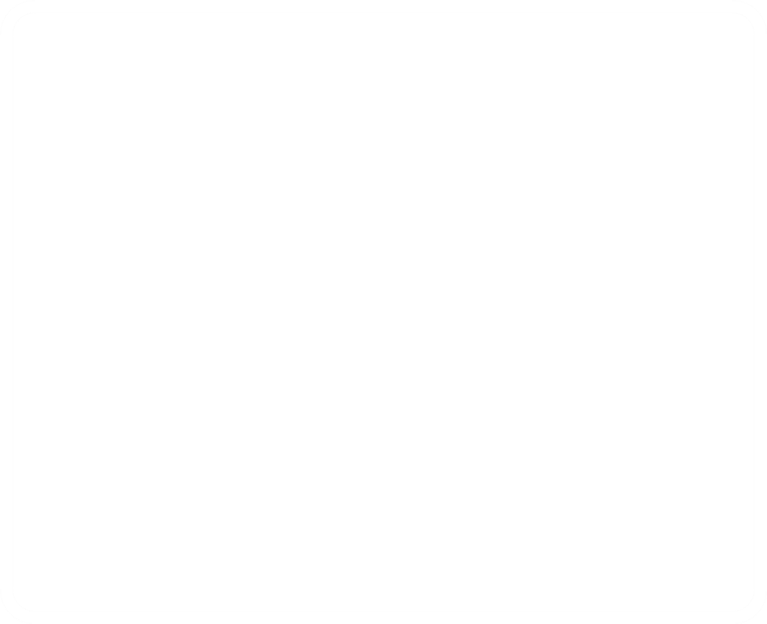 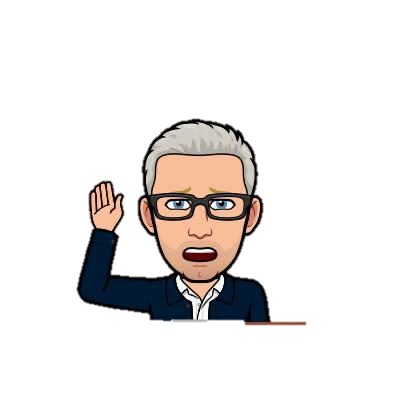 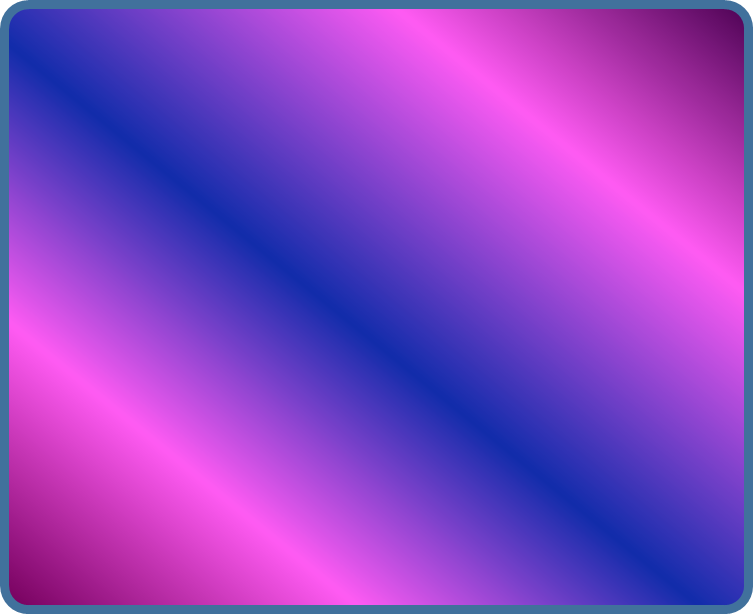 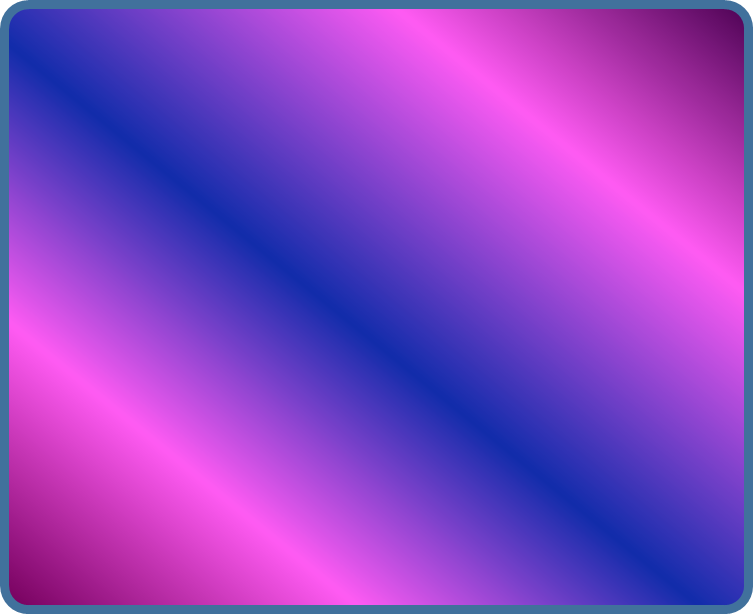 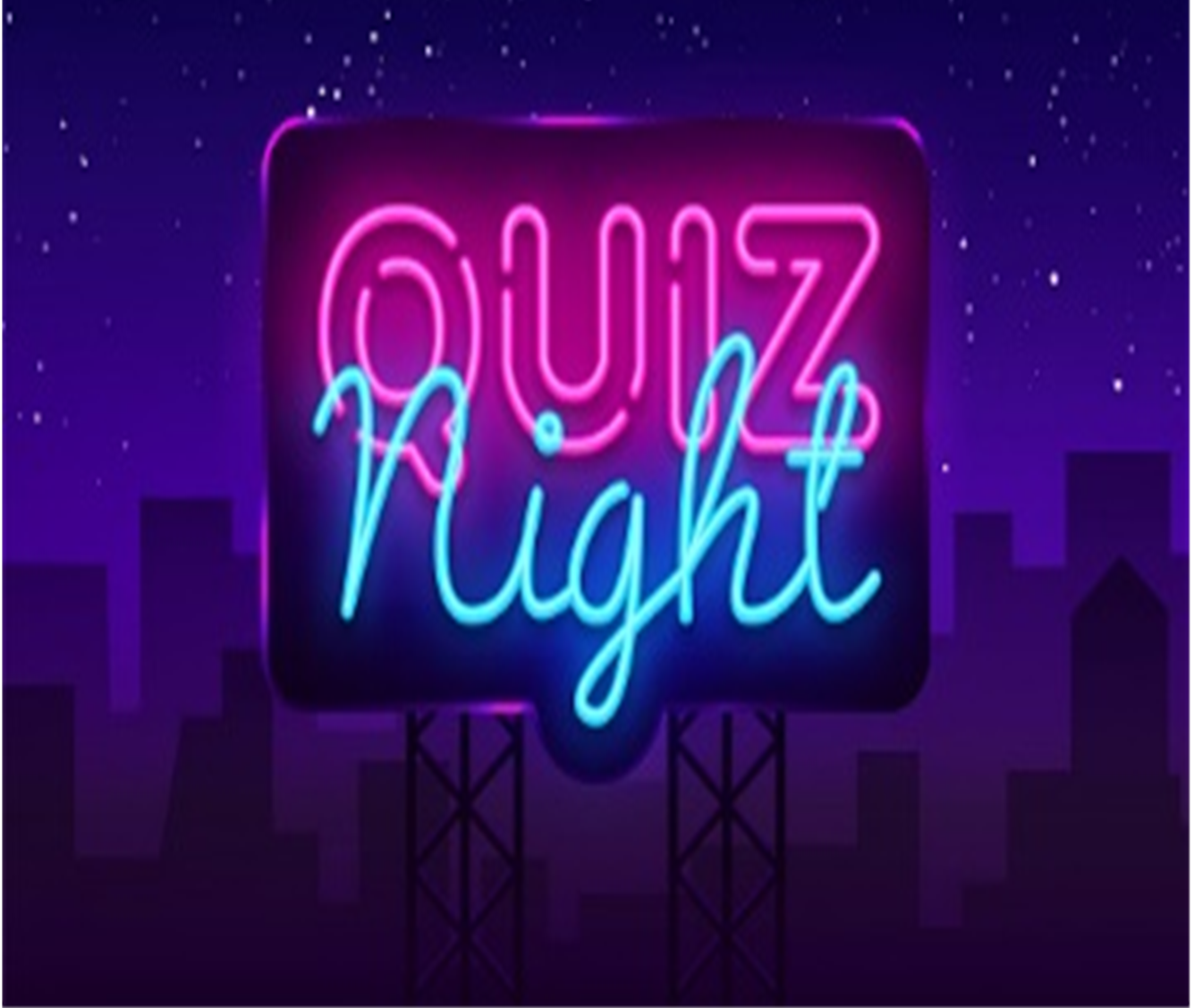 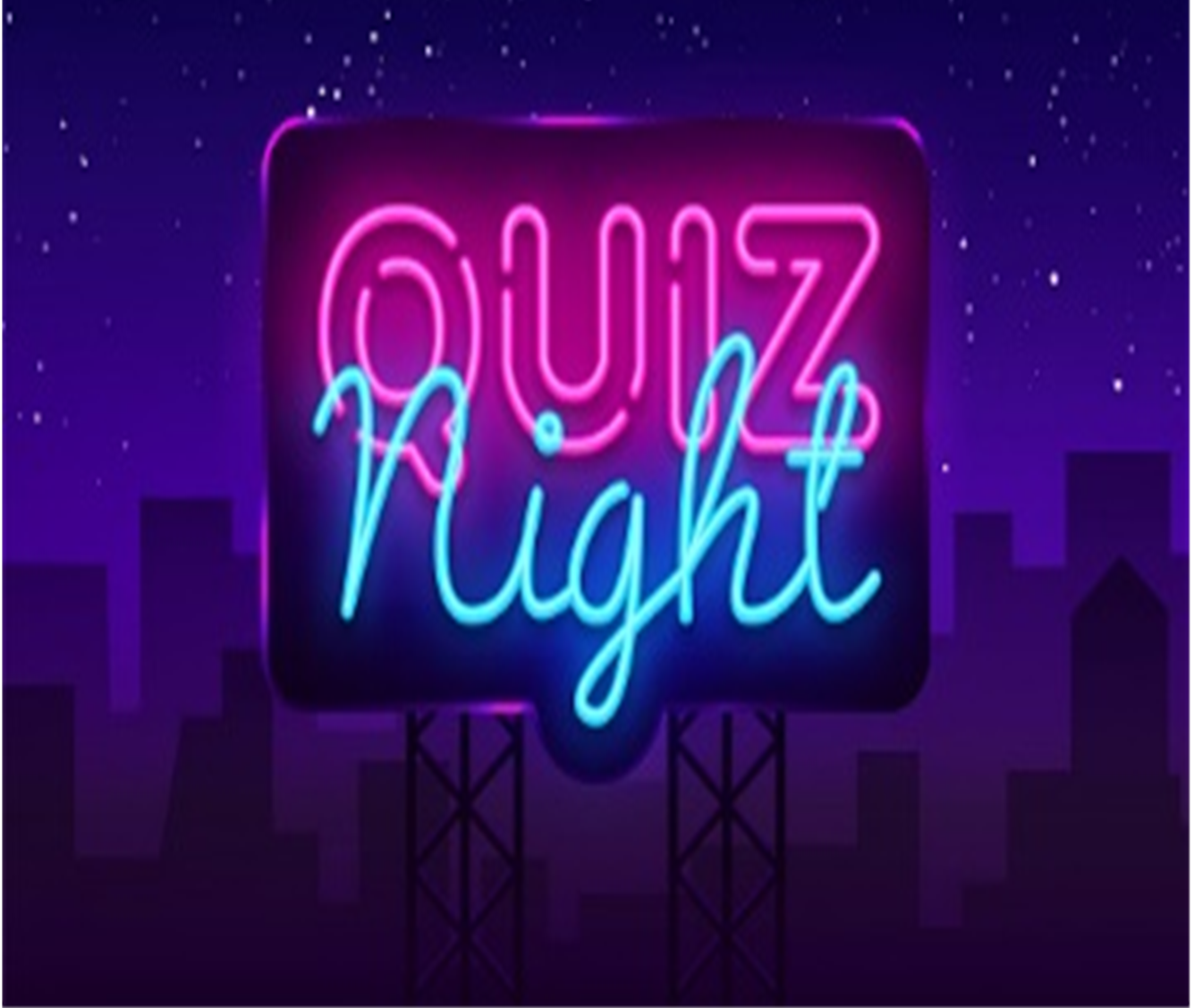 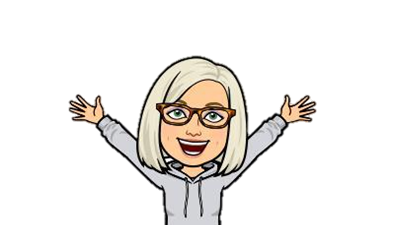 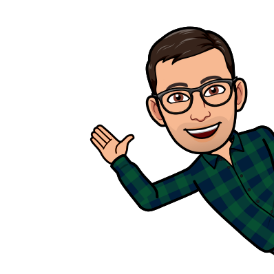 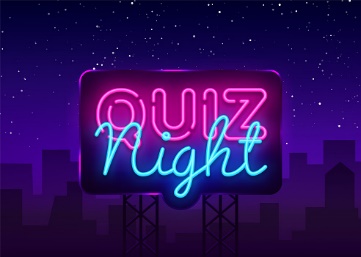 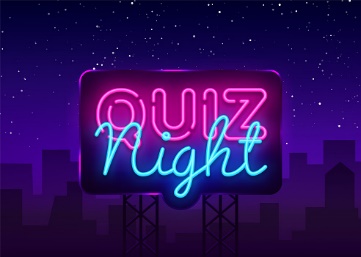 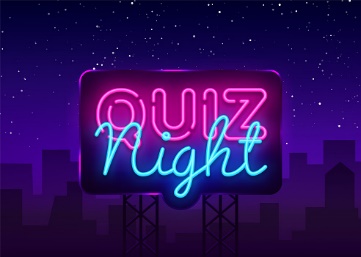 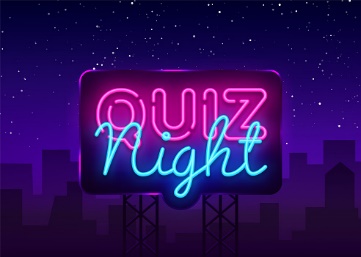 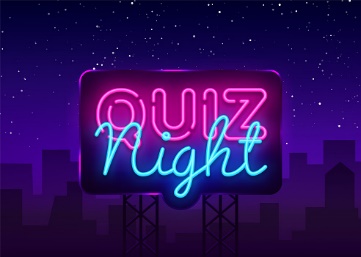 ROUND 1.
(6 marks)
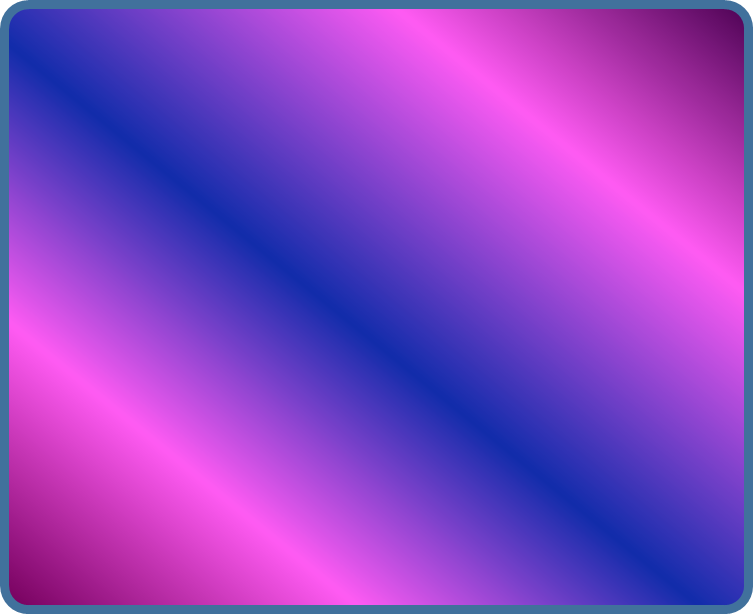 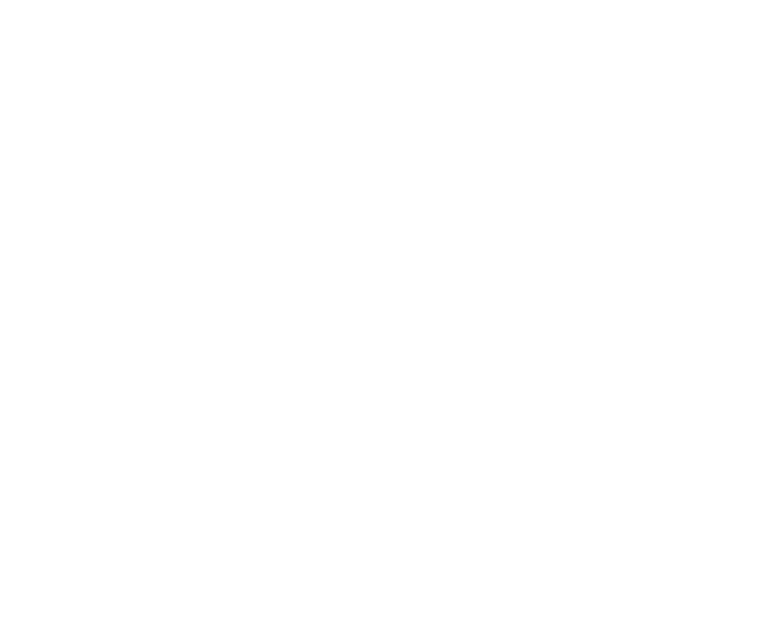 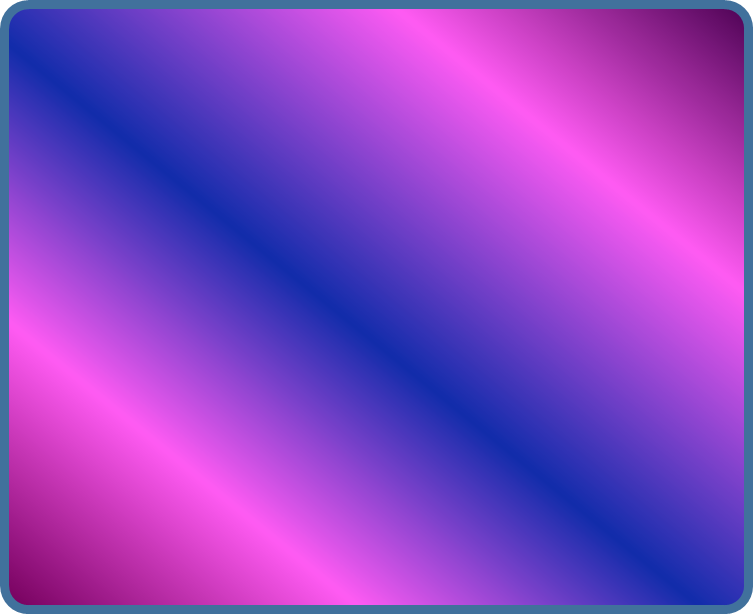 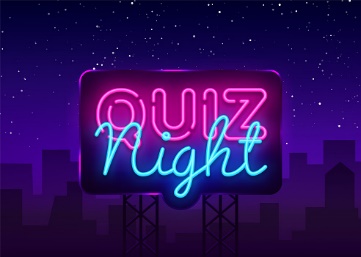 Pastoral Support
1. Which colour is Oxford Street in the board game Monopoly?
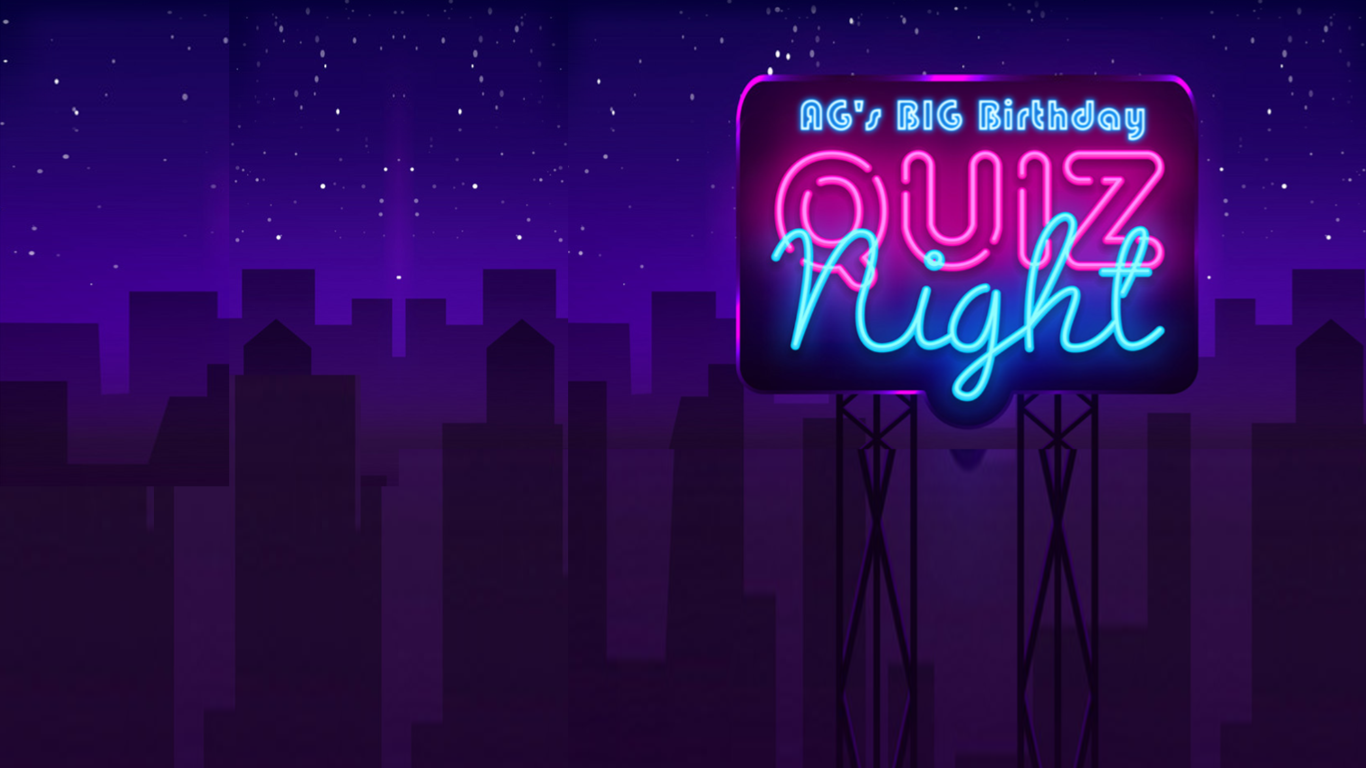 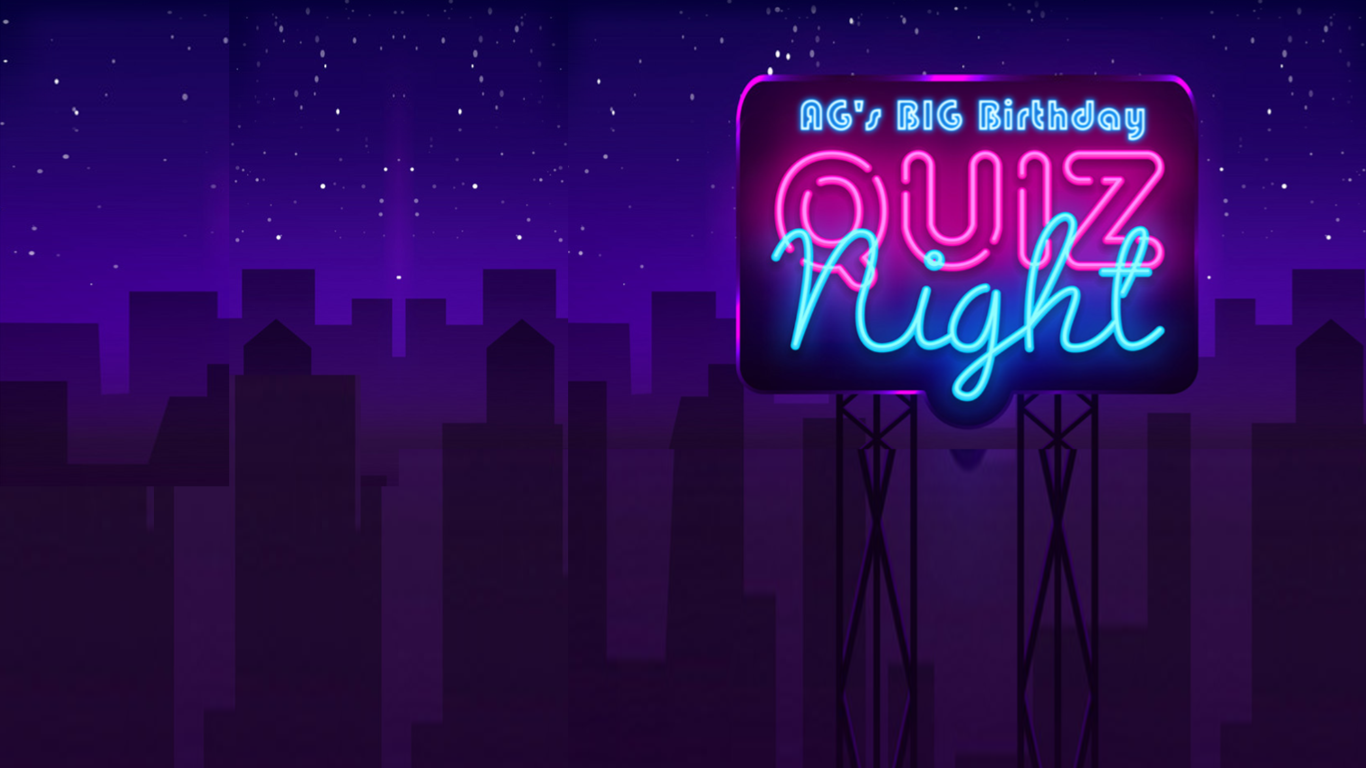 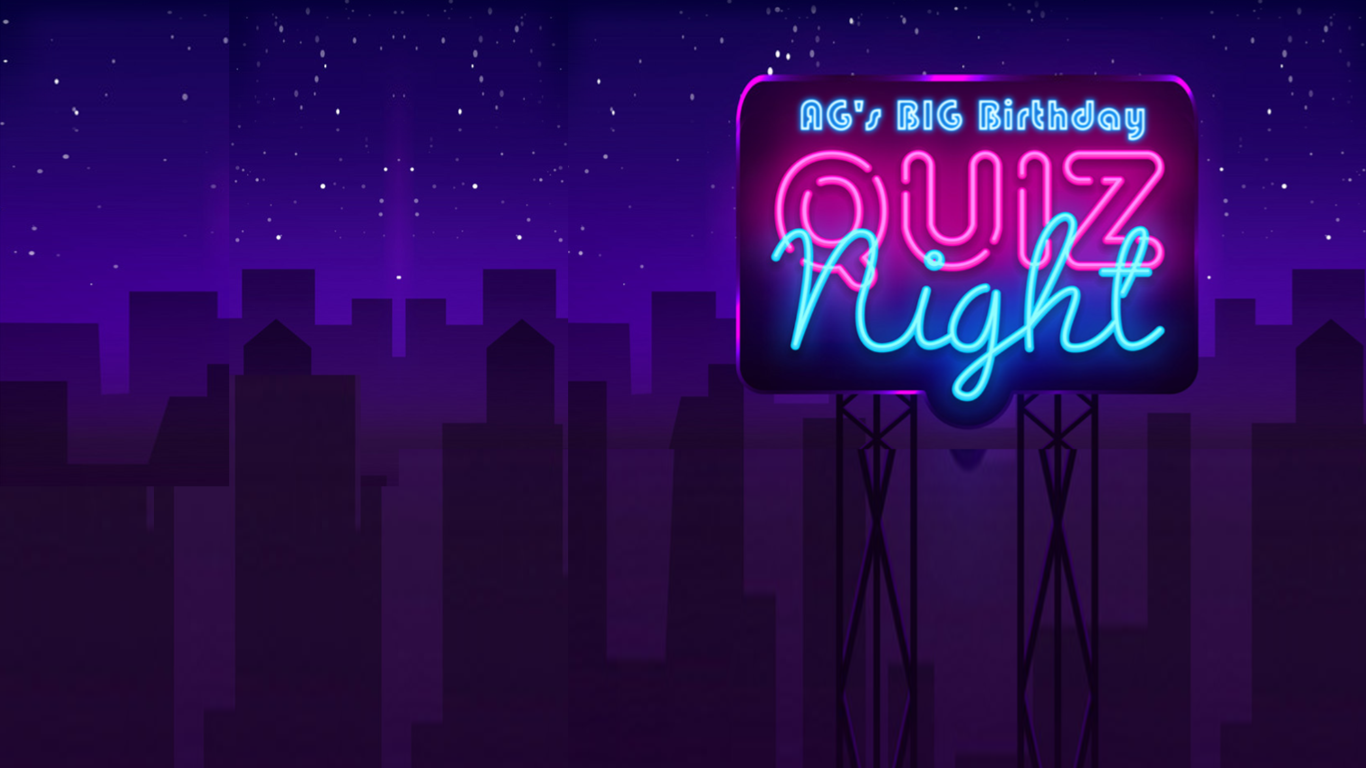 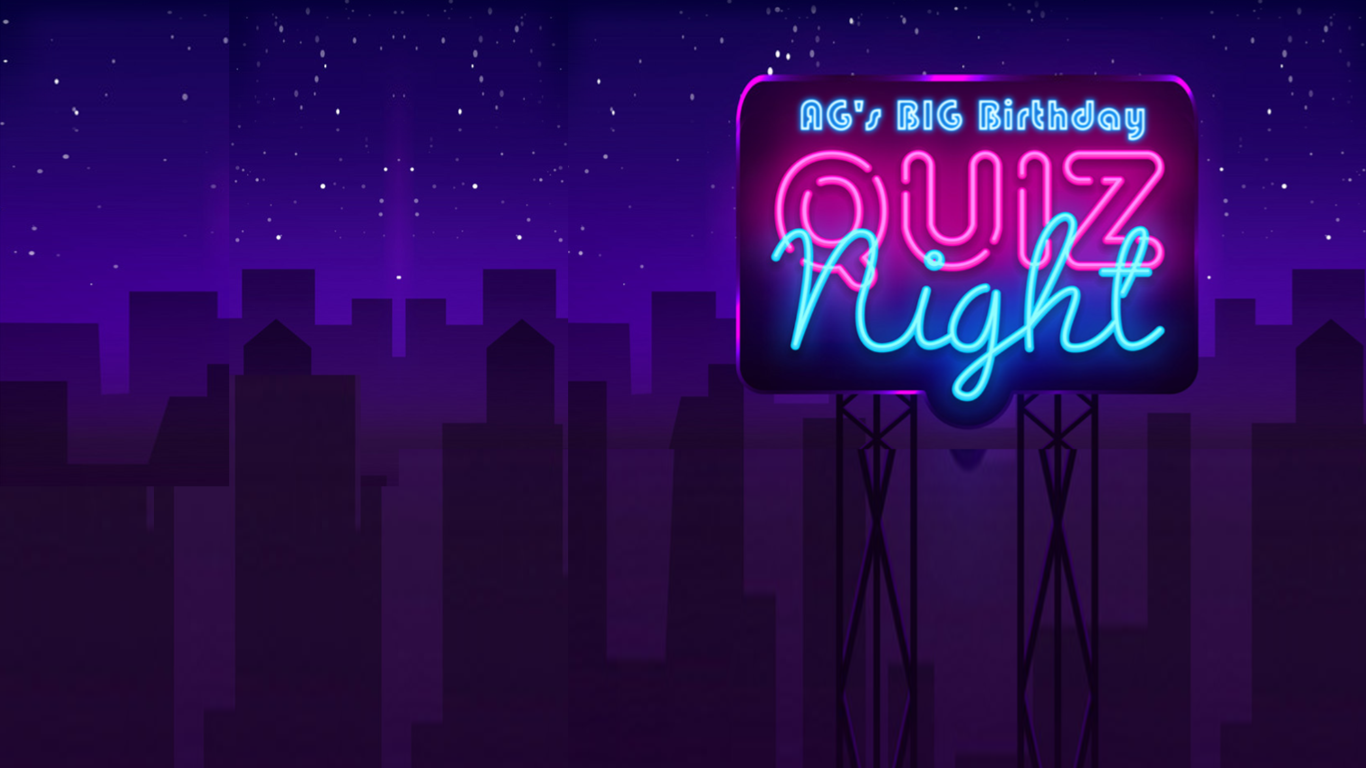 (1)
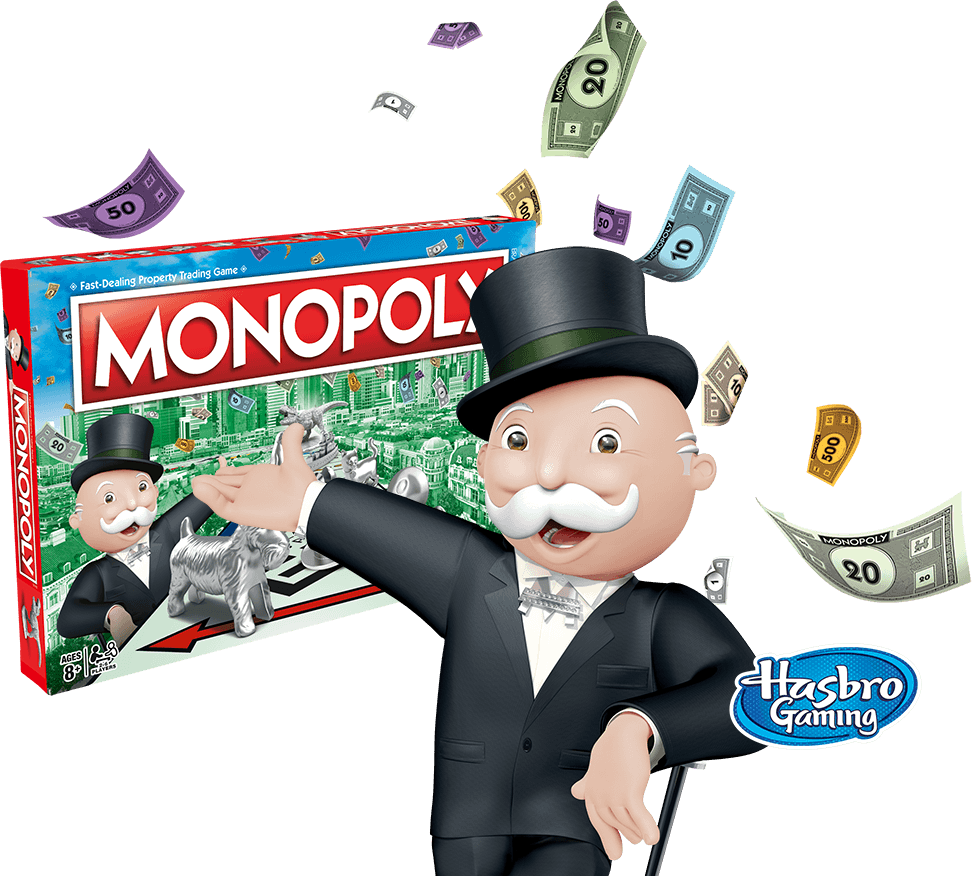 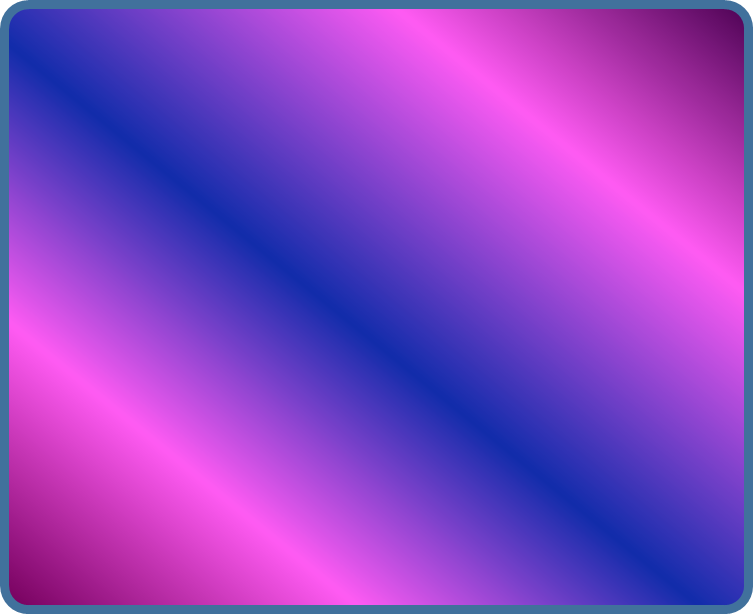 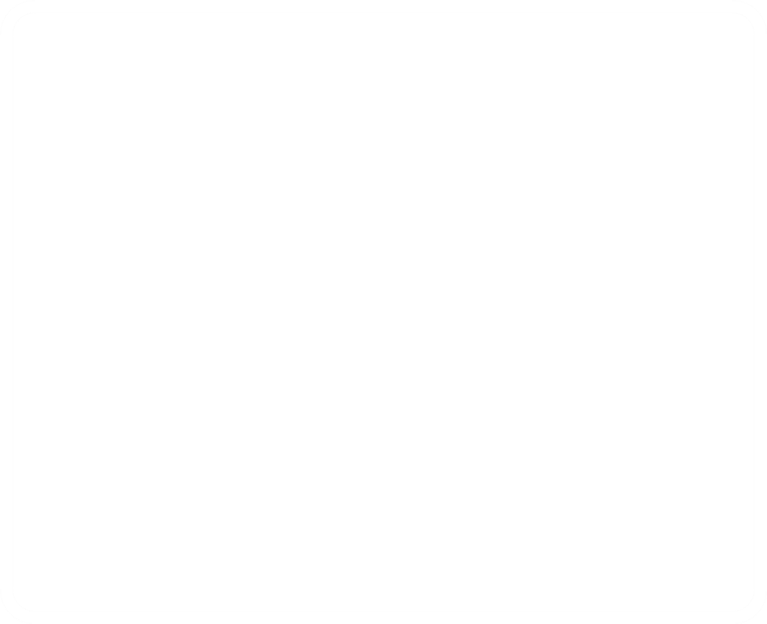 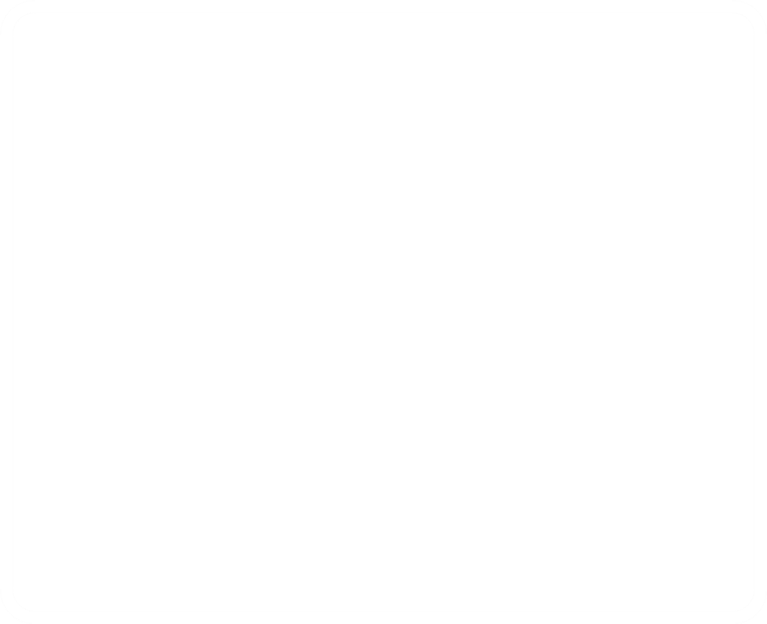 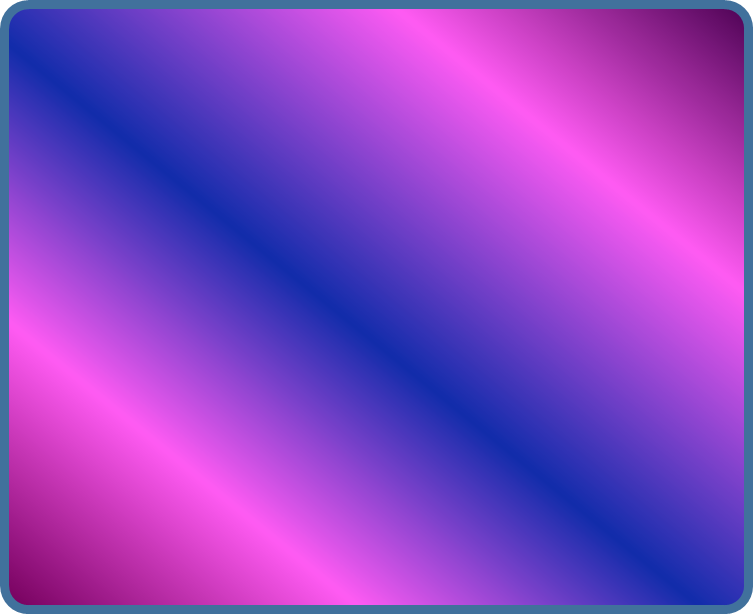 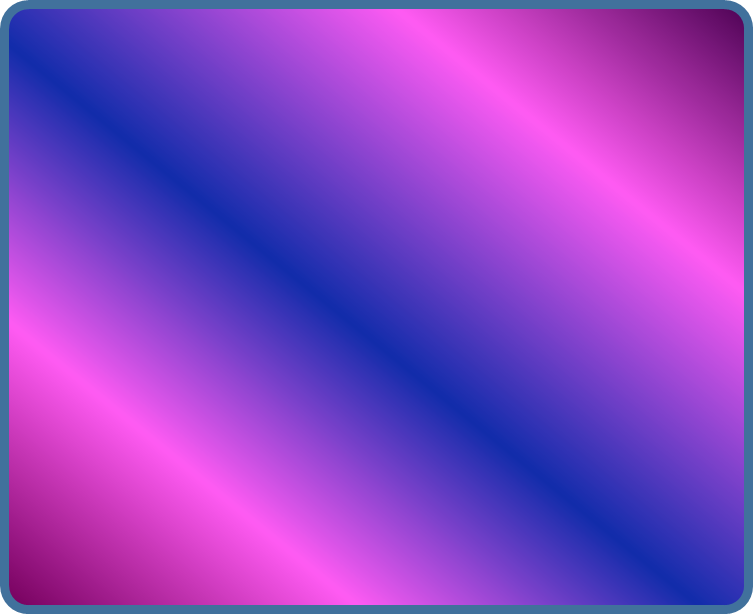 GENERAL
KNOWLEDGE
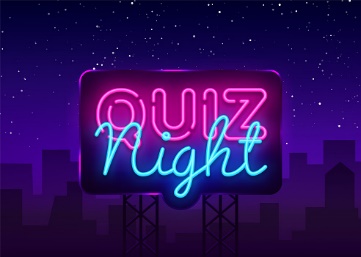 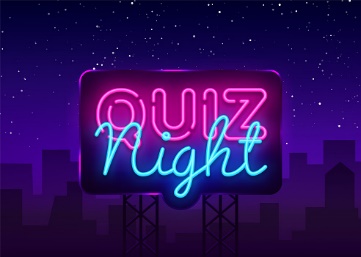 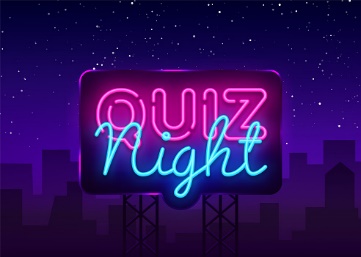 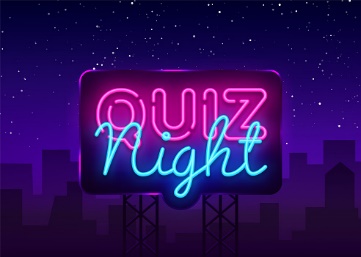 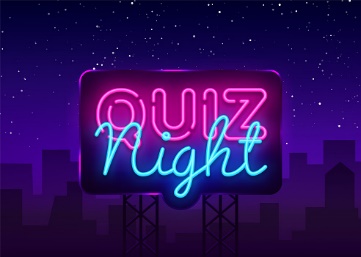 ROUND 1.
2. Can you name the logos below in regards to who they belong to?
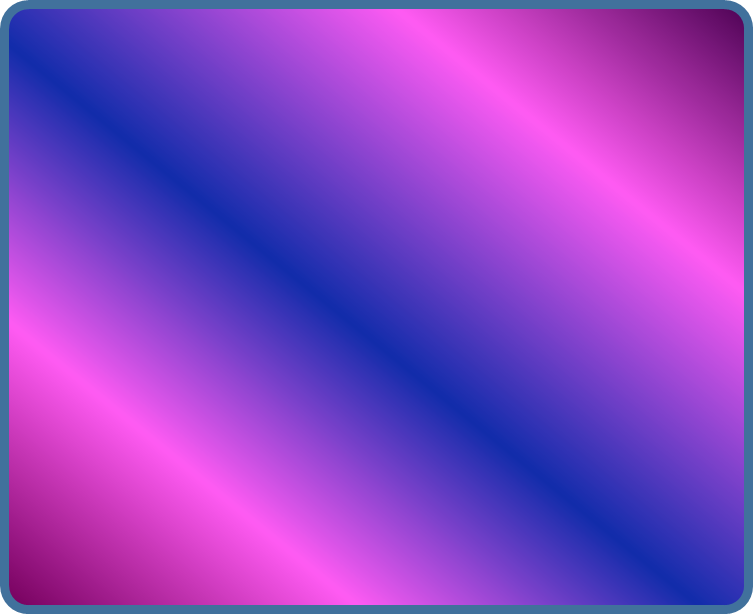 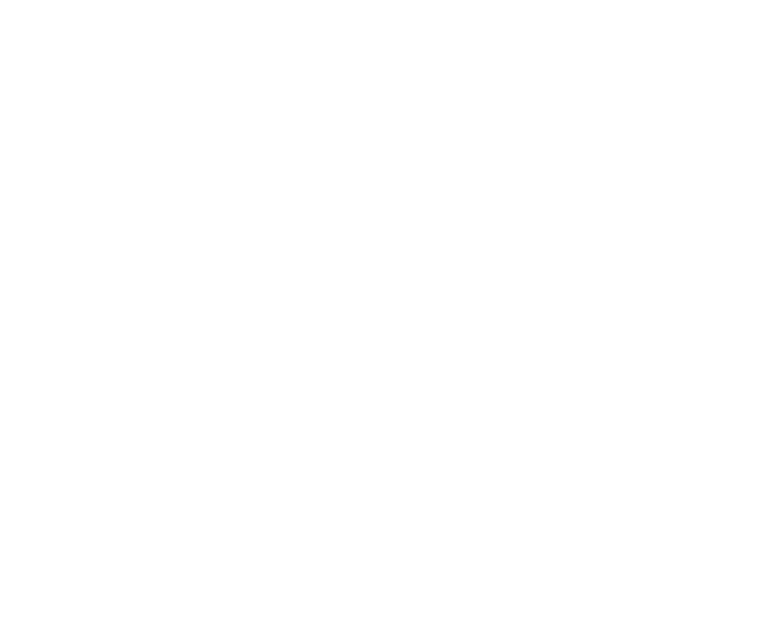 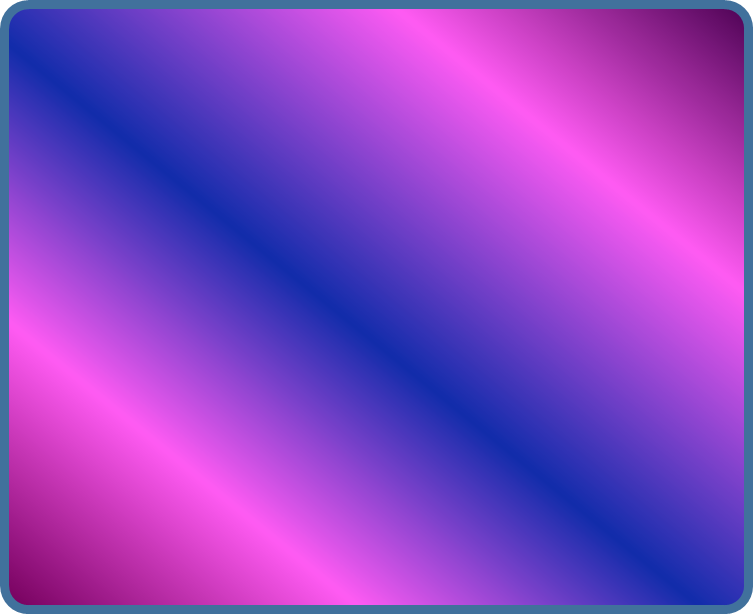 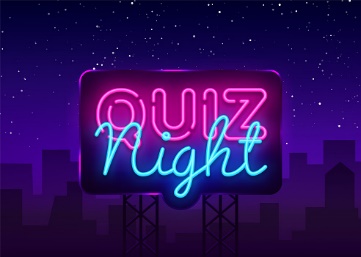 Pastoral Support
(4)
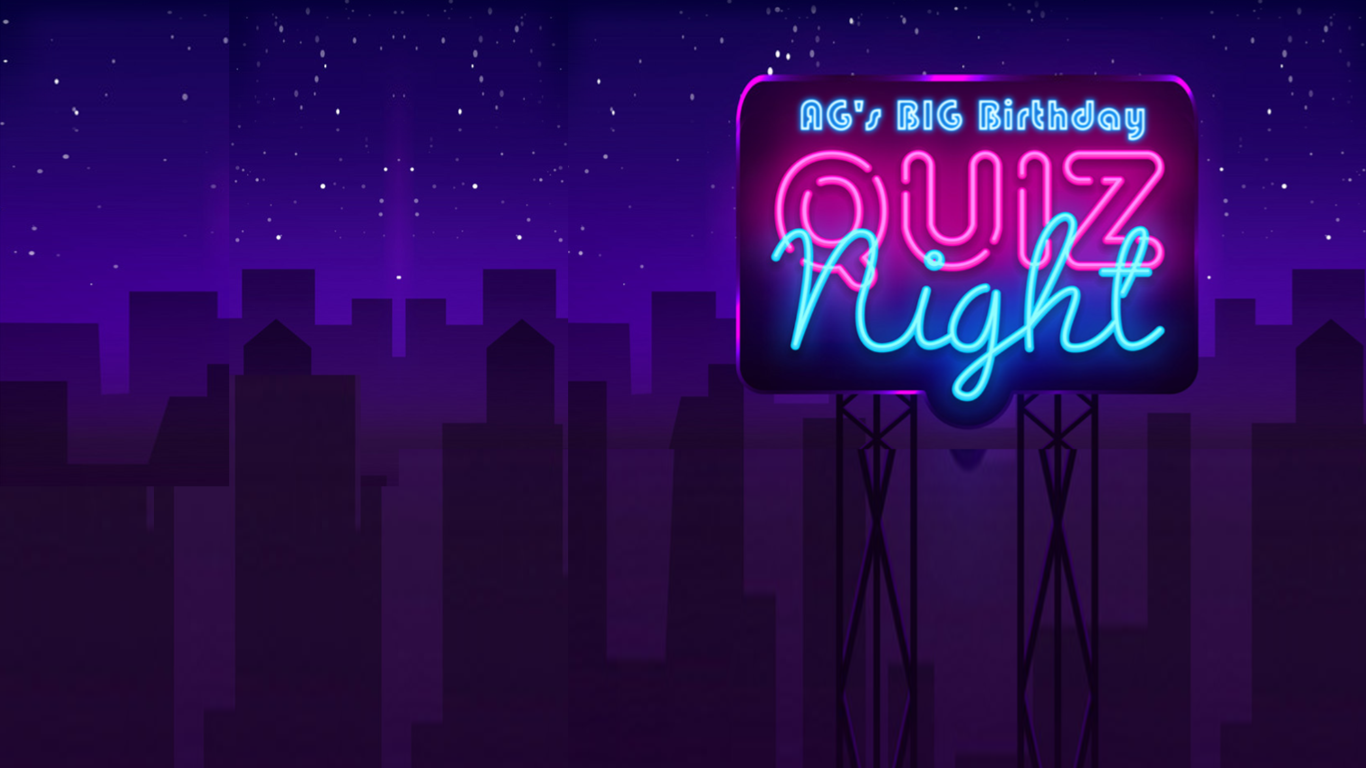 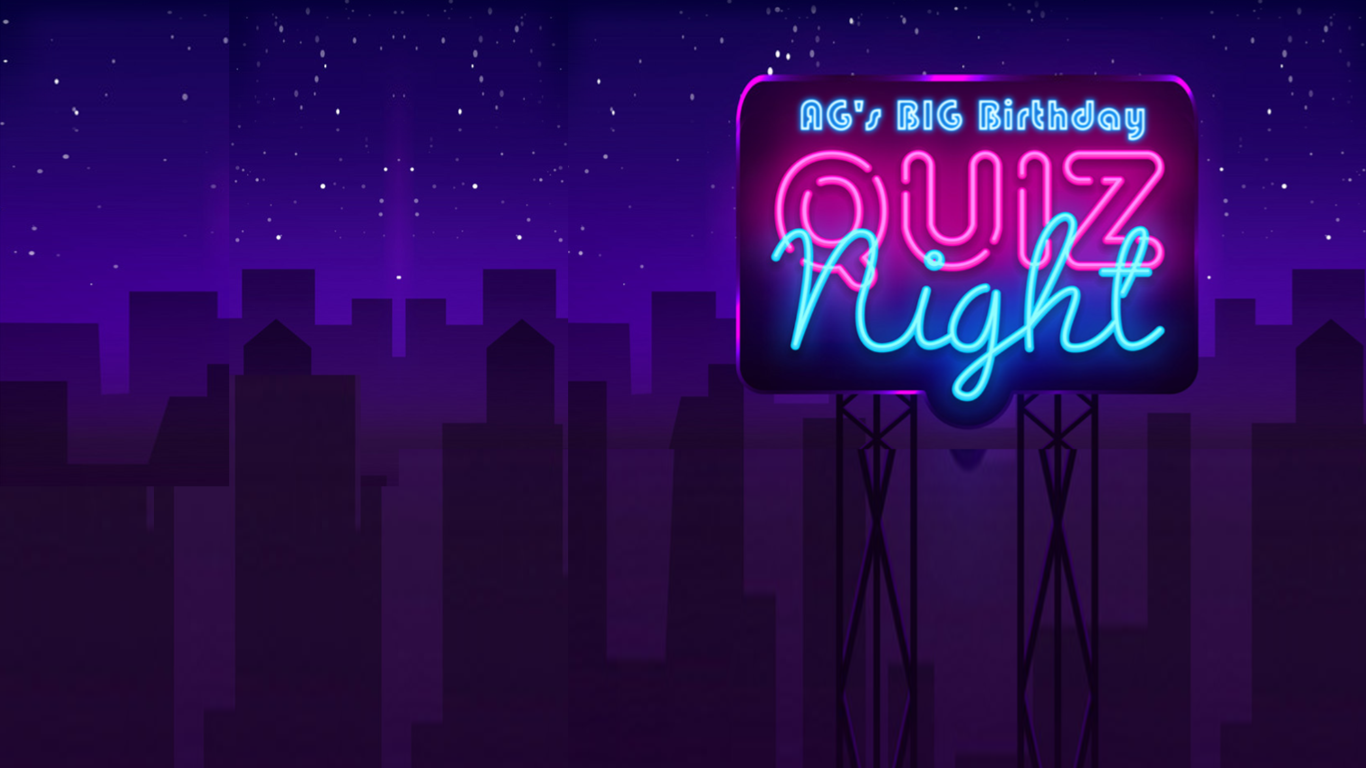 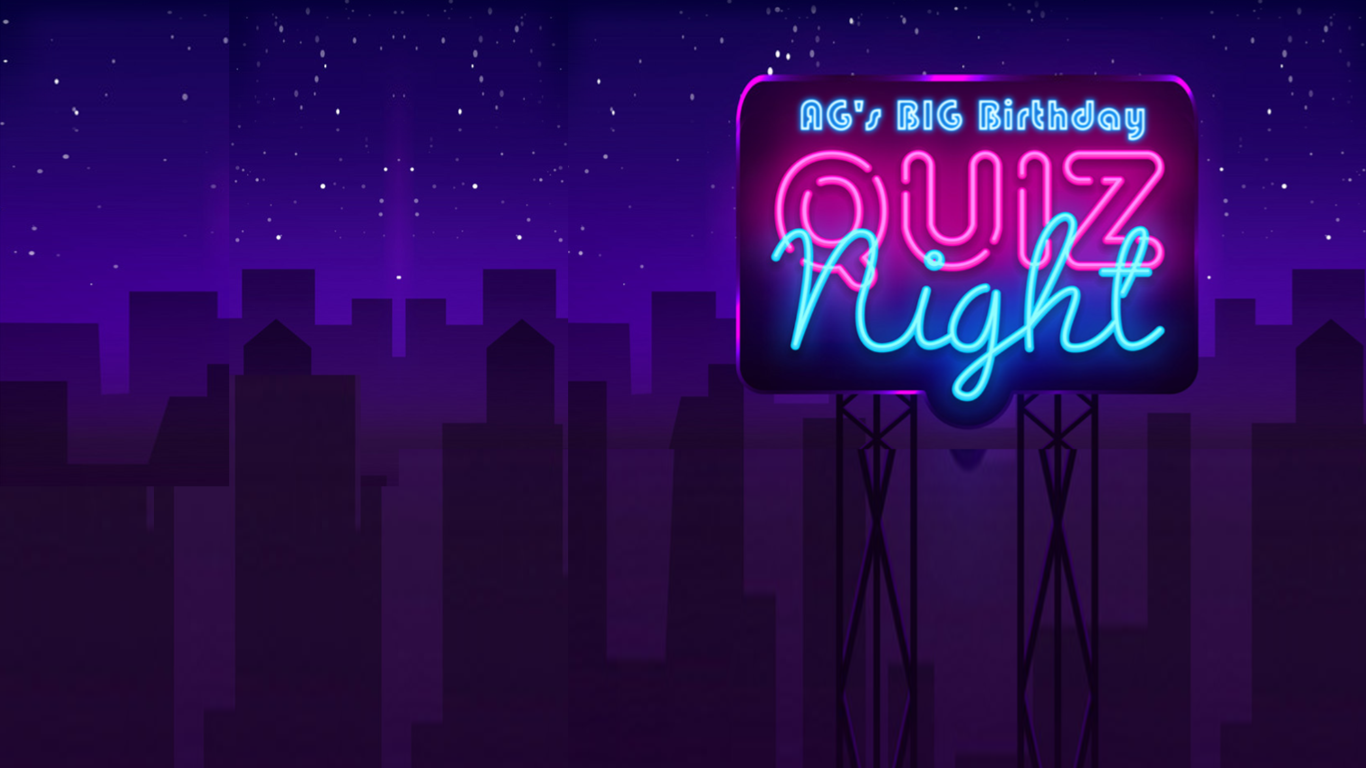 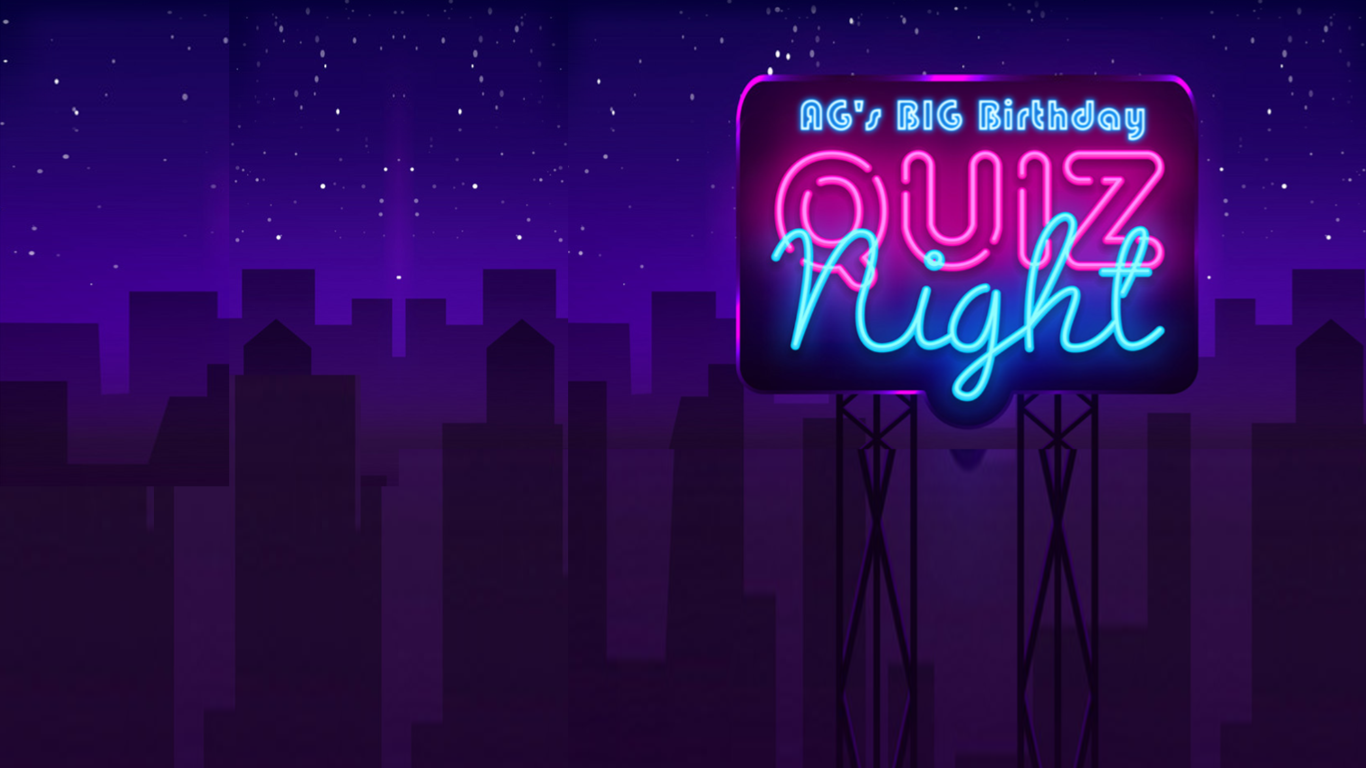 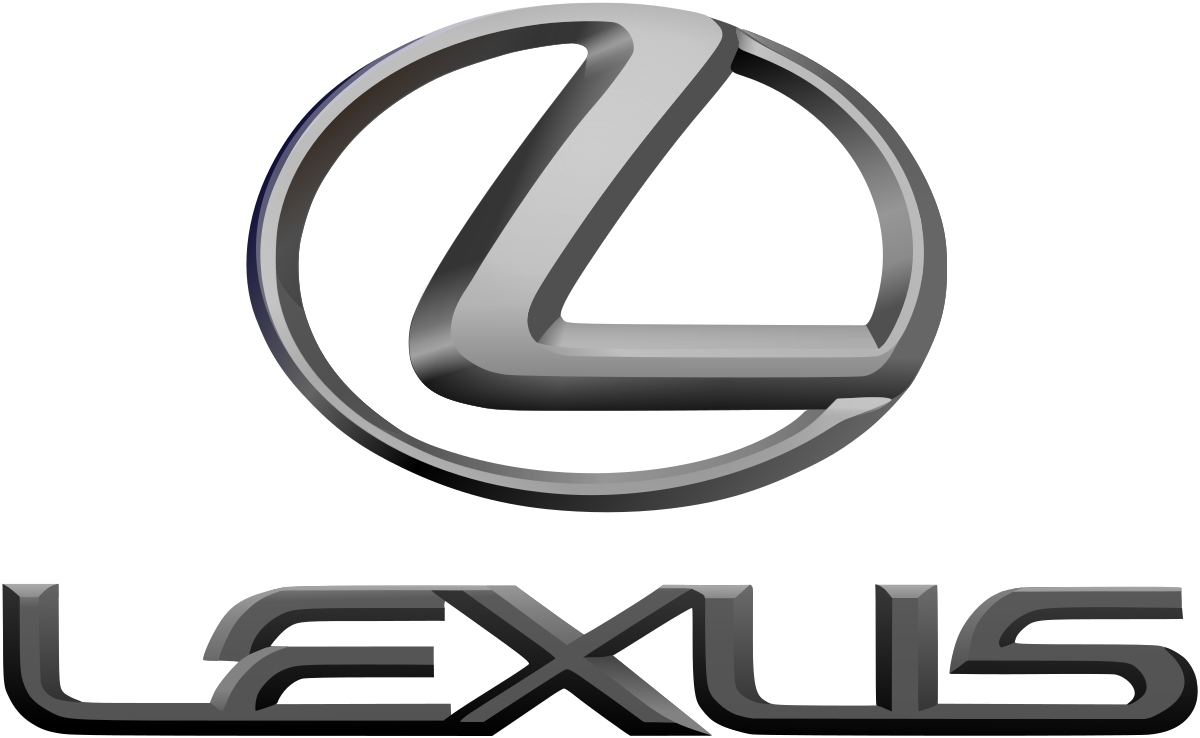 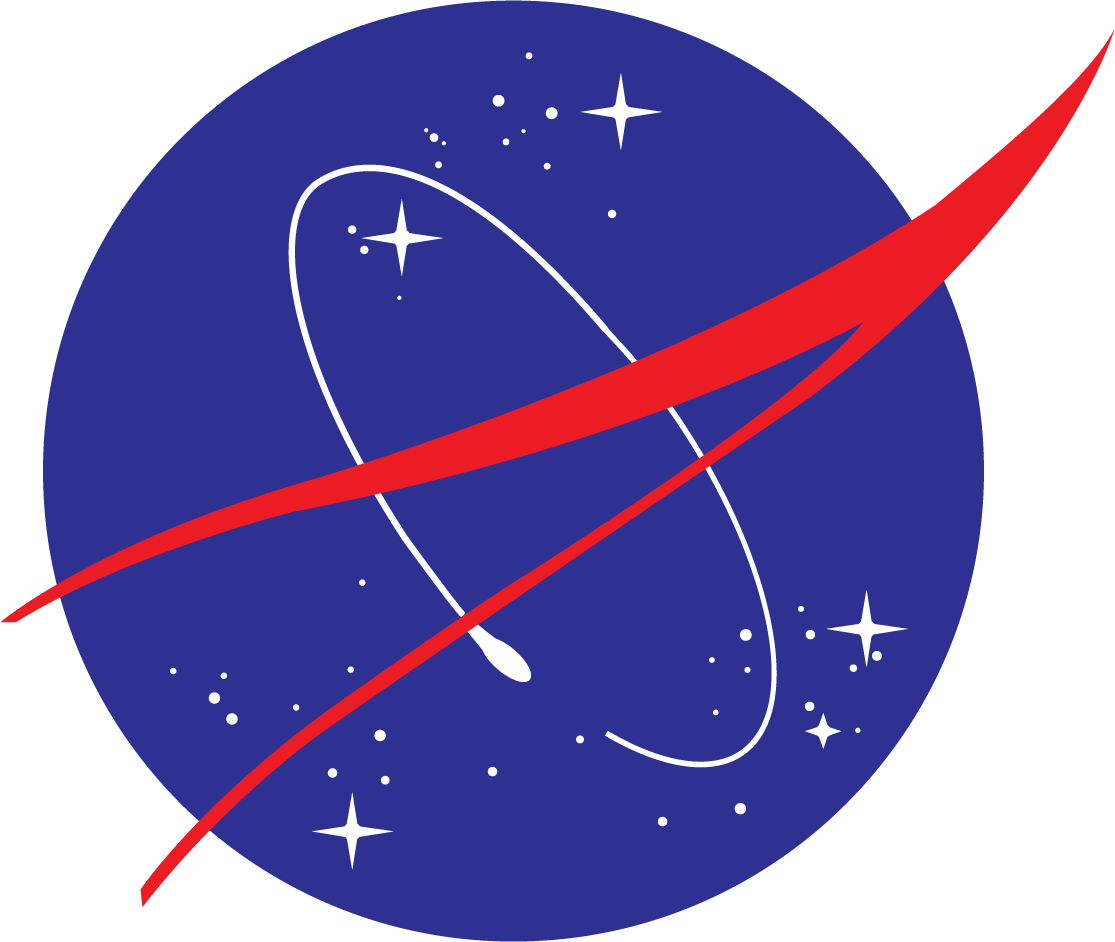 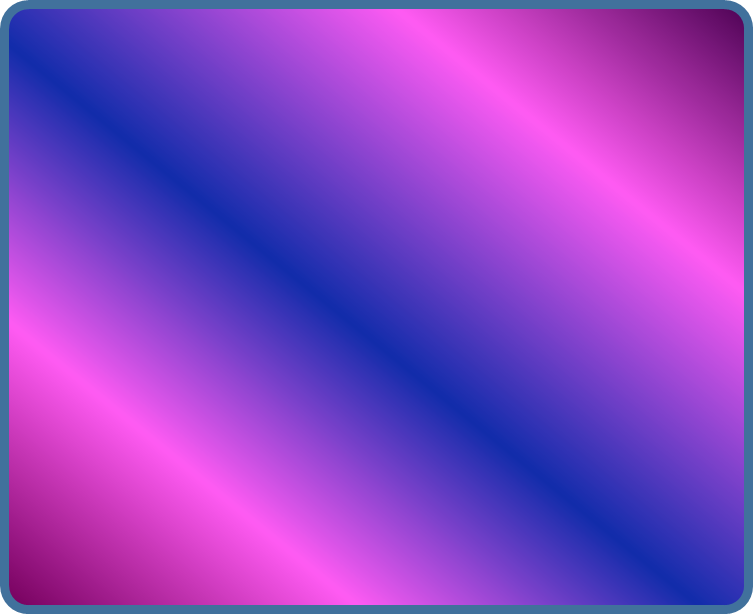 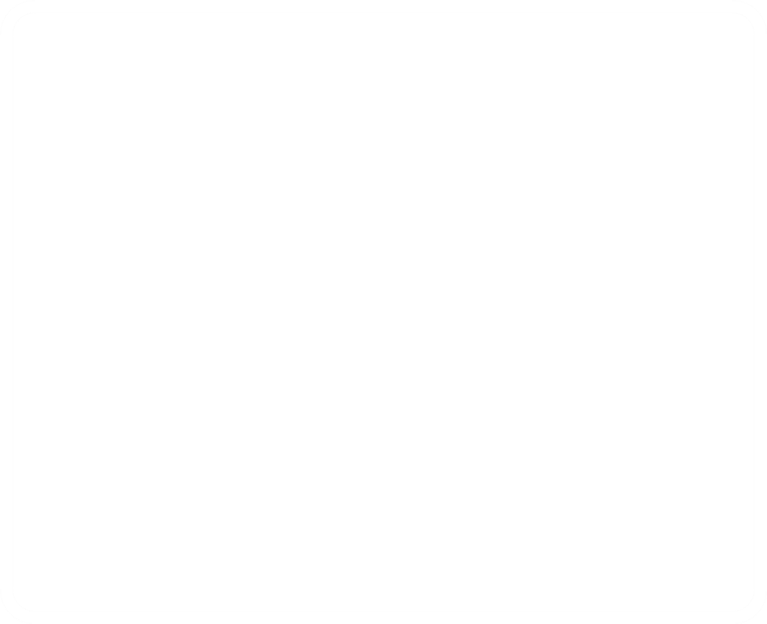 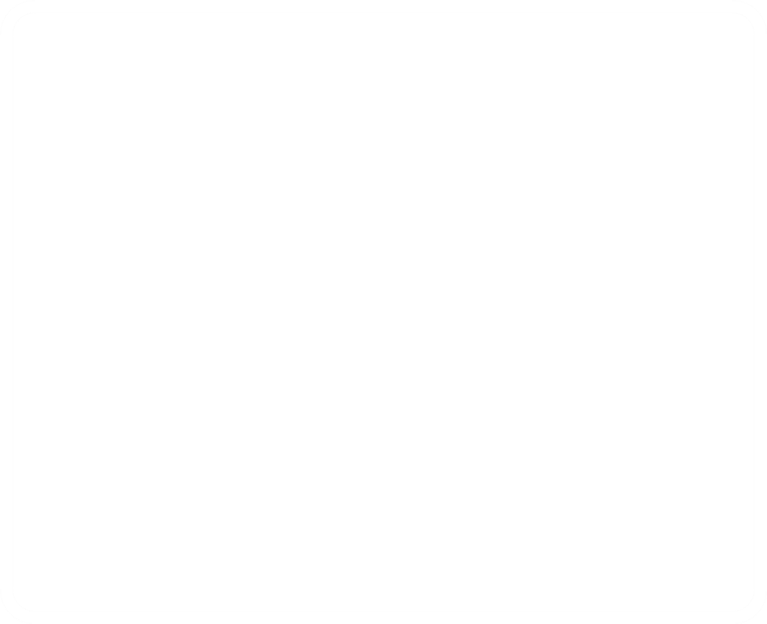 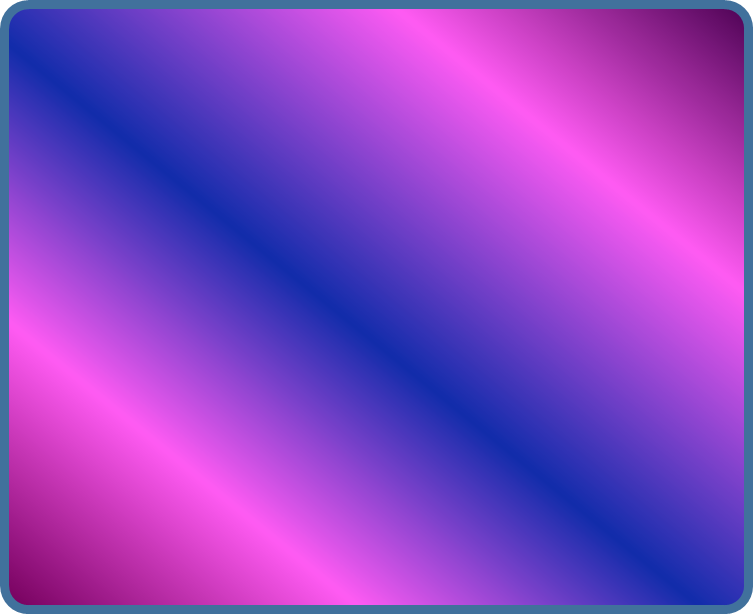 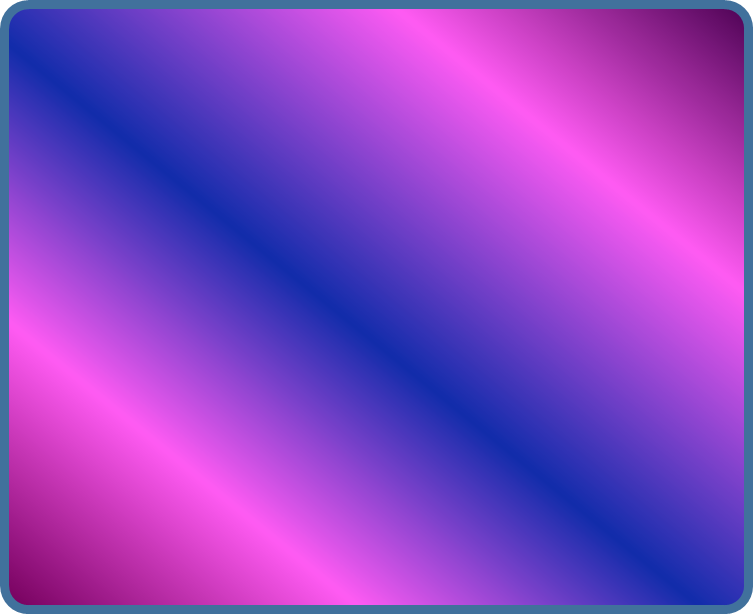 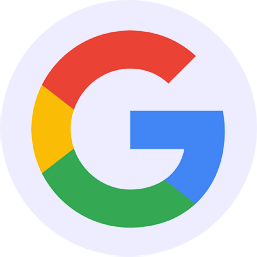 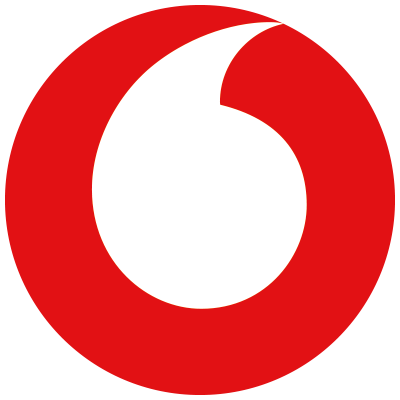 GENERAL
KNOWLEDGE
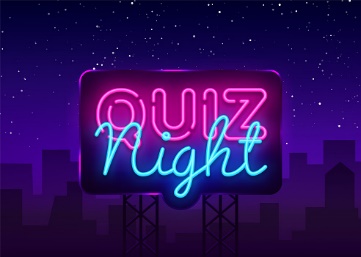 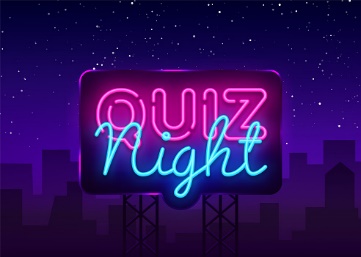 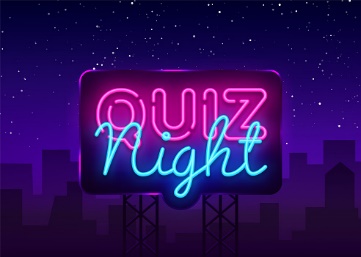 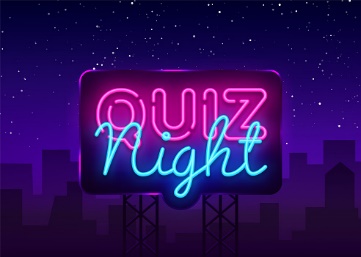 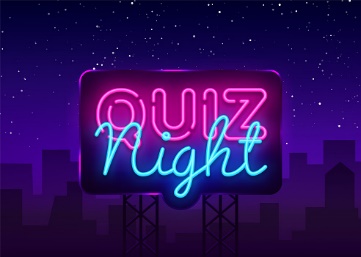 ROUND 1.
3. This is an aerial view from which famous landmark?
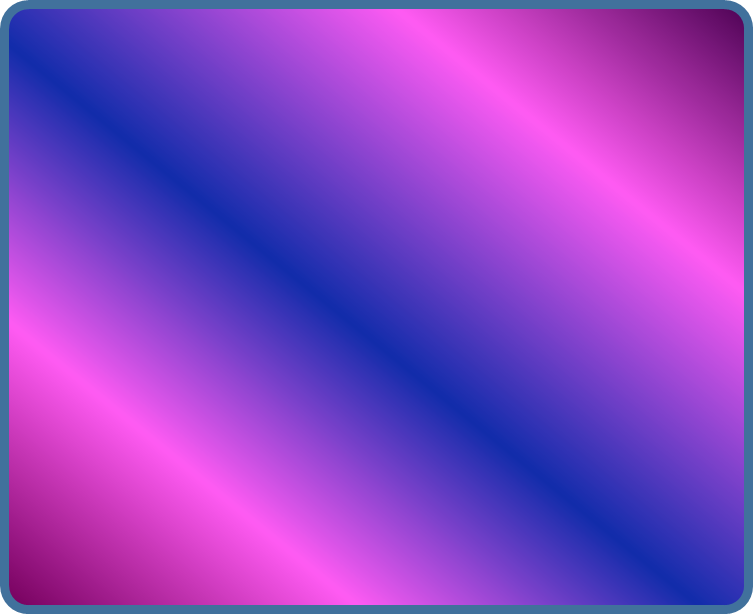 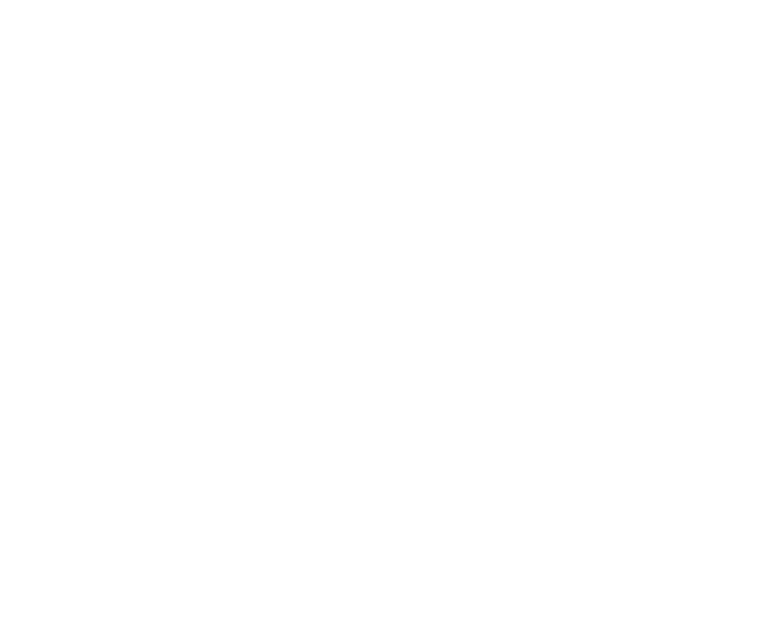 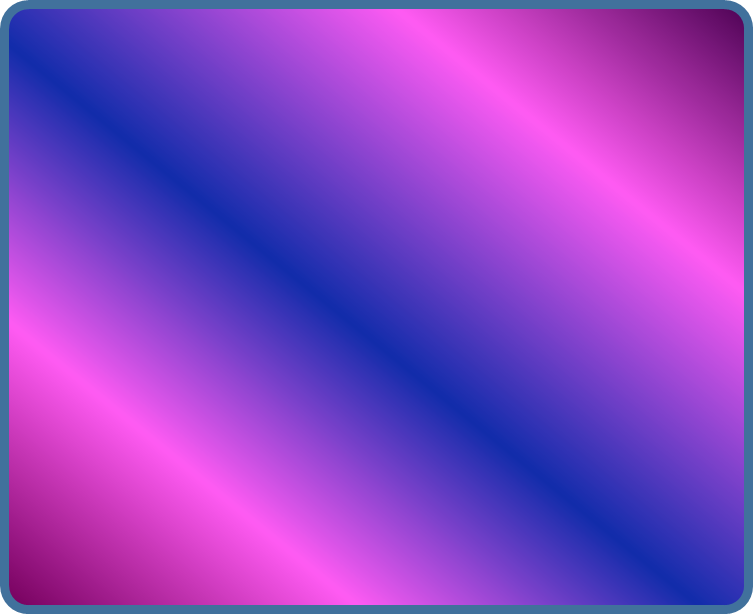 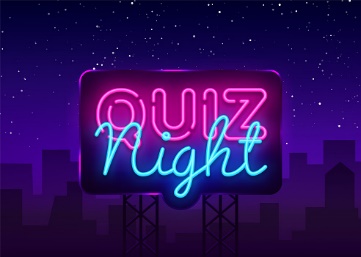 Pastoral Support
(1)
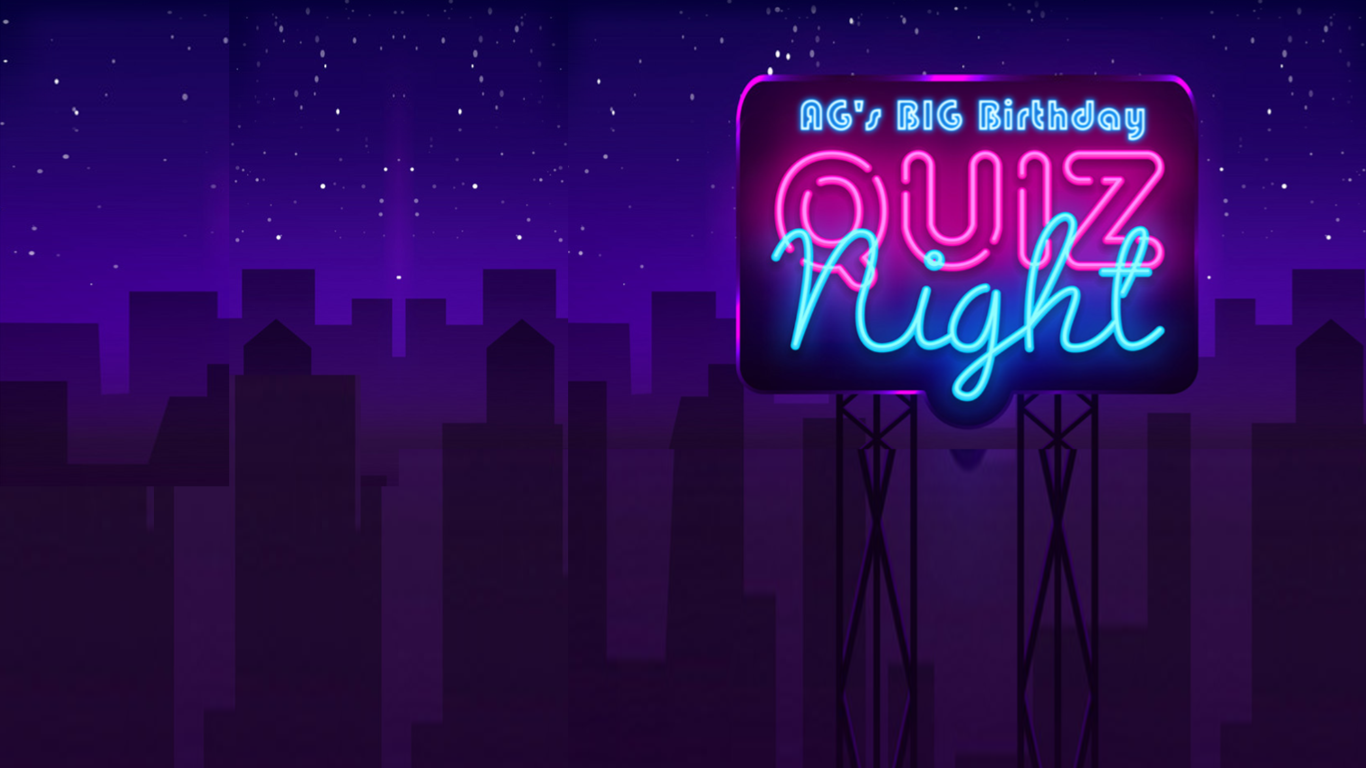 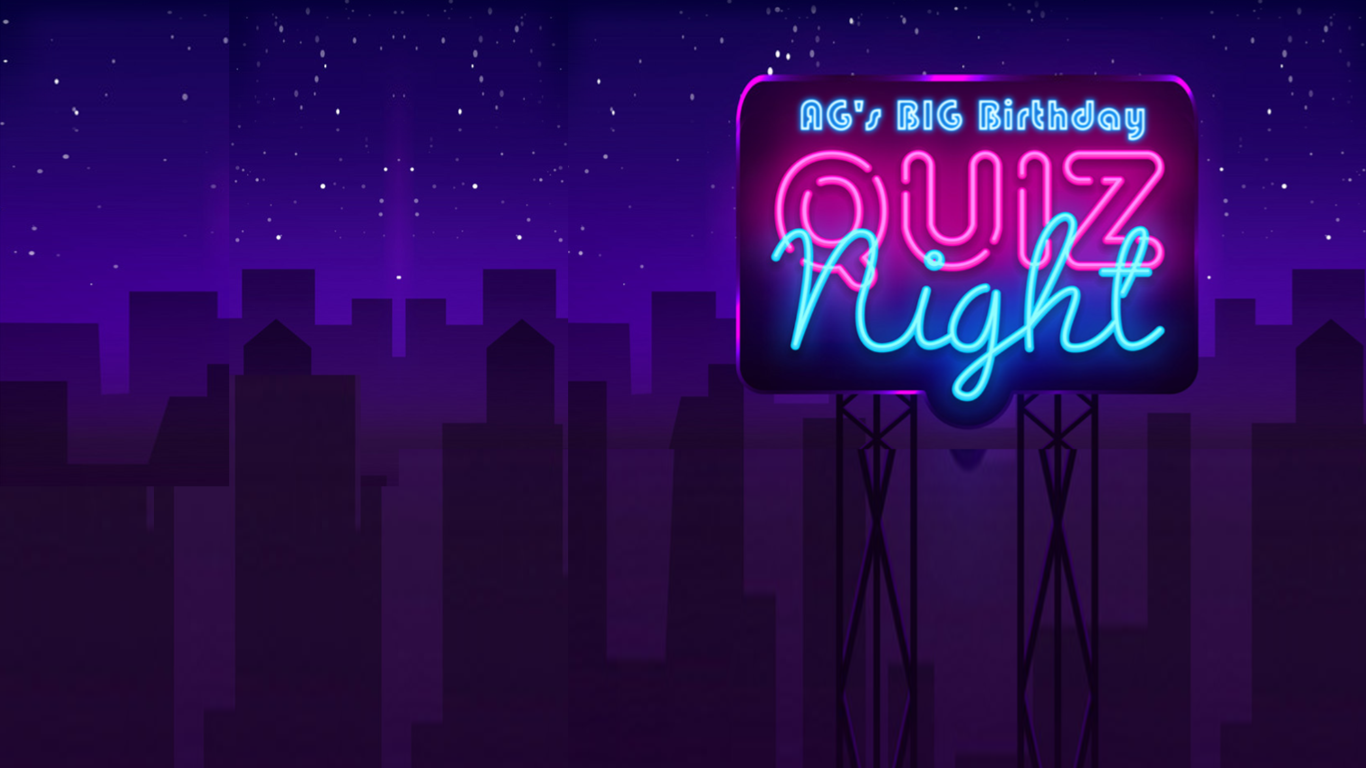 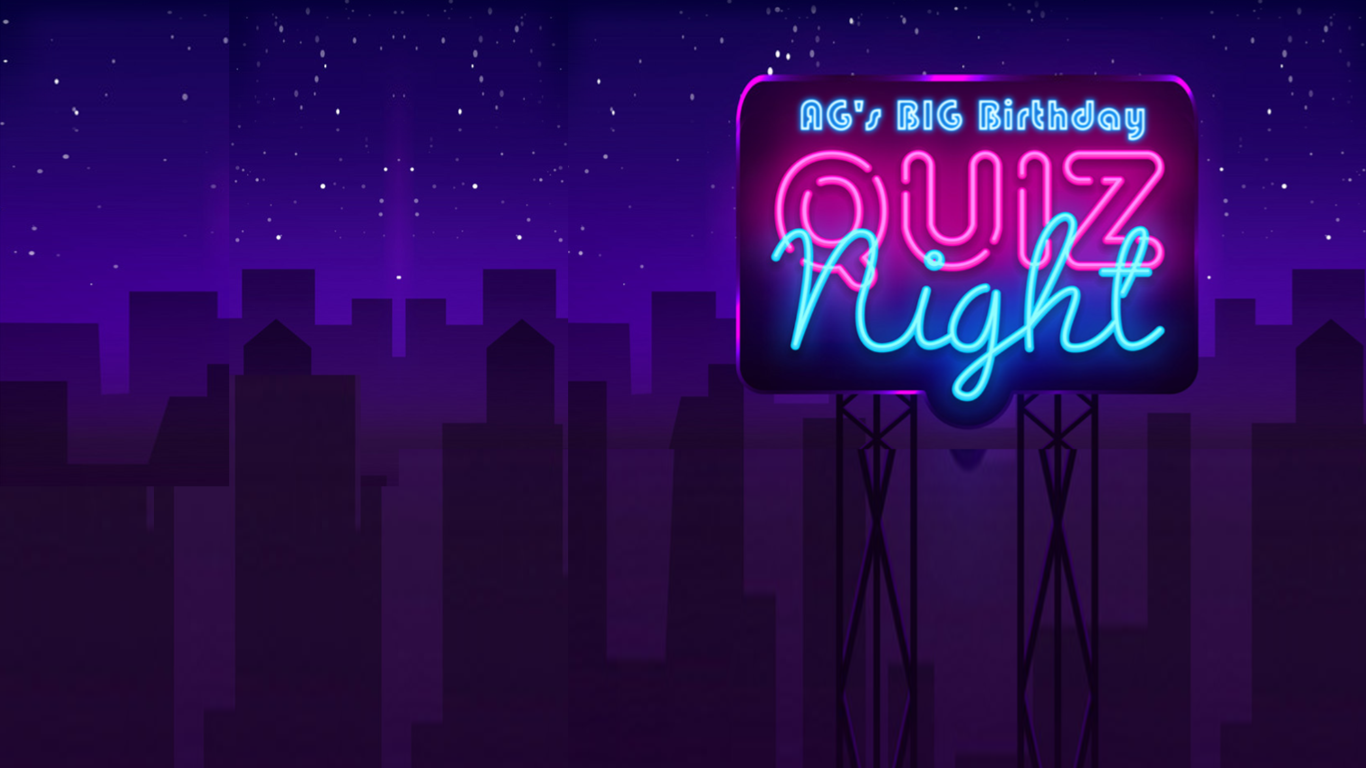 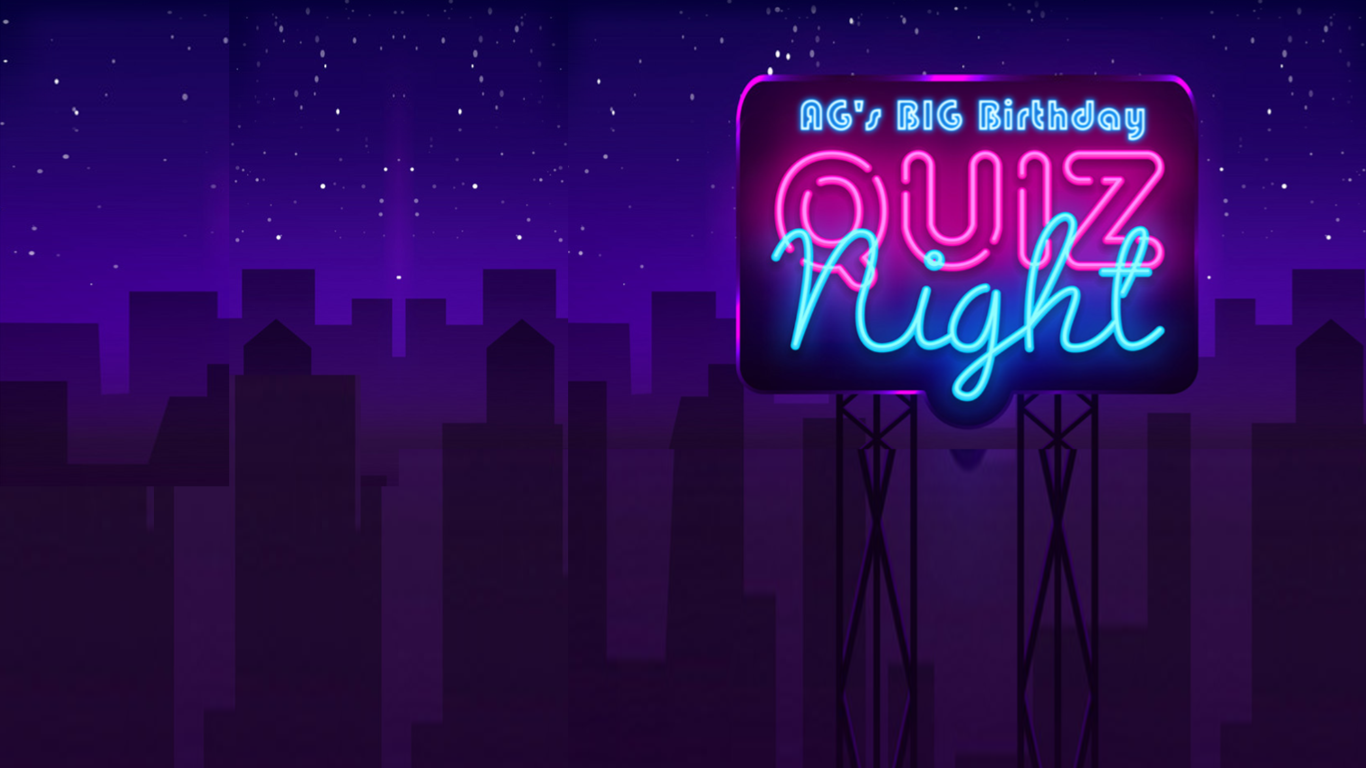 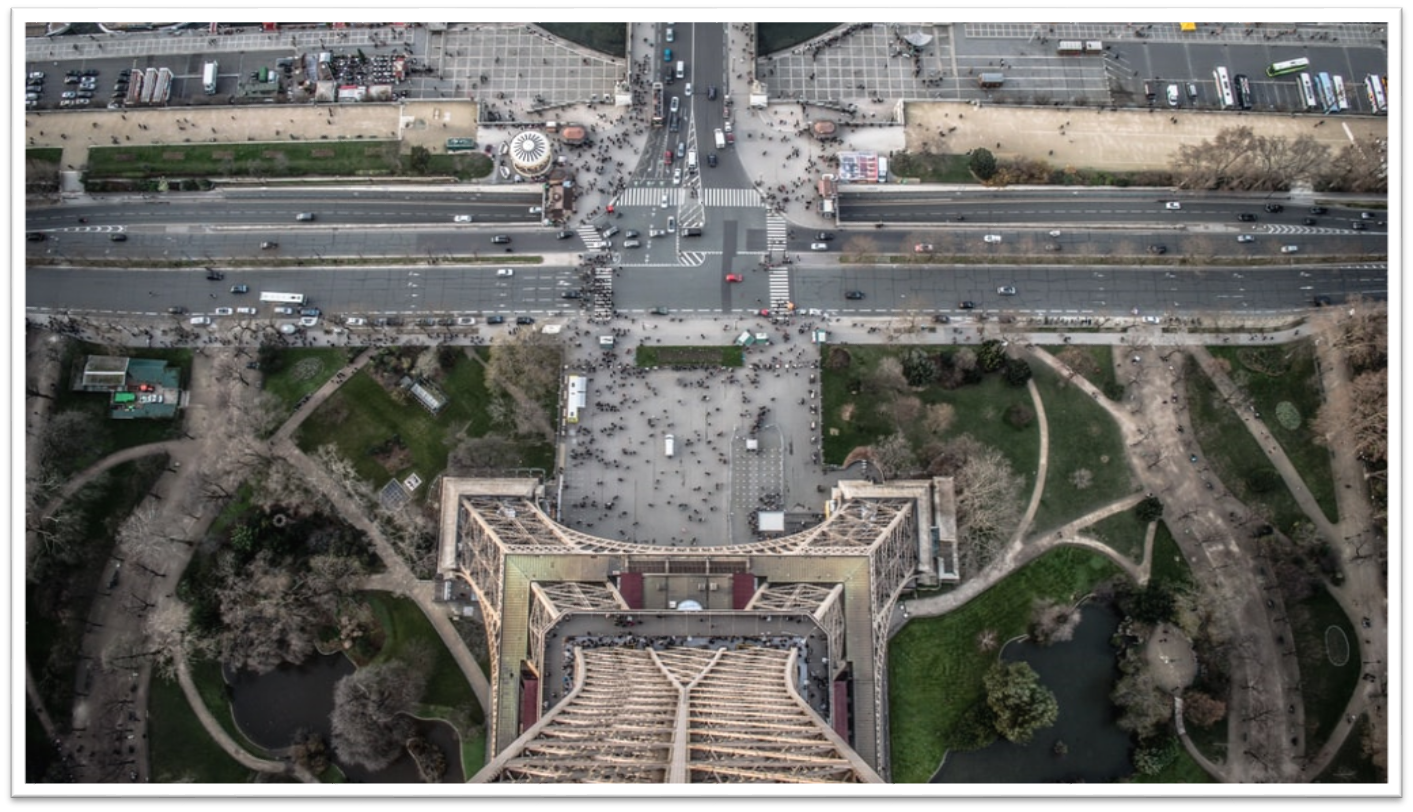 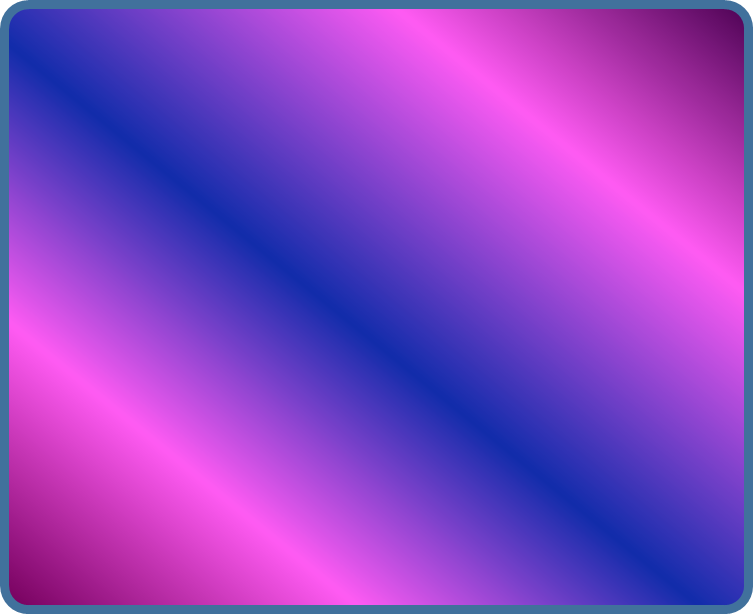 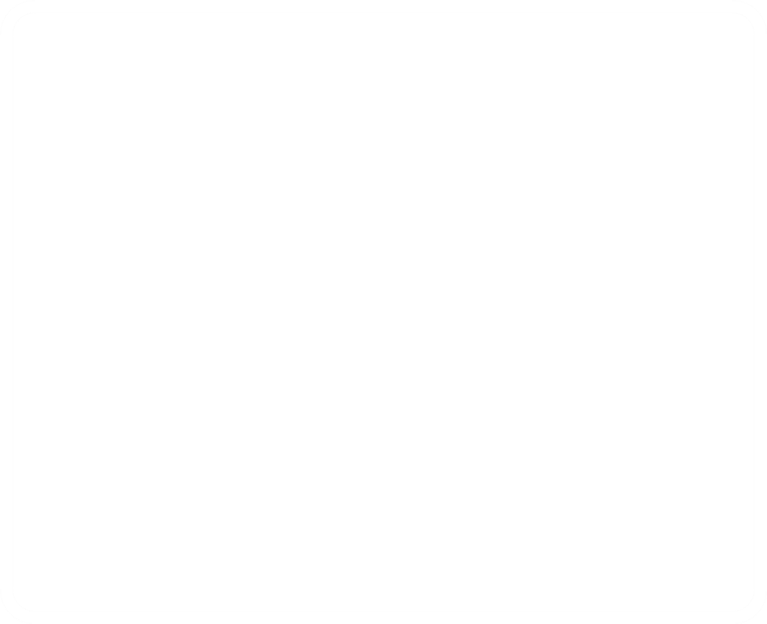 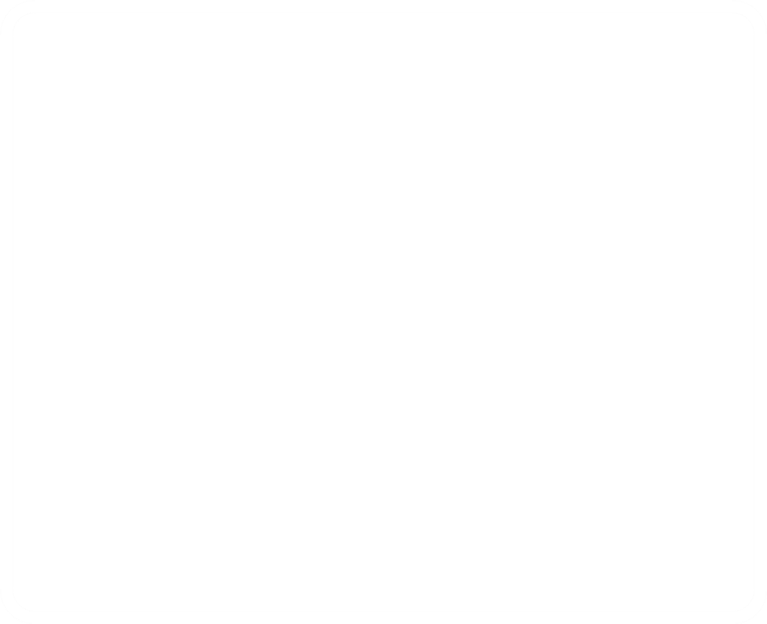 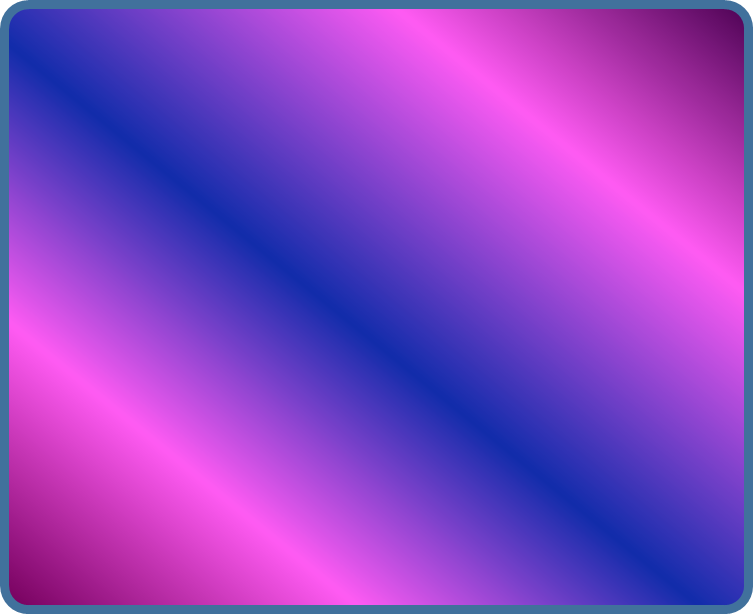 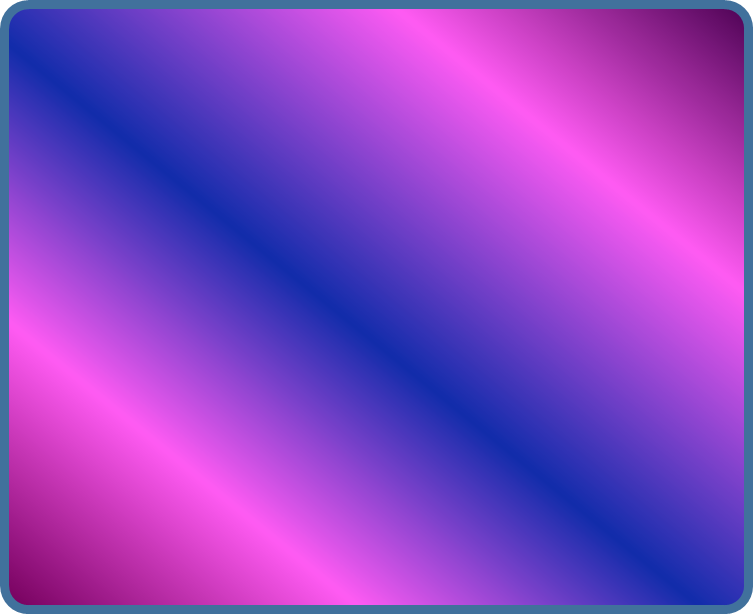 GENERAL
KNOWLEDGE
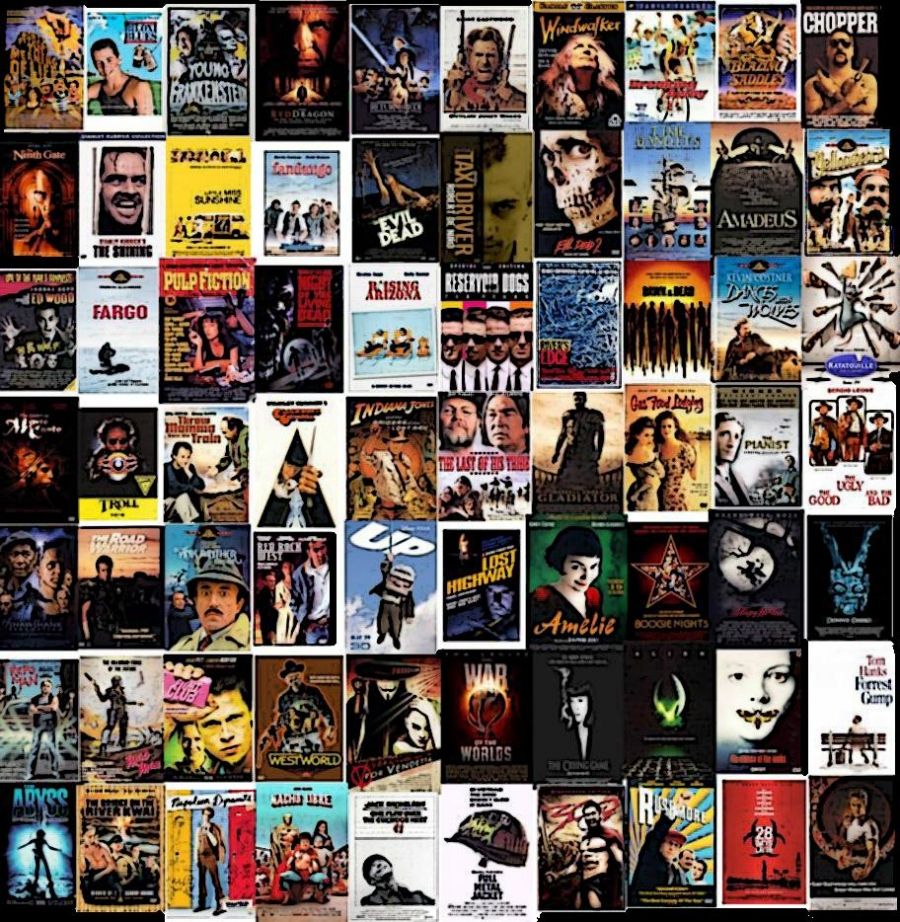 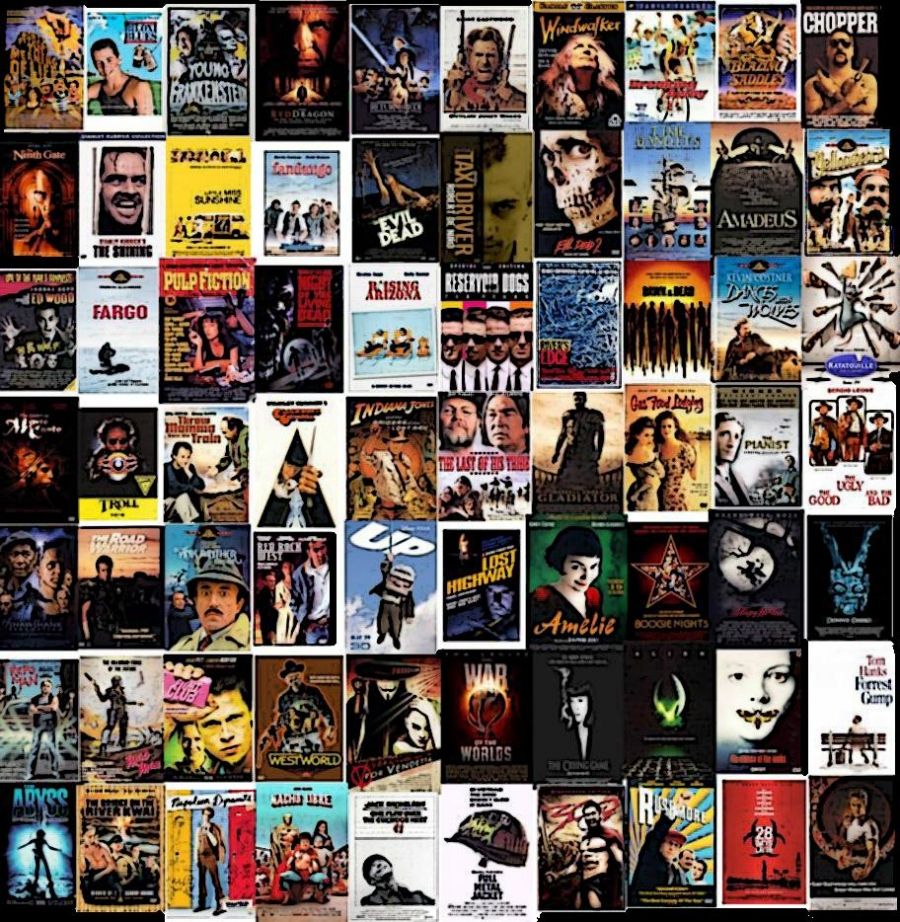 ROUND 2.
(10 marks)
TV & 
MOVIES
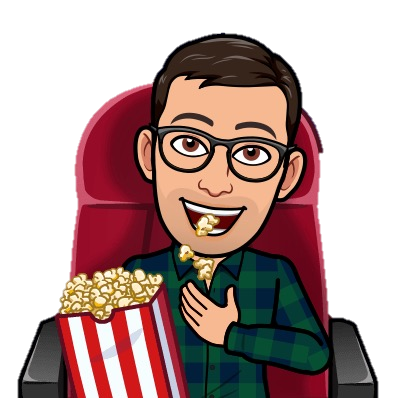 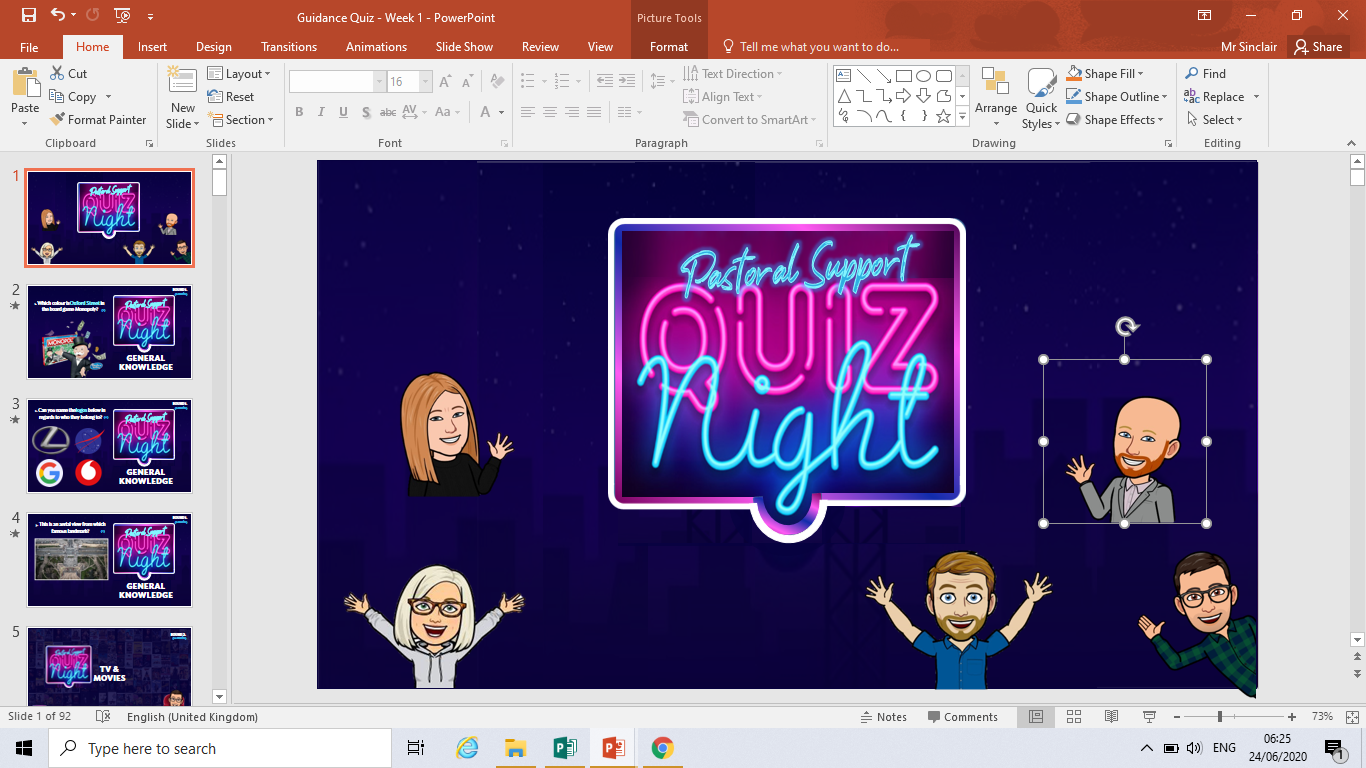 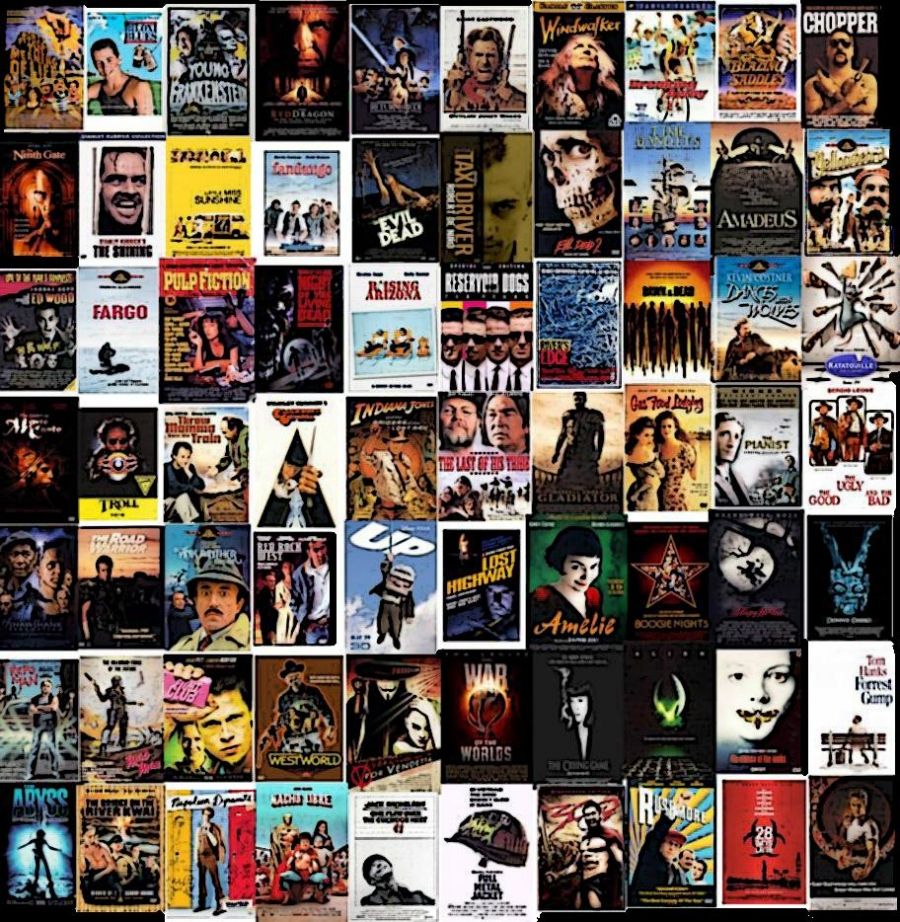 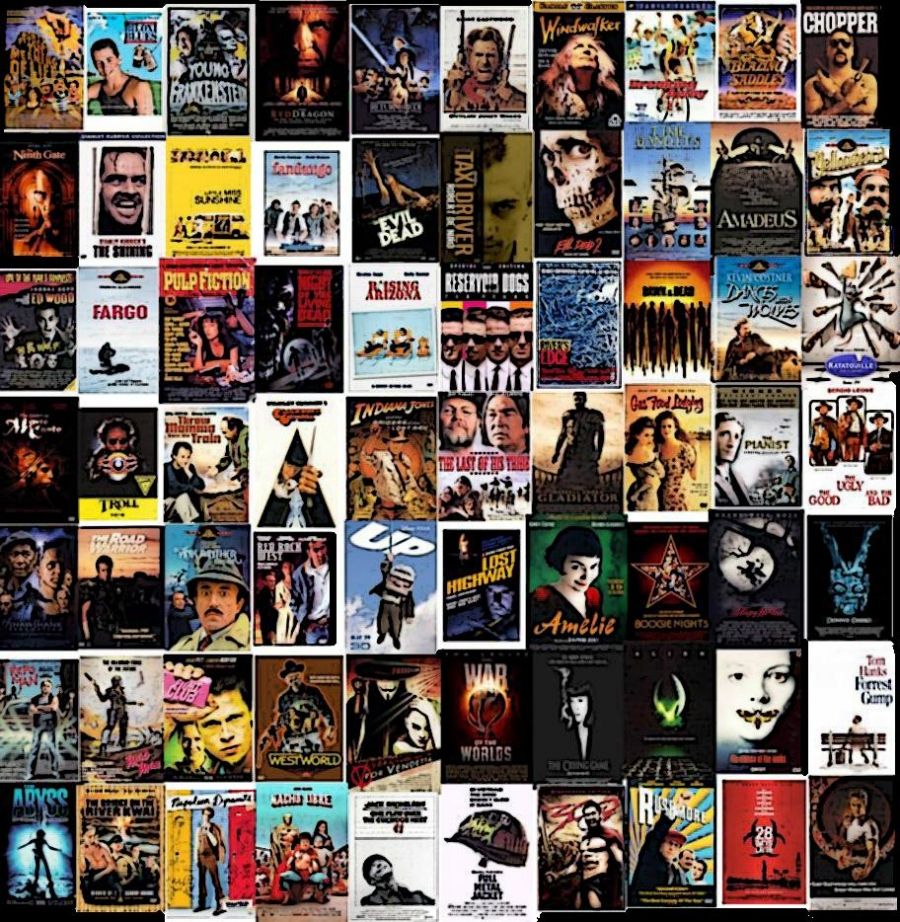 ROUND 2.
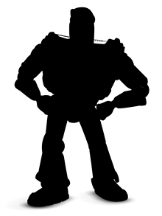 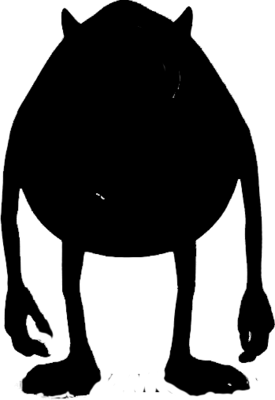 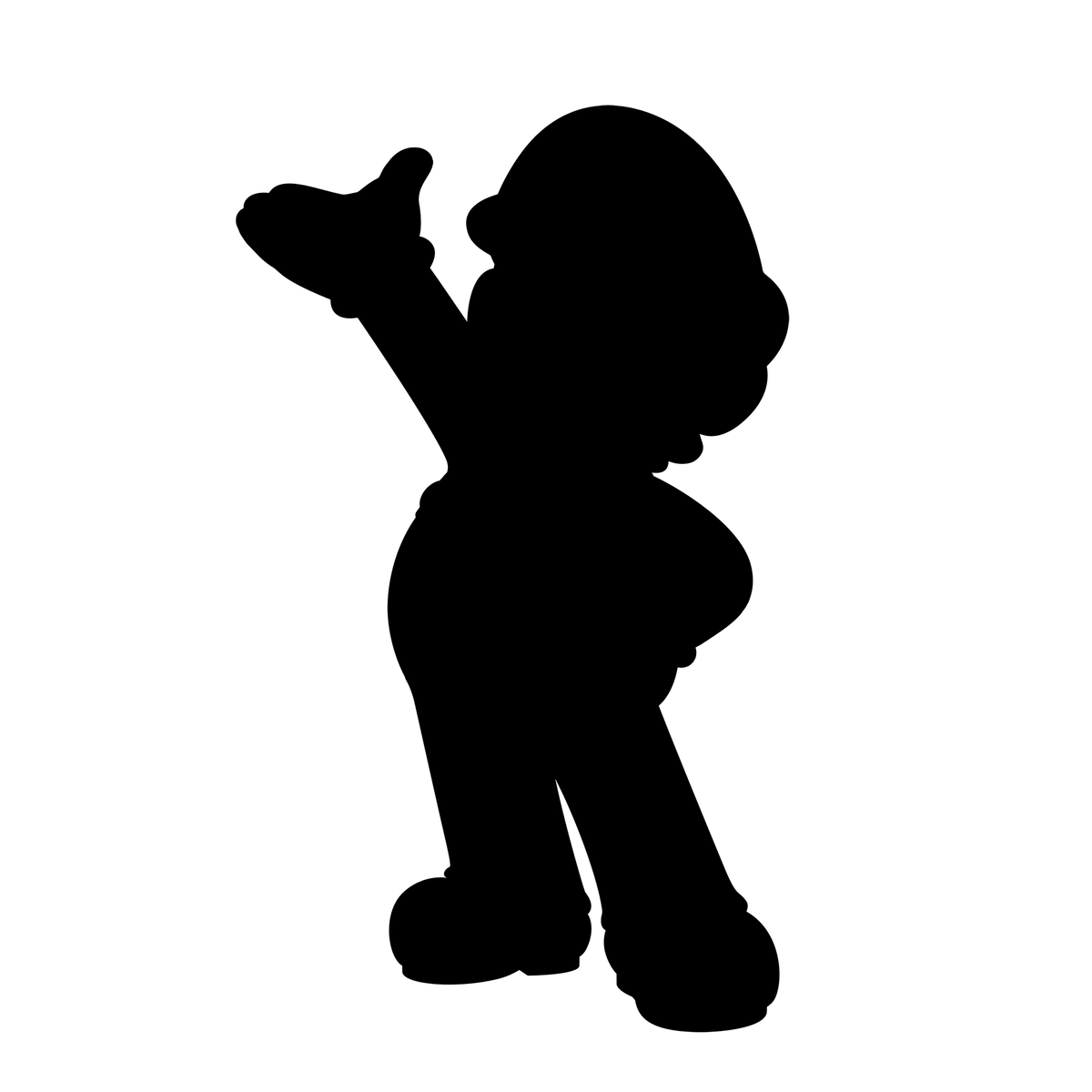 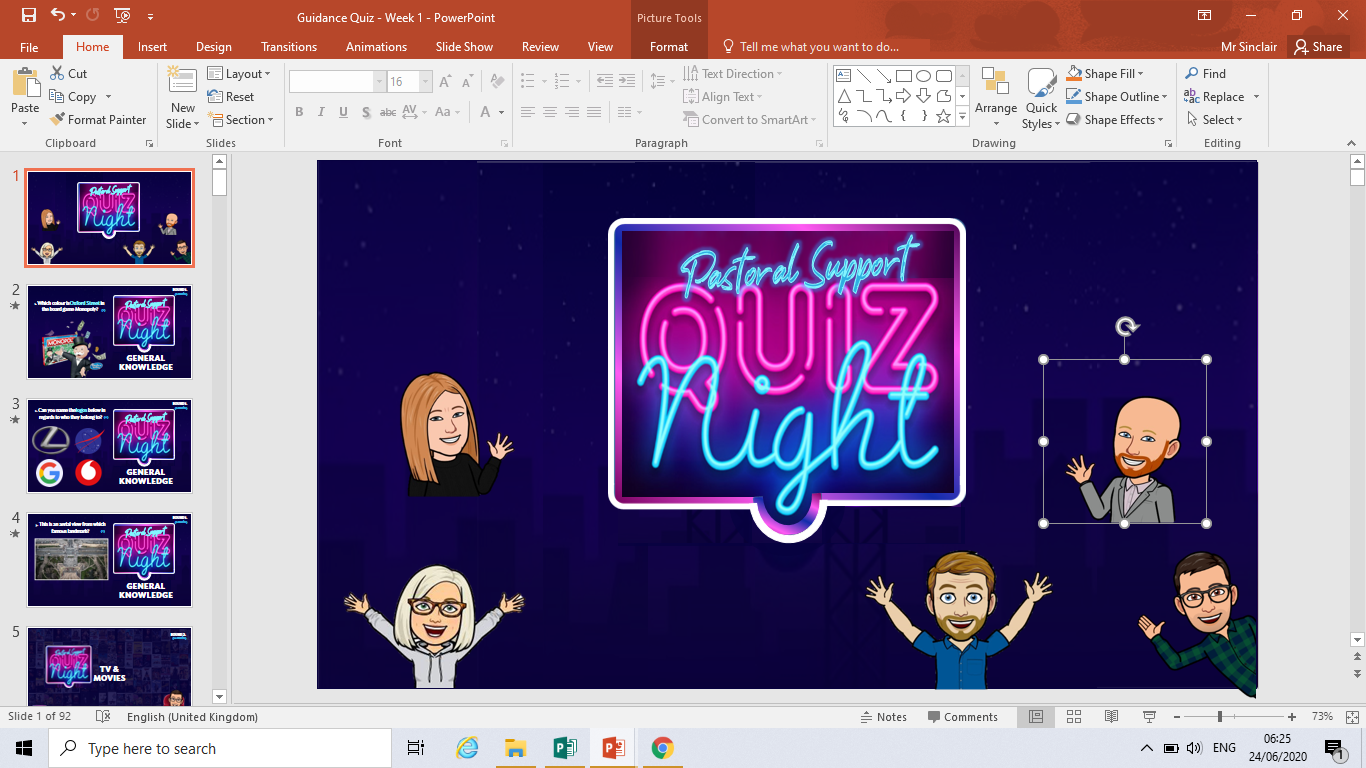 1) Can you tell me the 3 characters from their silhouettes?
3
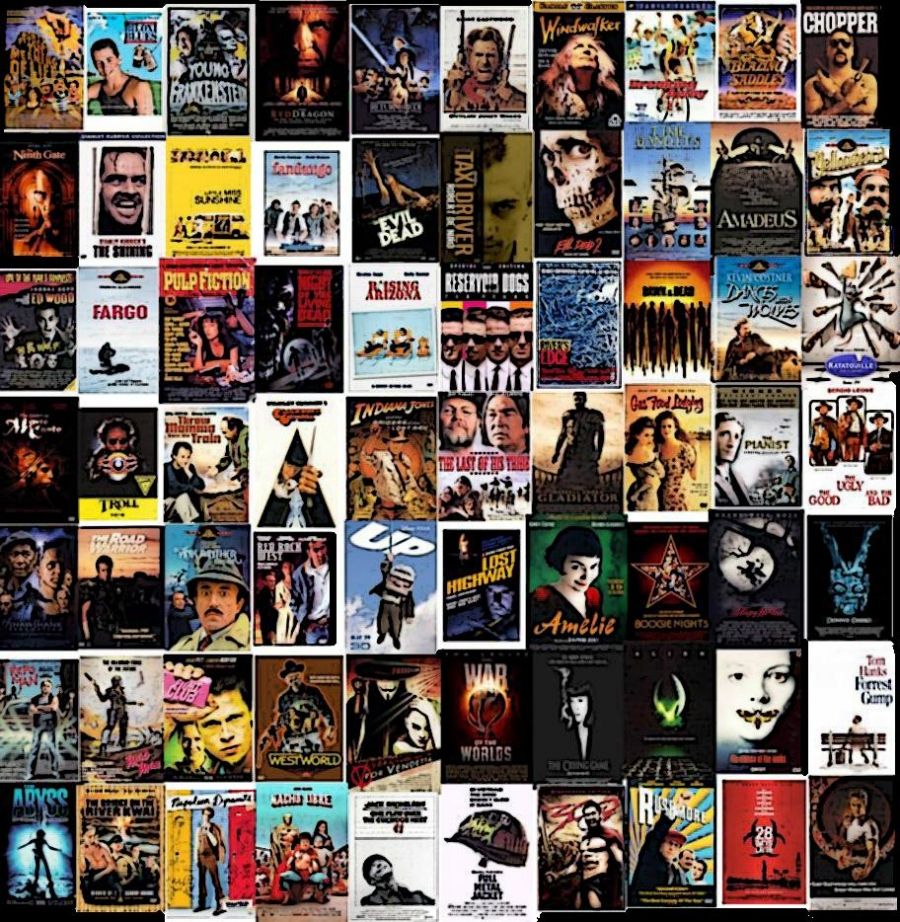 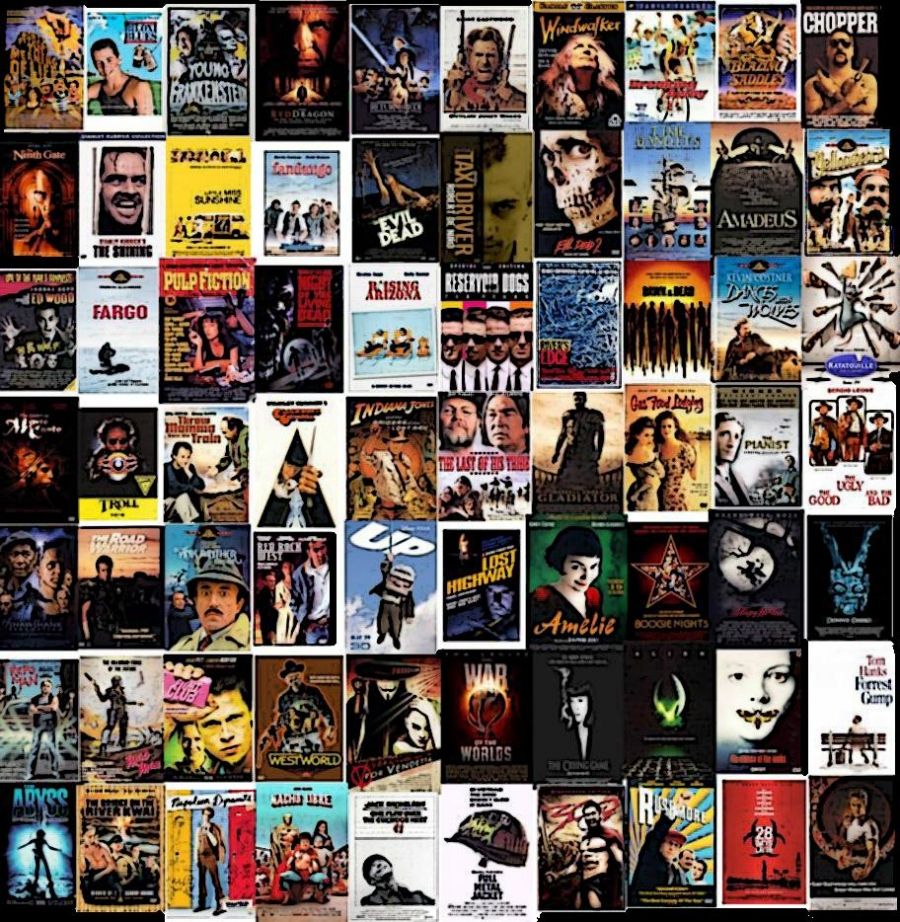 ROUND 2.
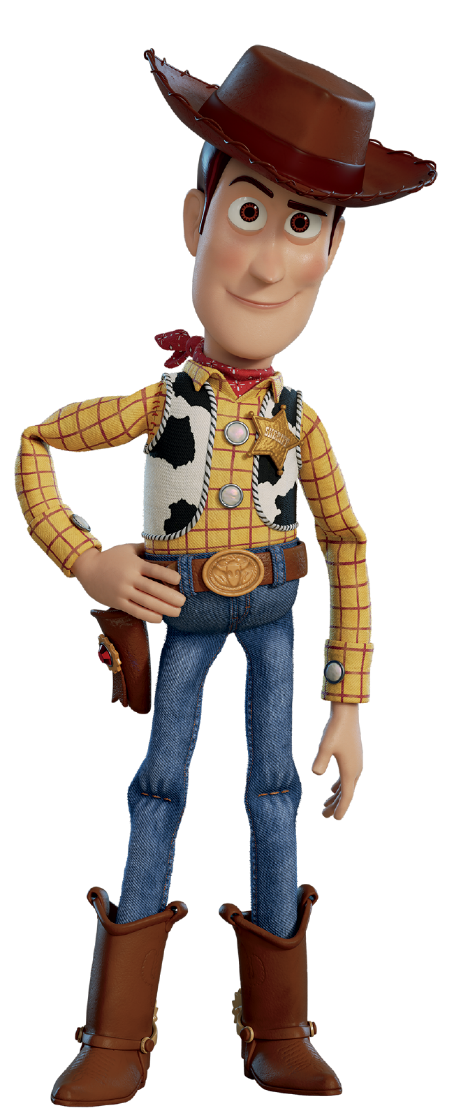 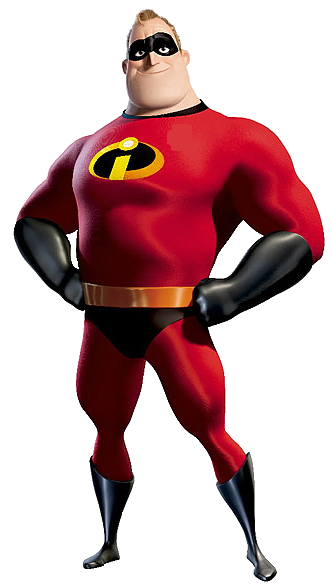 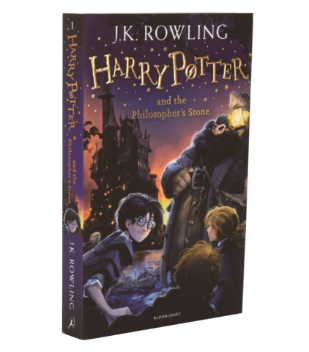 +
x
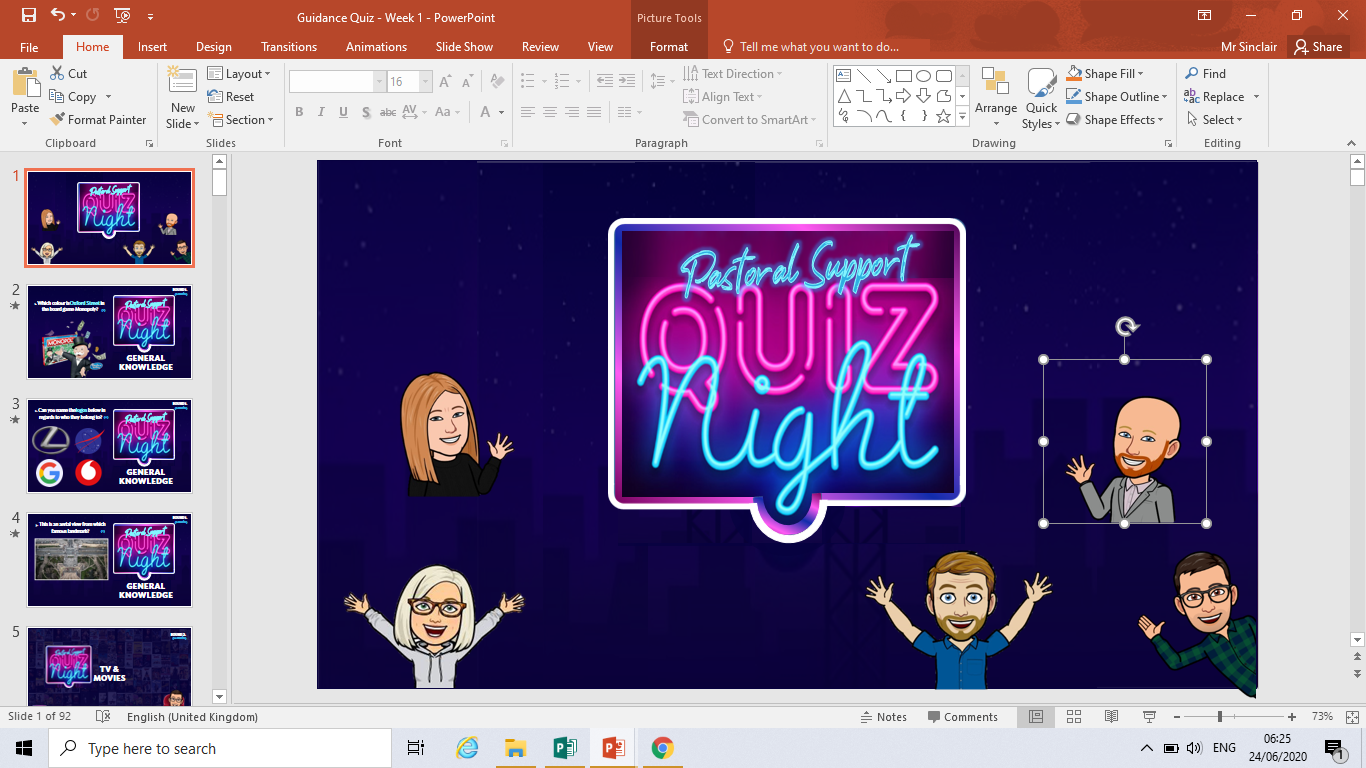 2) Sum: Number of (Toy Story Movies x The Incredibles Movies) + Harry Potter Books= ?
1
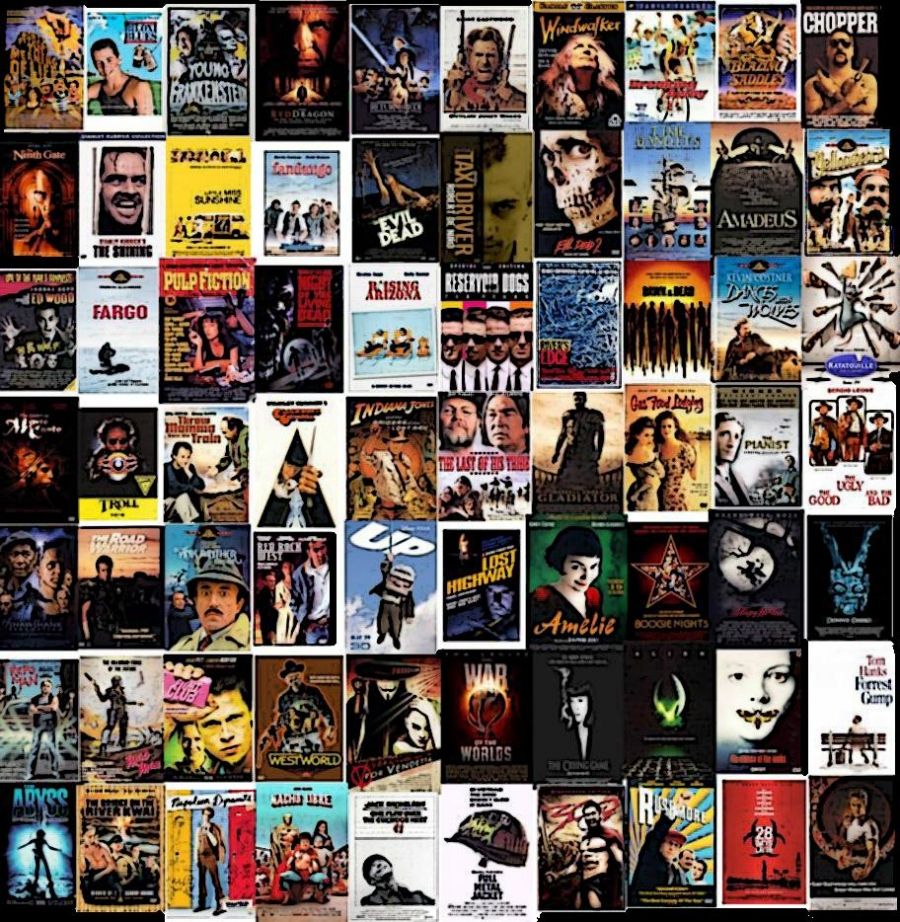 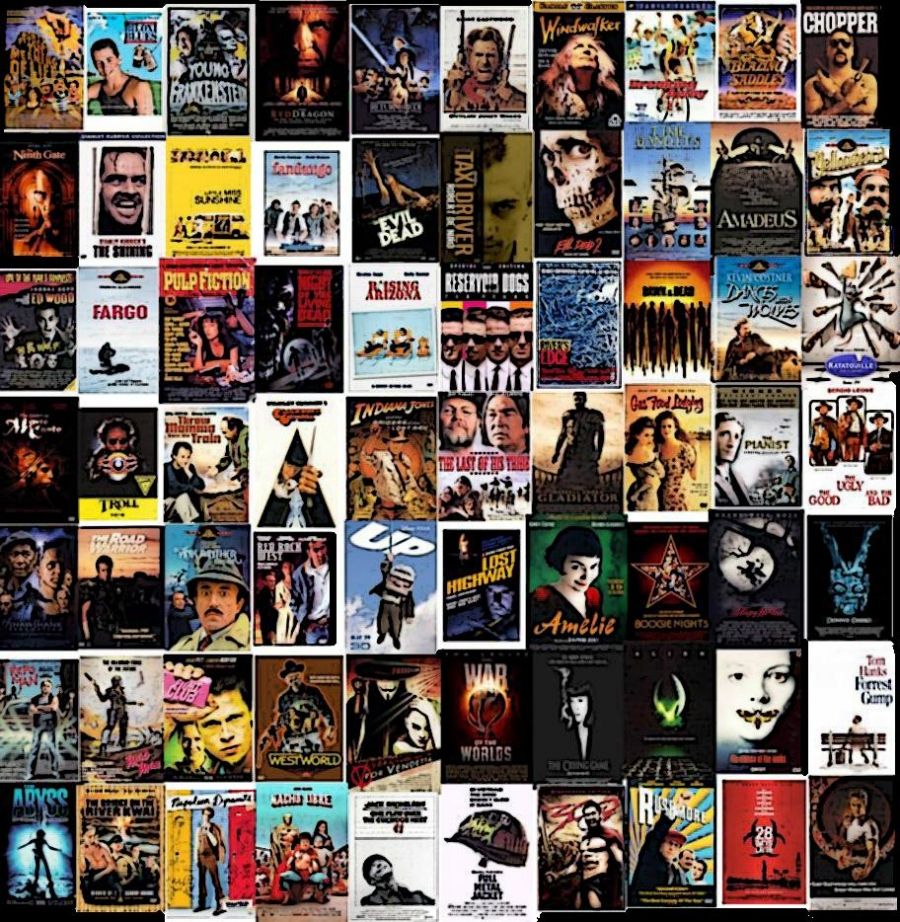 ROUND 2.
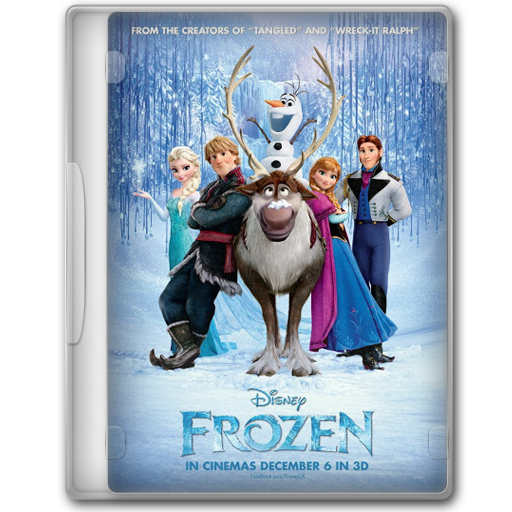 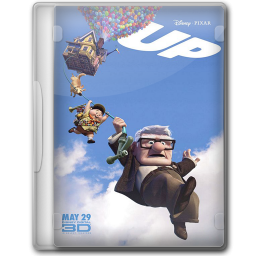 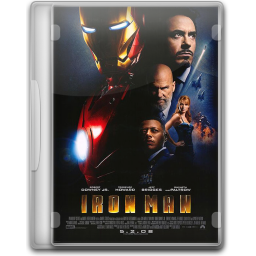 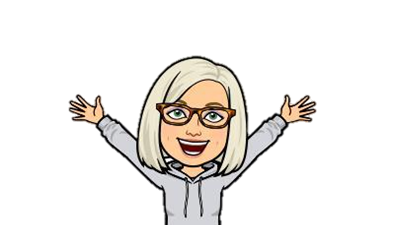 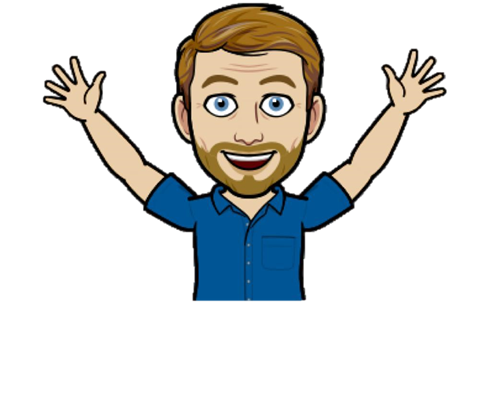 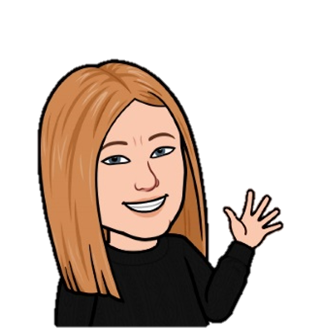 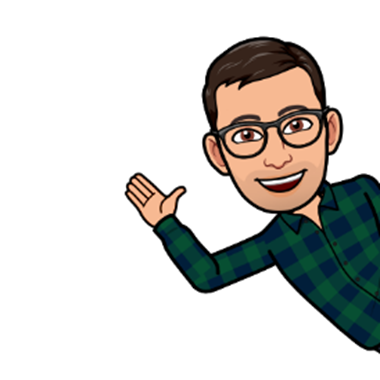 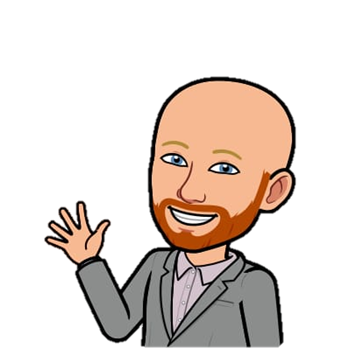 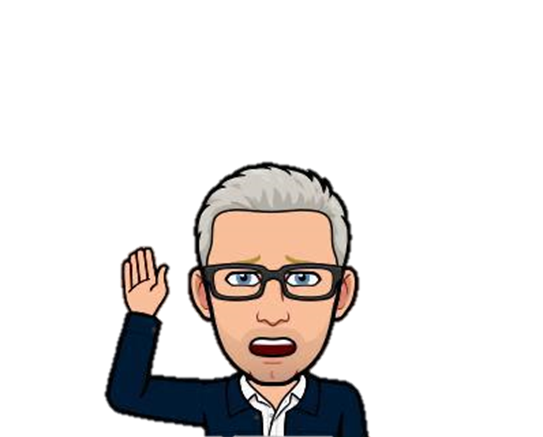 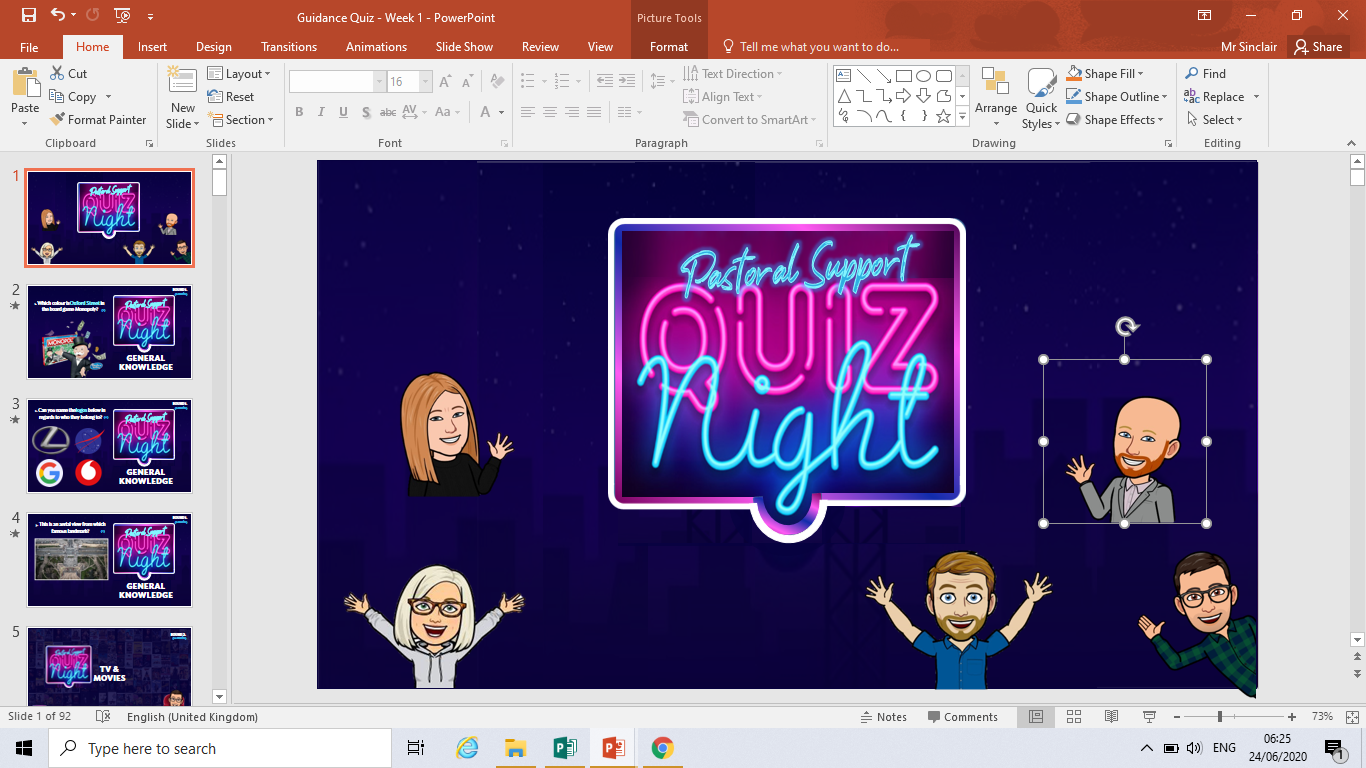 3) Which 3 films are the guidance team starring in above?
3
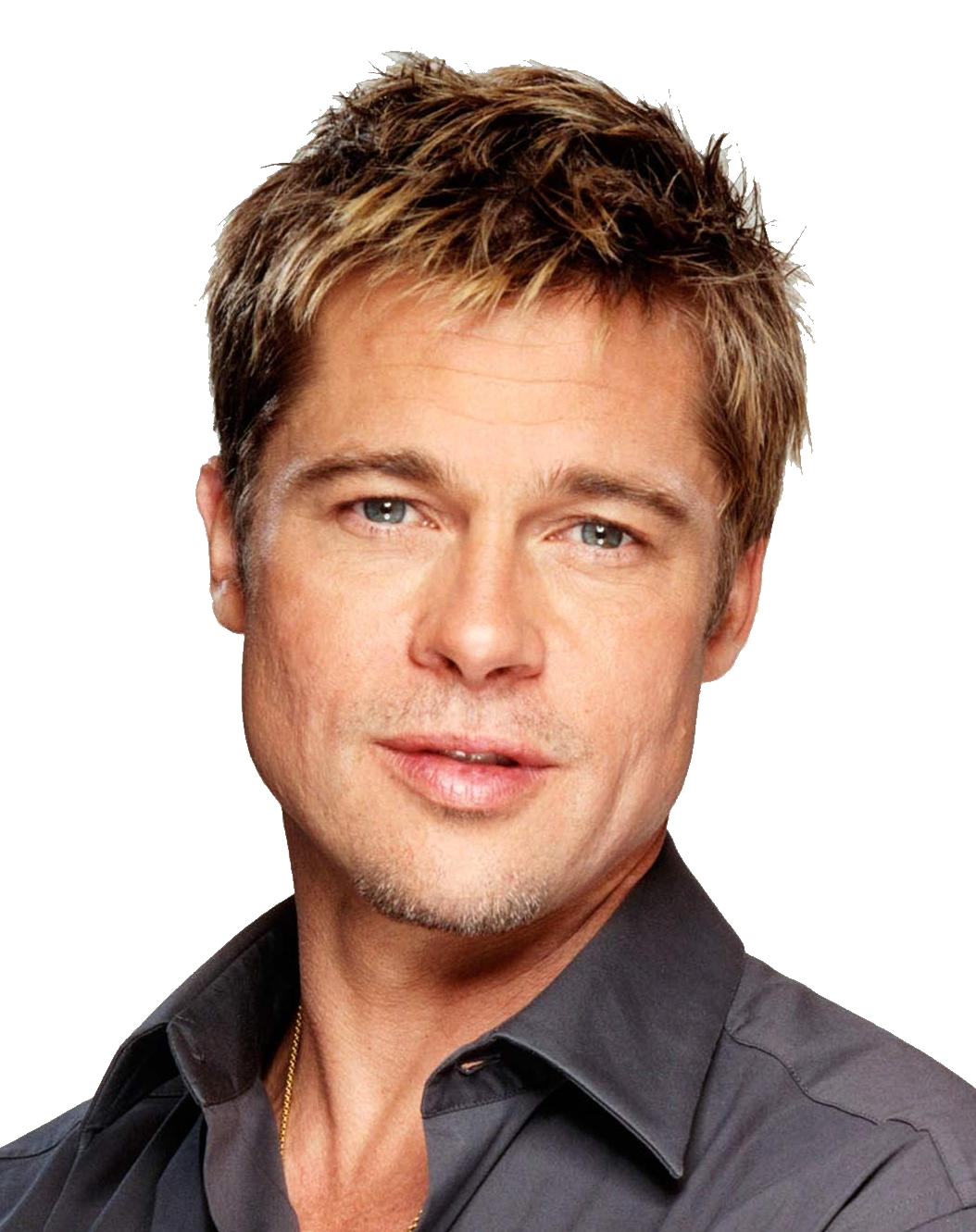 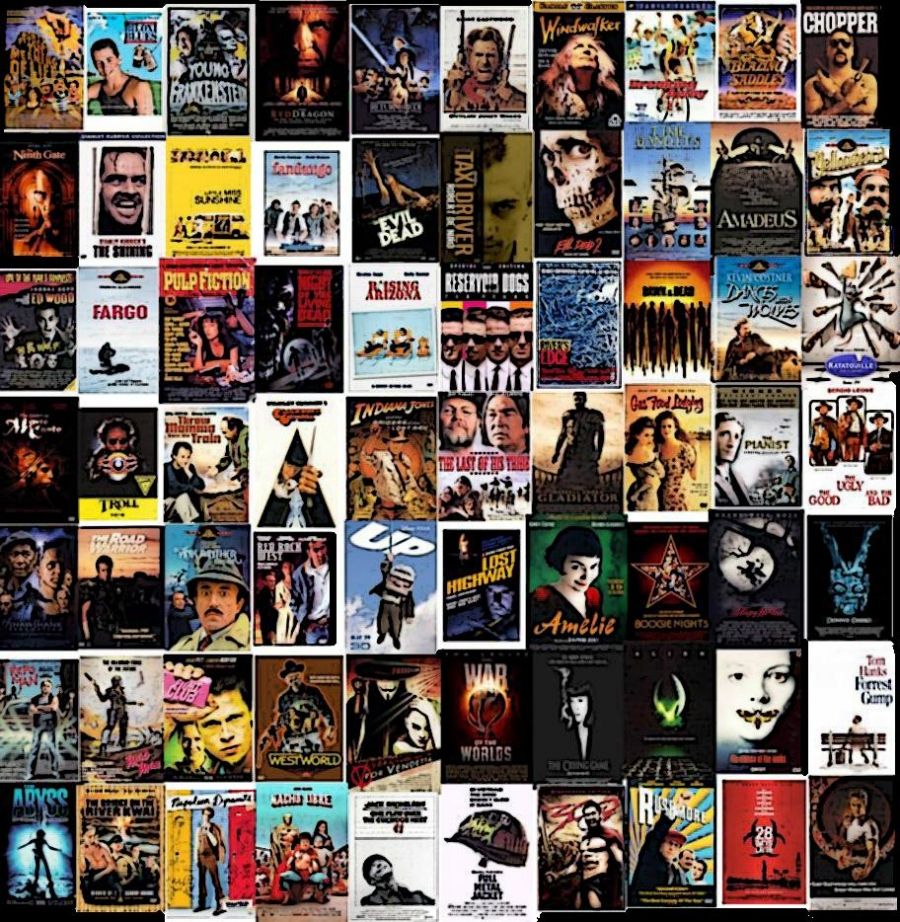 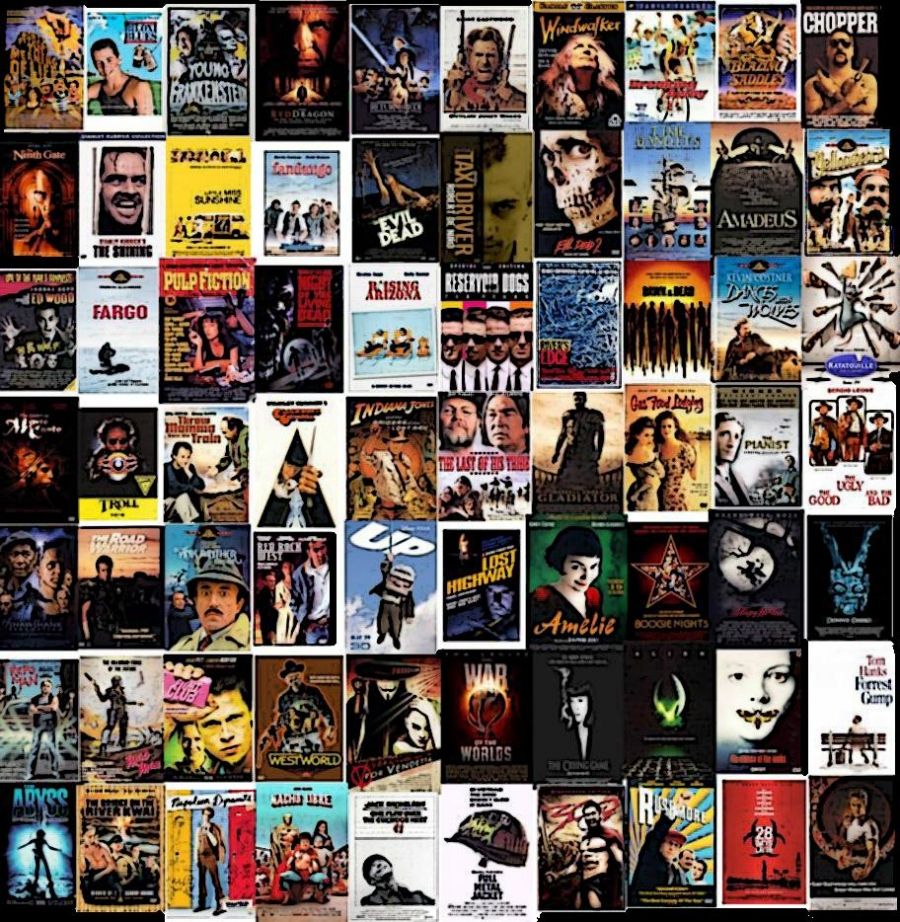 ROUND 2.
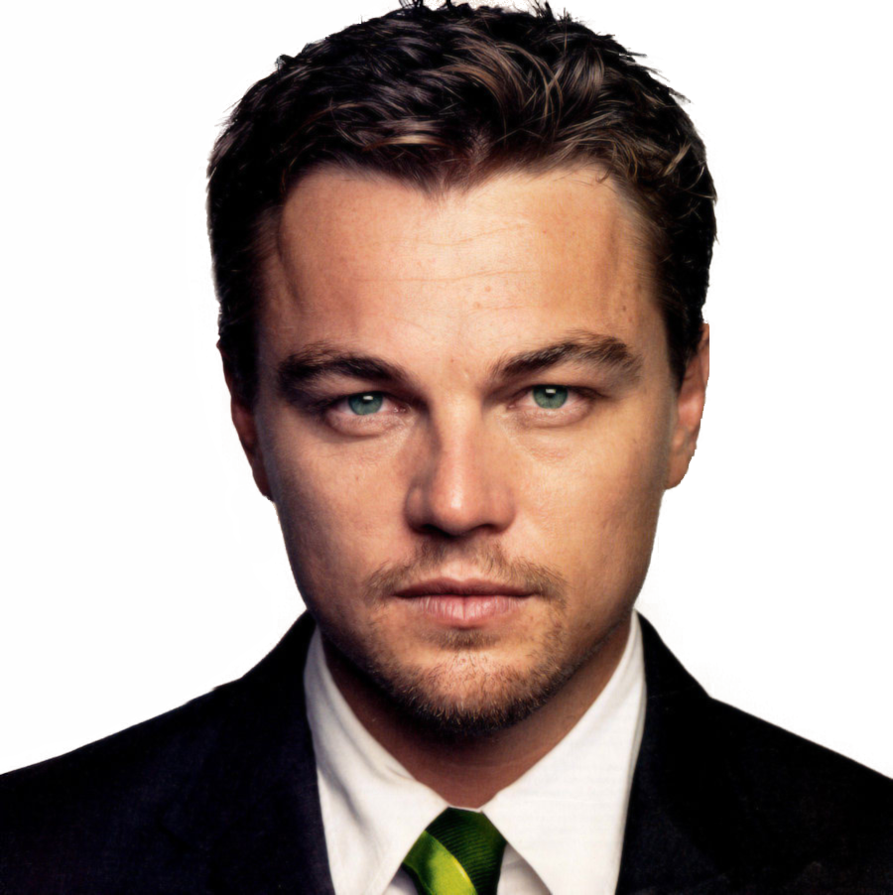 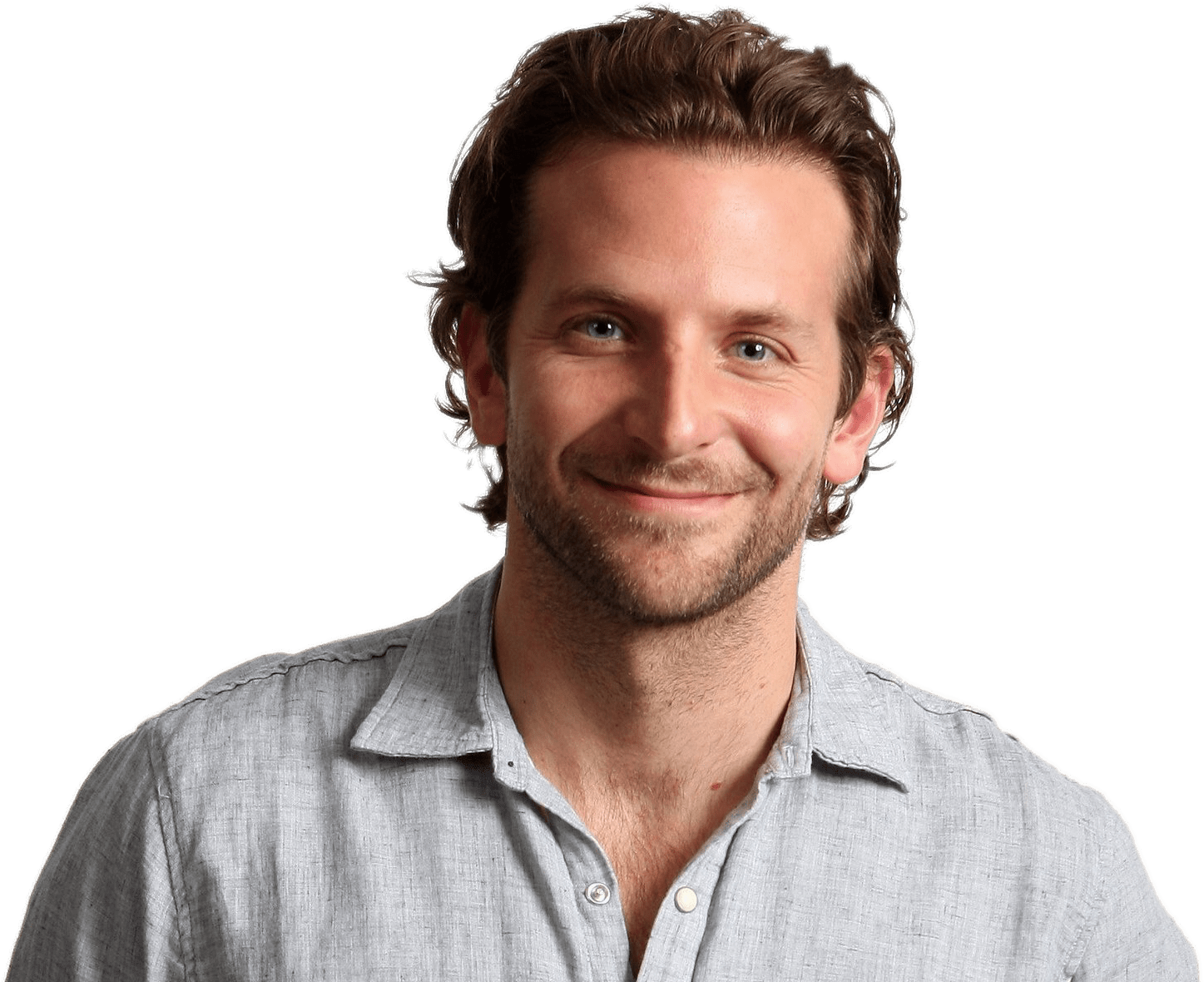 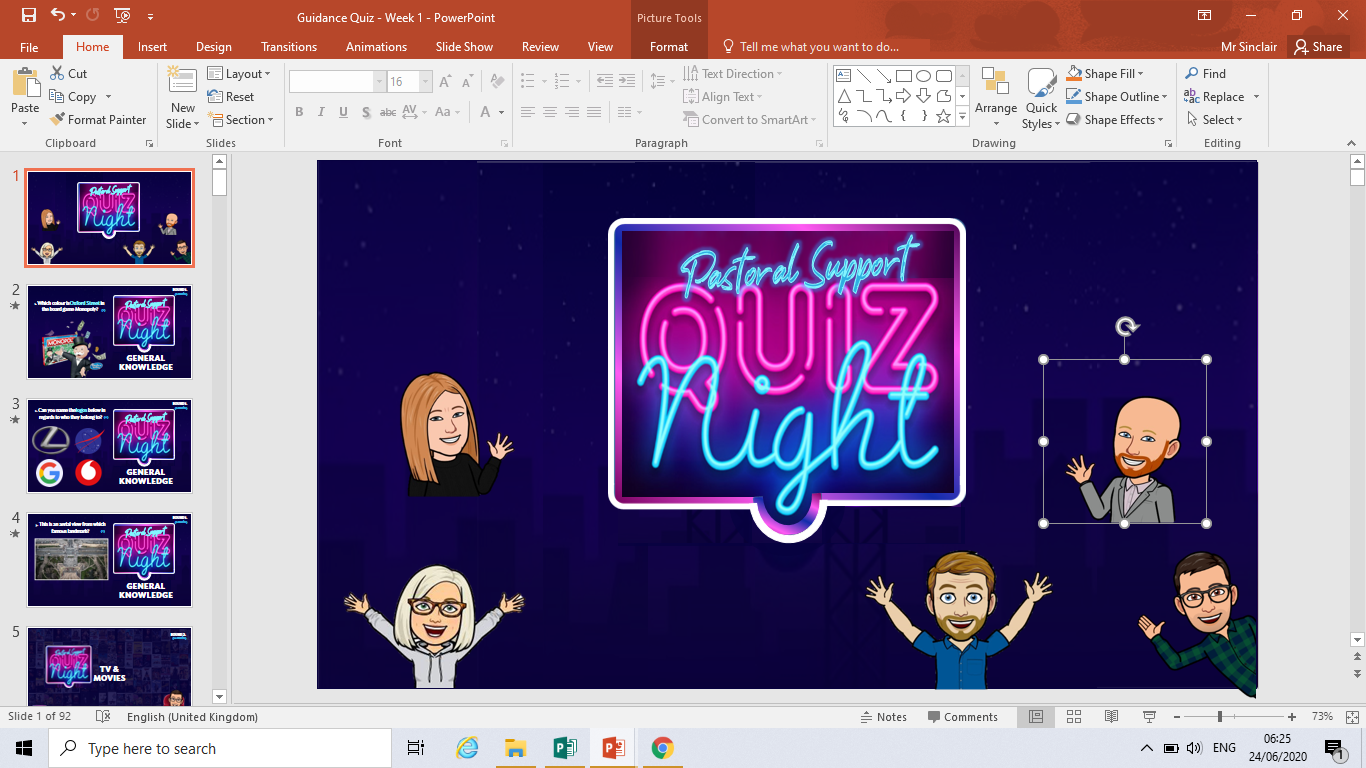 4) Which 3 actors make up the face shown?
3
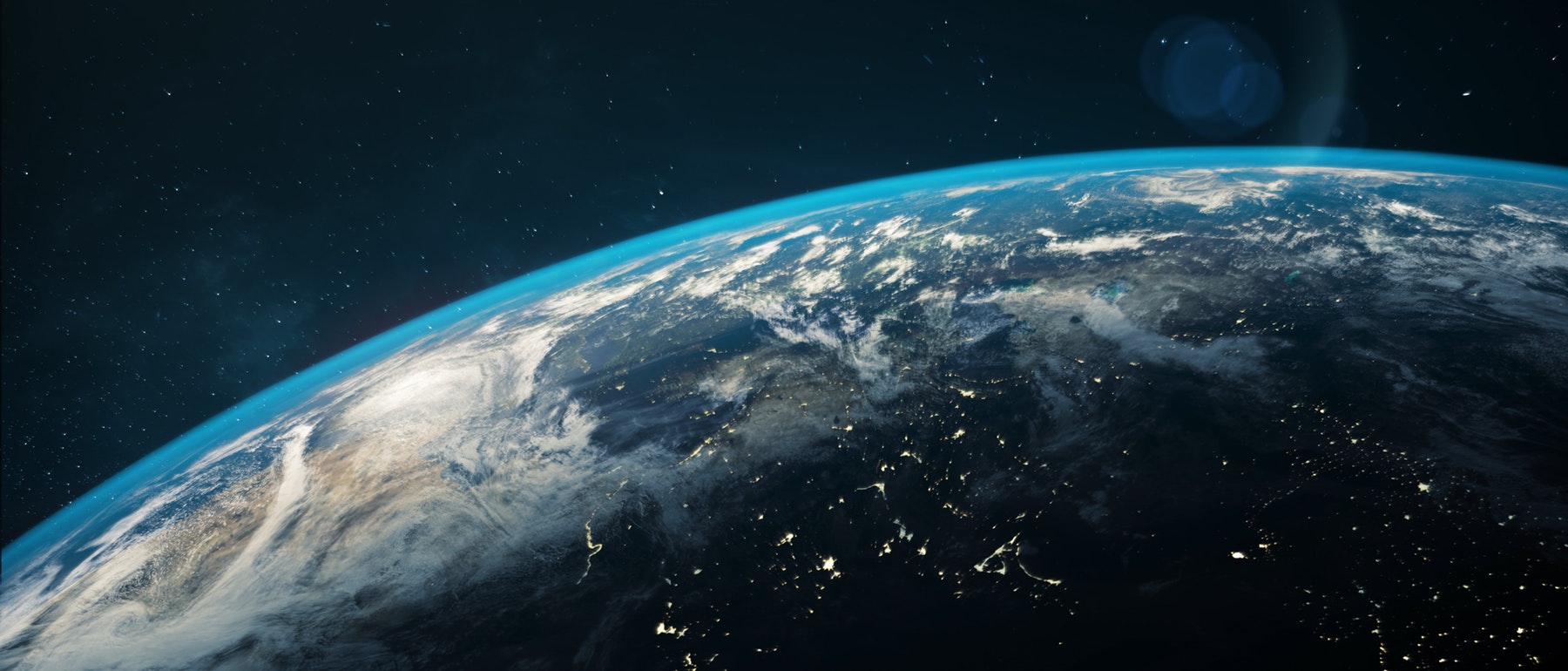 ROUND 3.
(3 marks)
GEOGRAPHY
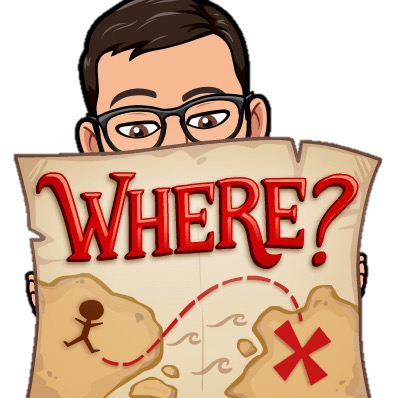 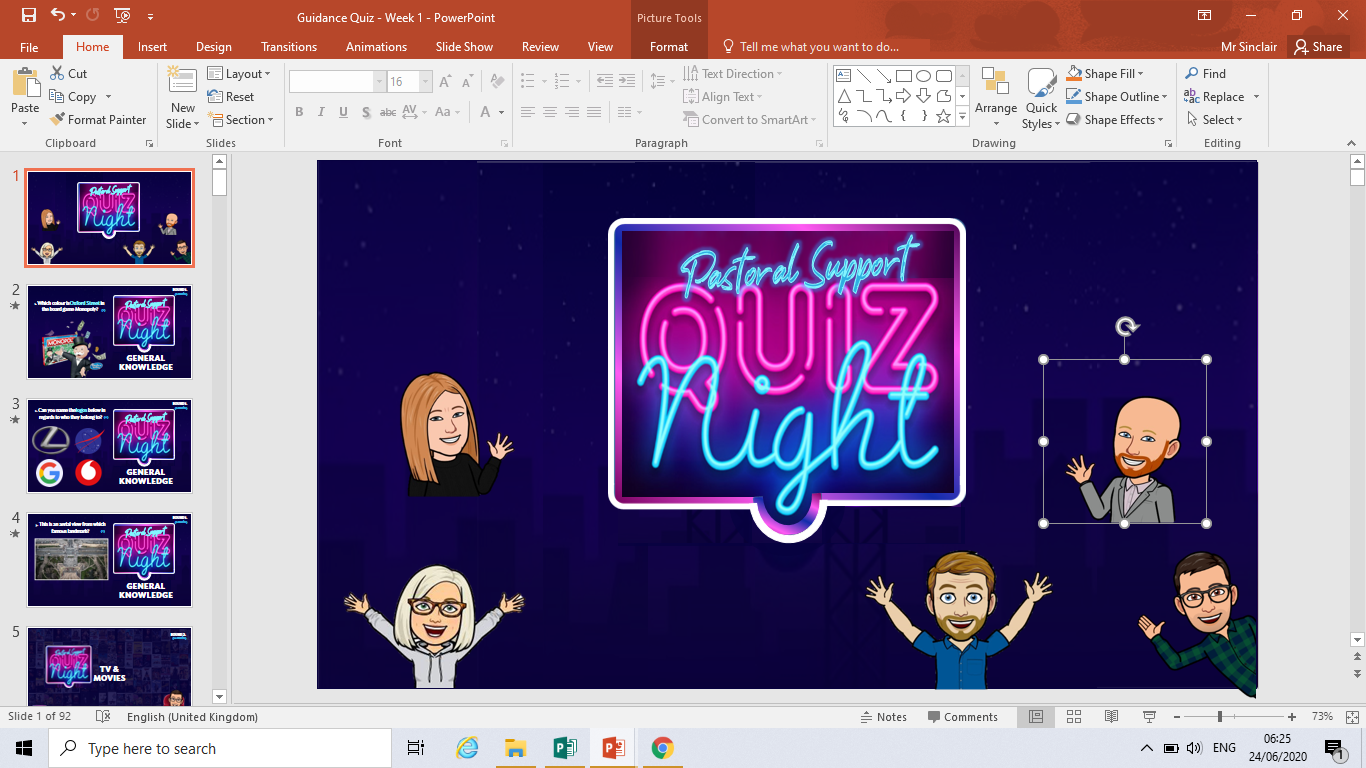 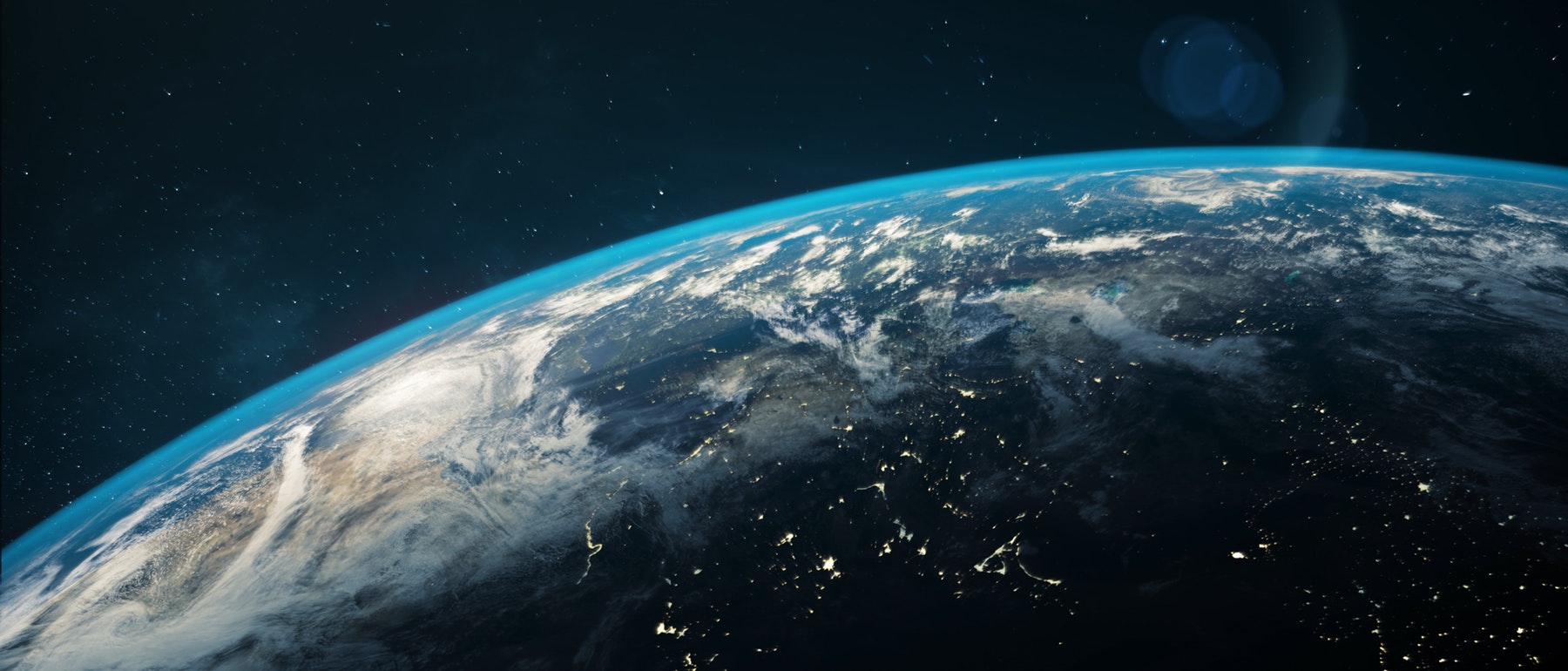 ROUND 3.
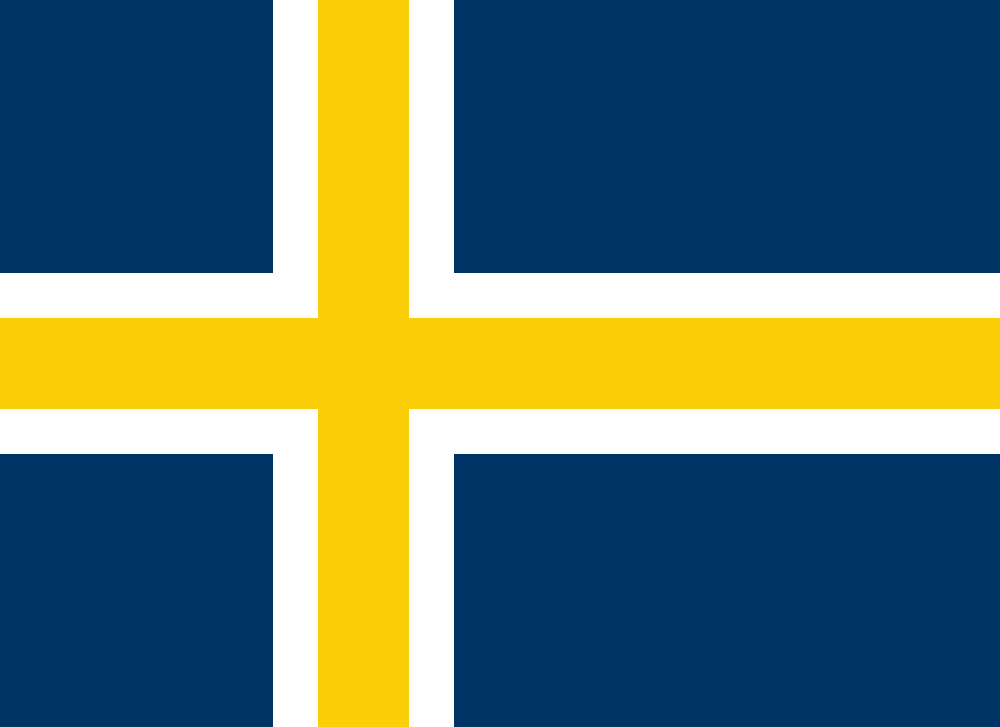 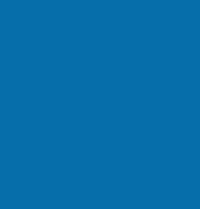 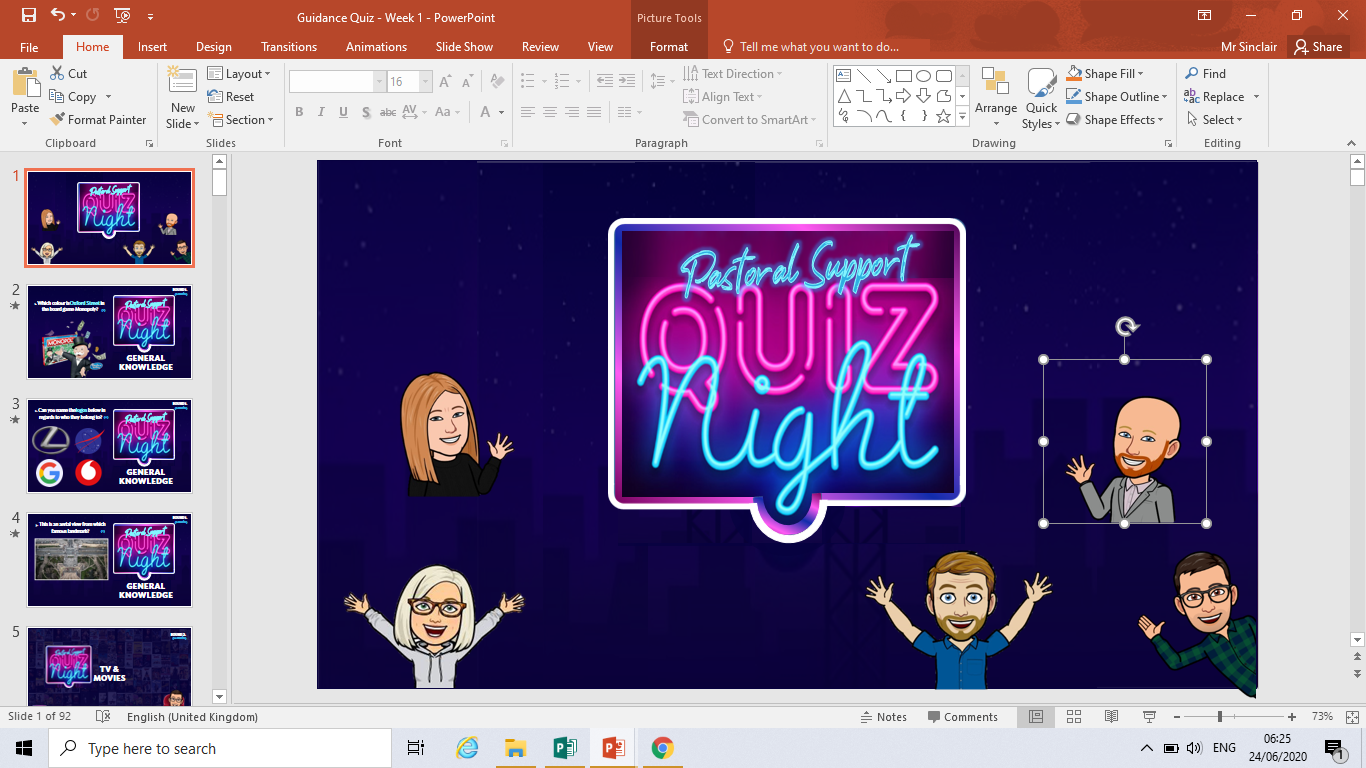 1) Which 2 countries flags have been combined here to create 1 flag?
2
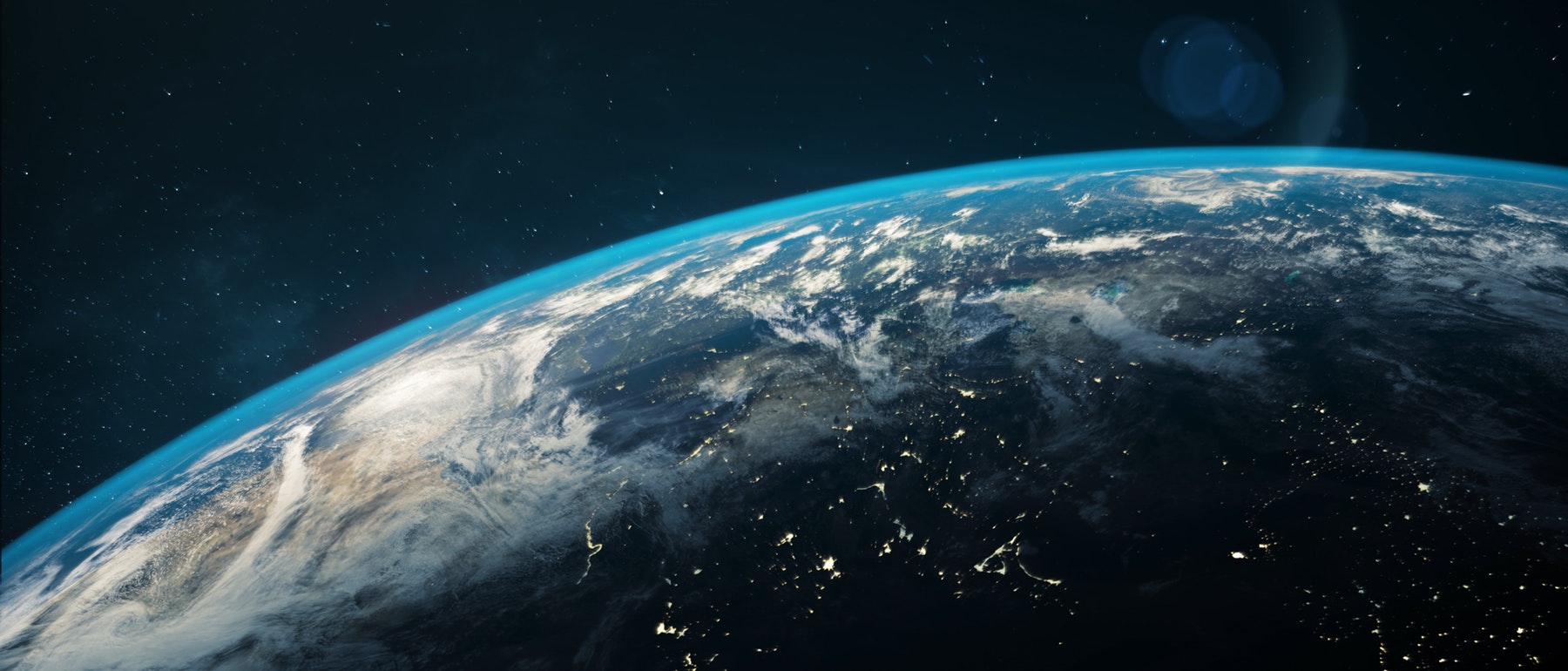 ROUND 3.
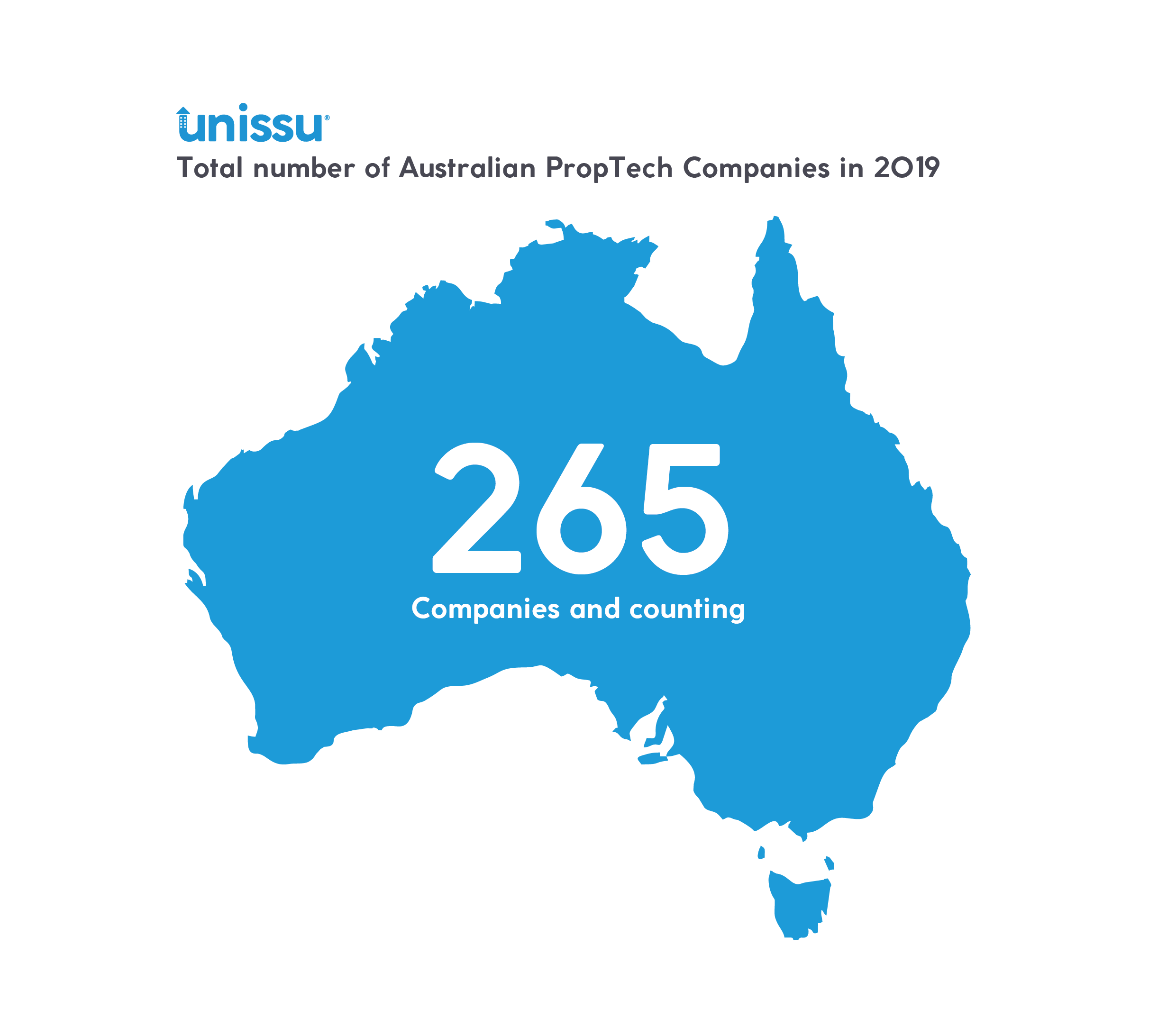 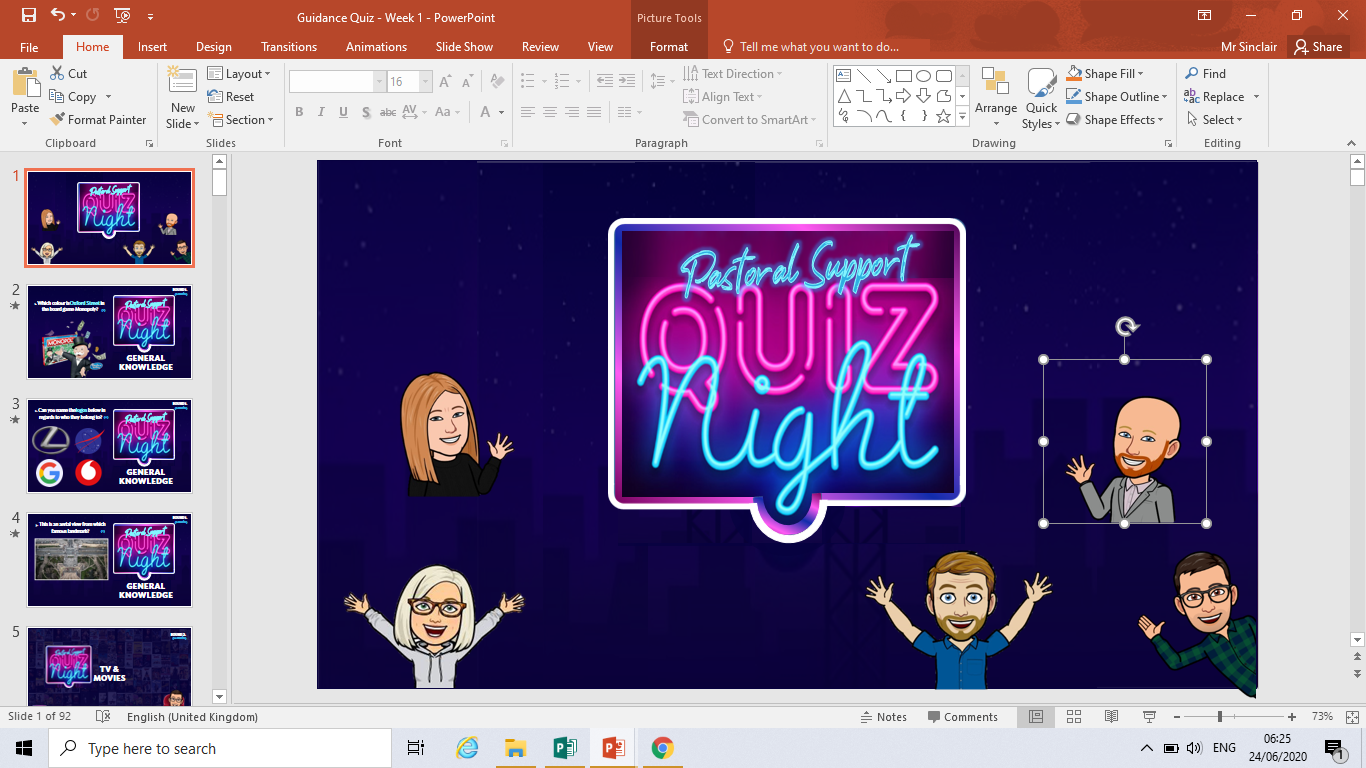 2) The outline of which country is shown above?
1
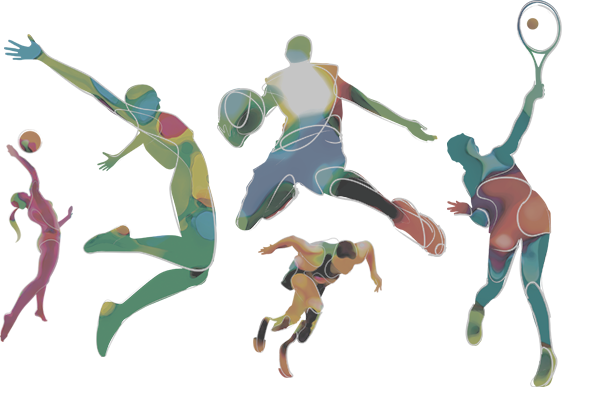 ROUND 4.
(10 marks)
SPORTS
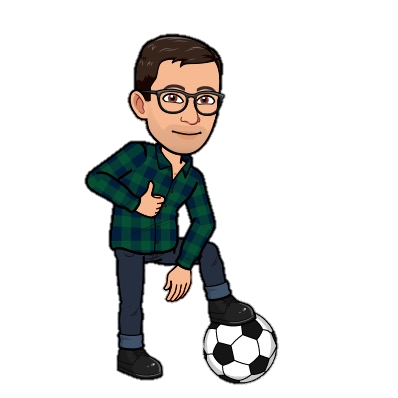 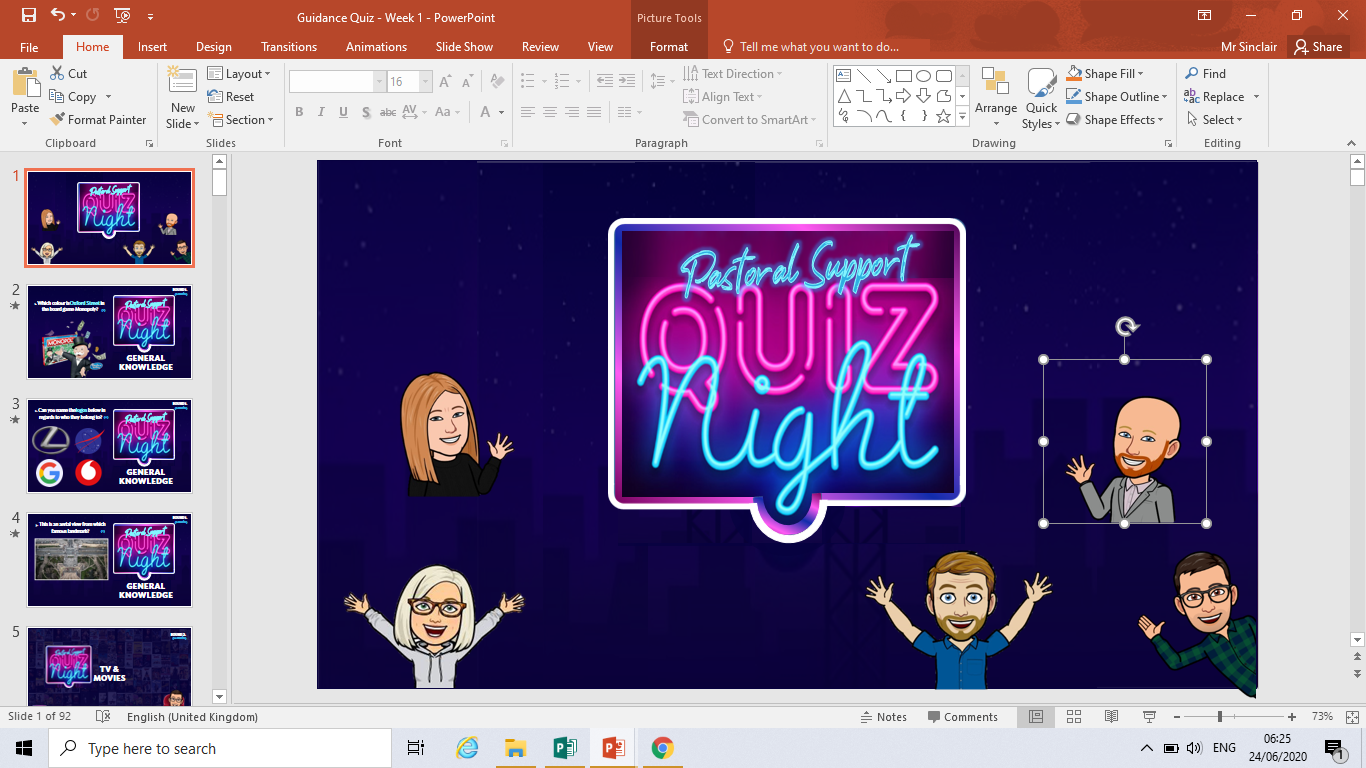 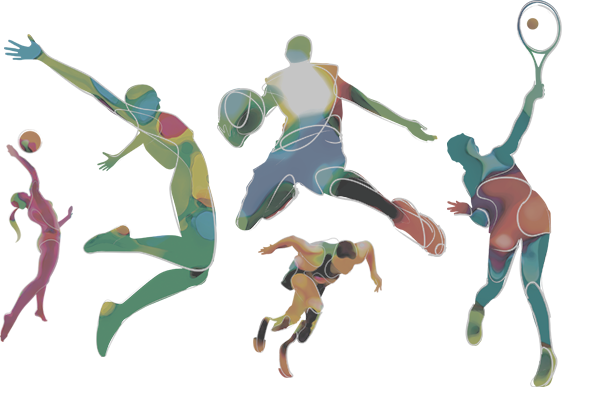 ROUND 4.
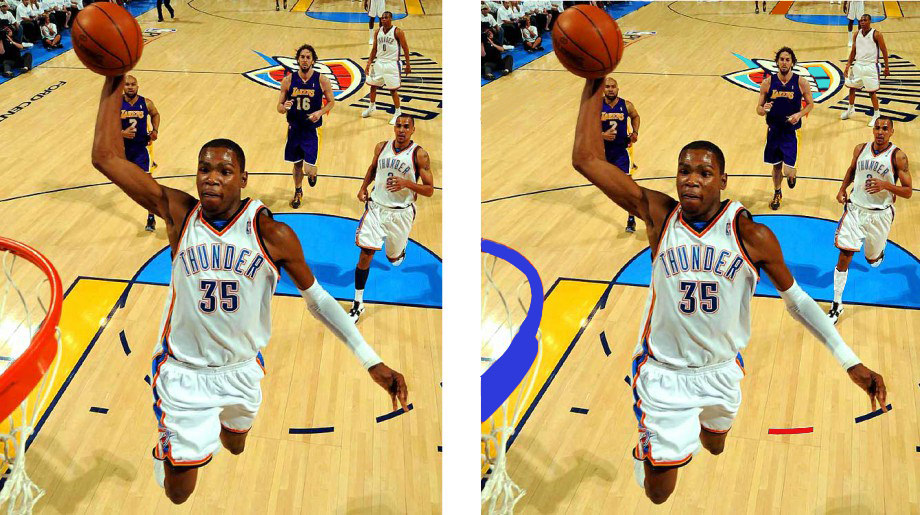 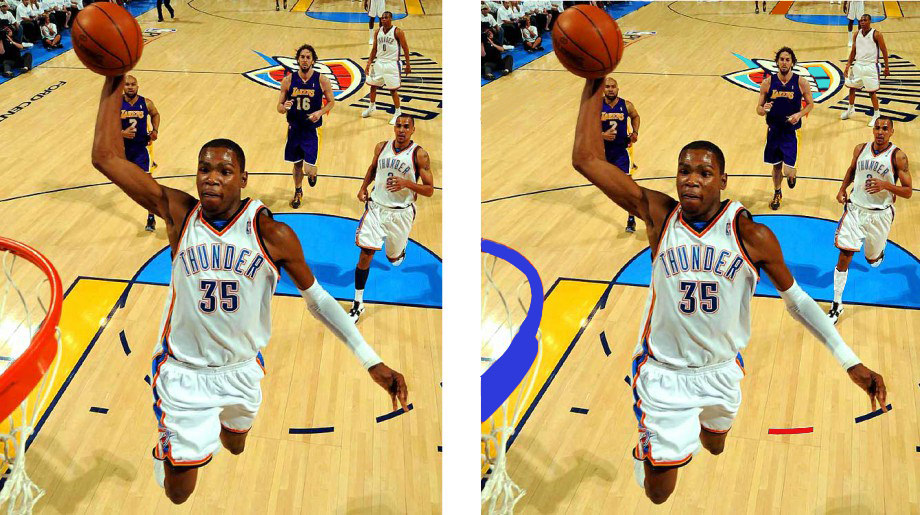 1) Can you spot 10 differences between the pictures?
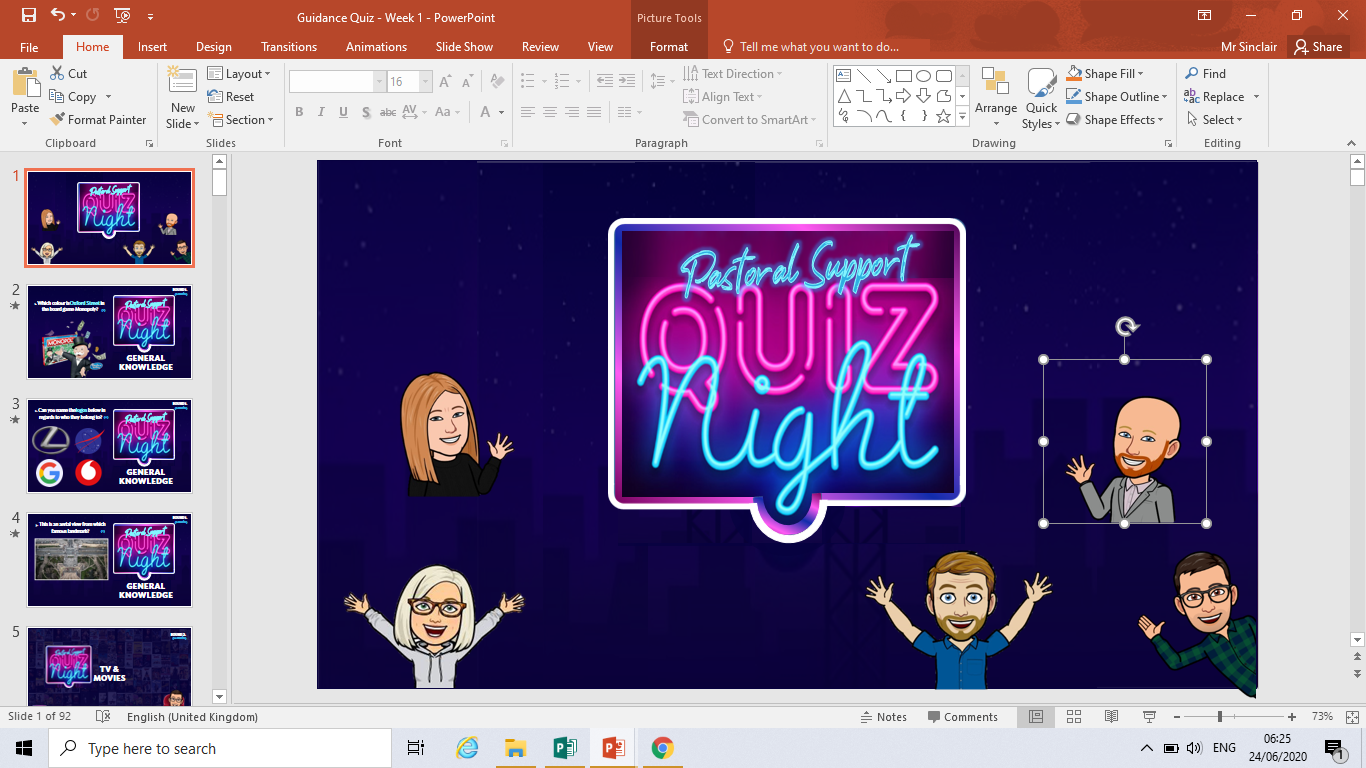 10
School Virtual Tour
https://www.youtube.com/watch?v=81KVtxSOyf4&safe=active
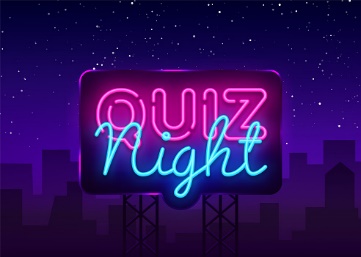 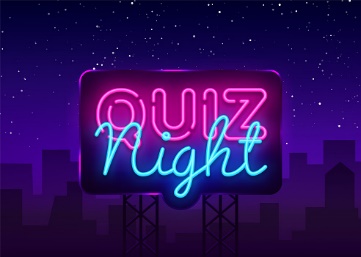 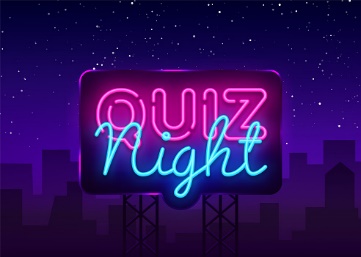 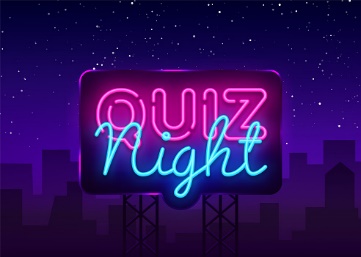 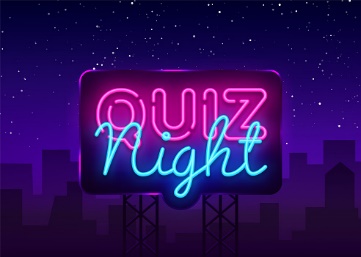 ROUND 1.
(6 marks)
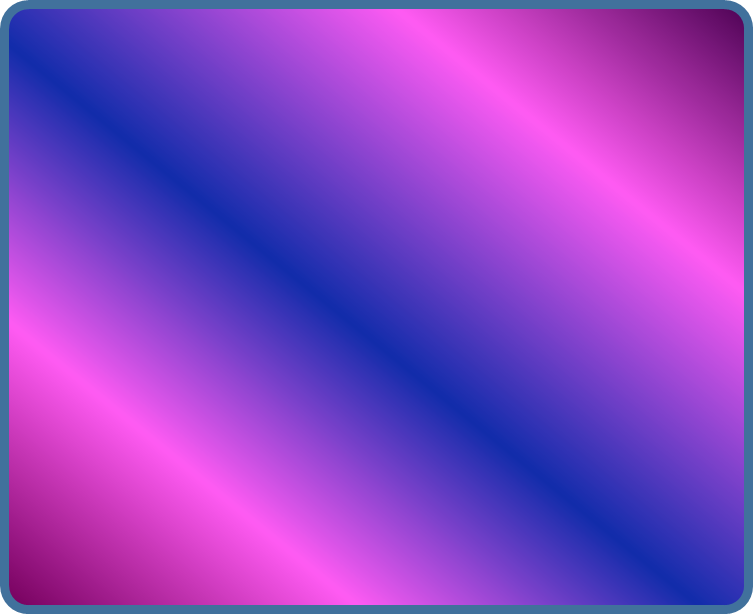 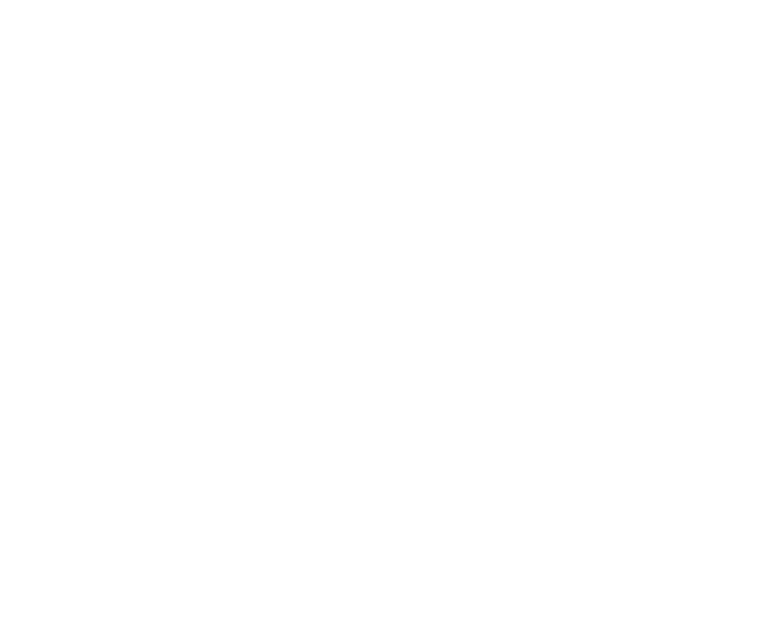 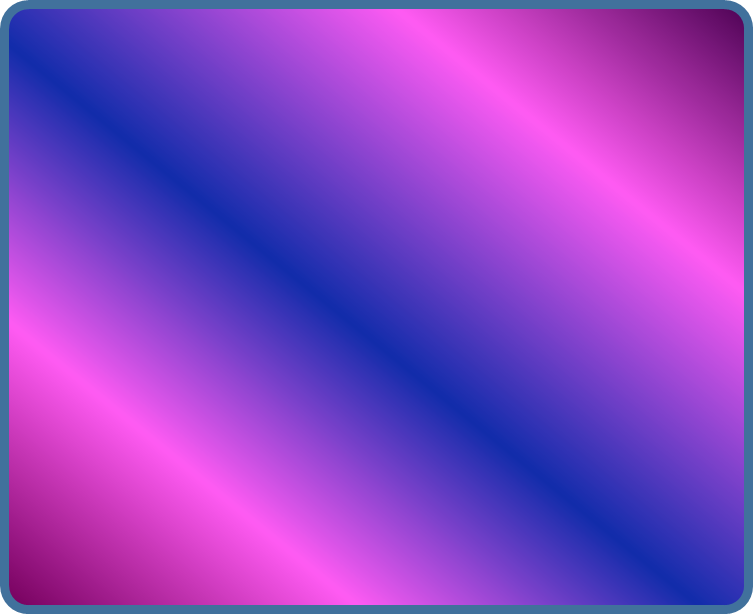 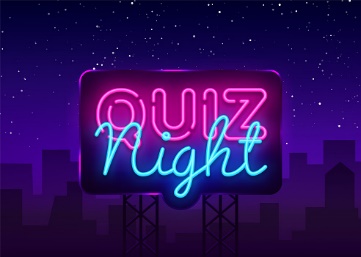 Pastoral Support
1. Oxford Street is . . .
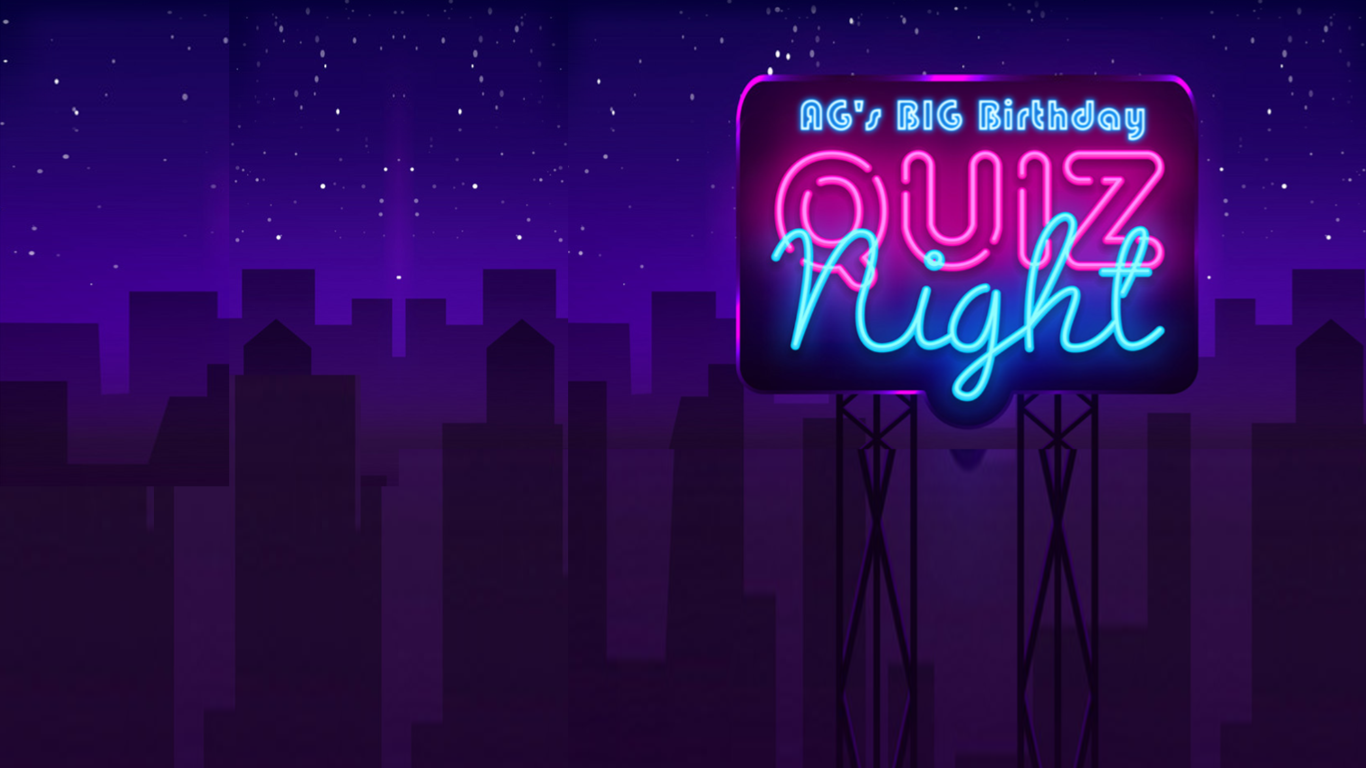 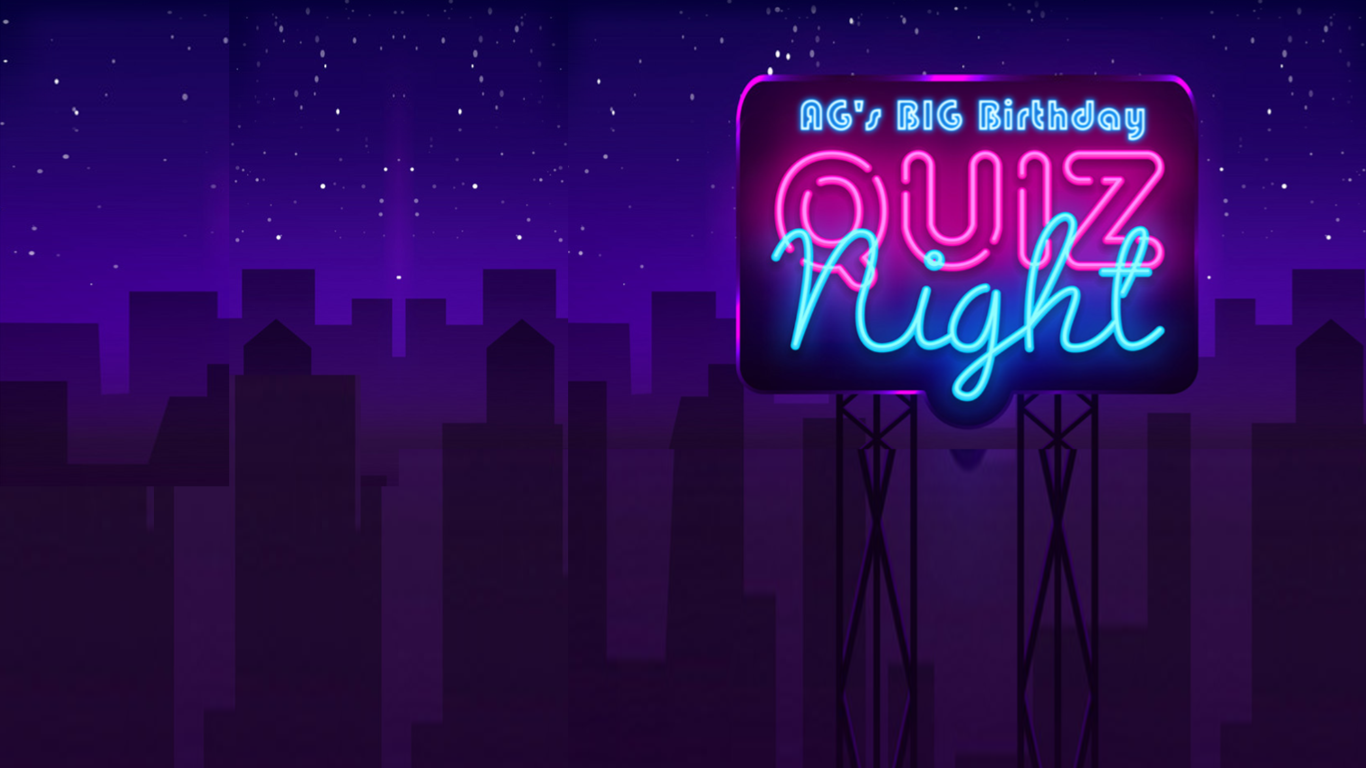 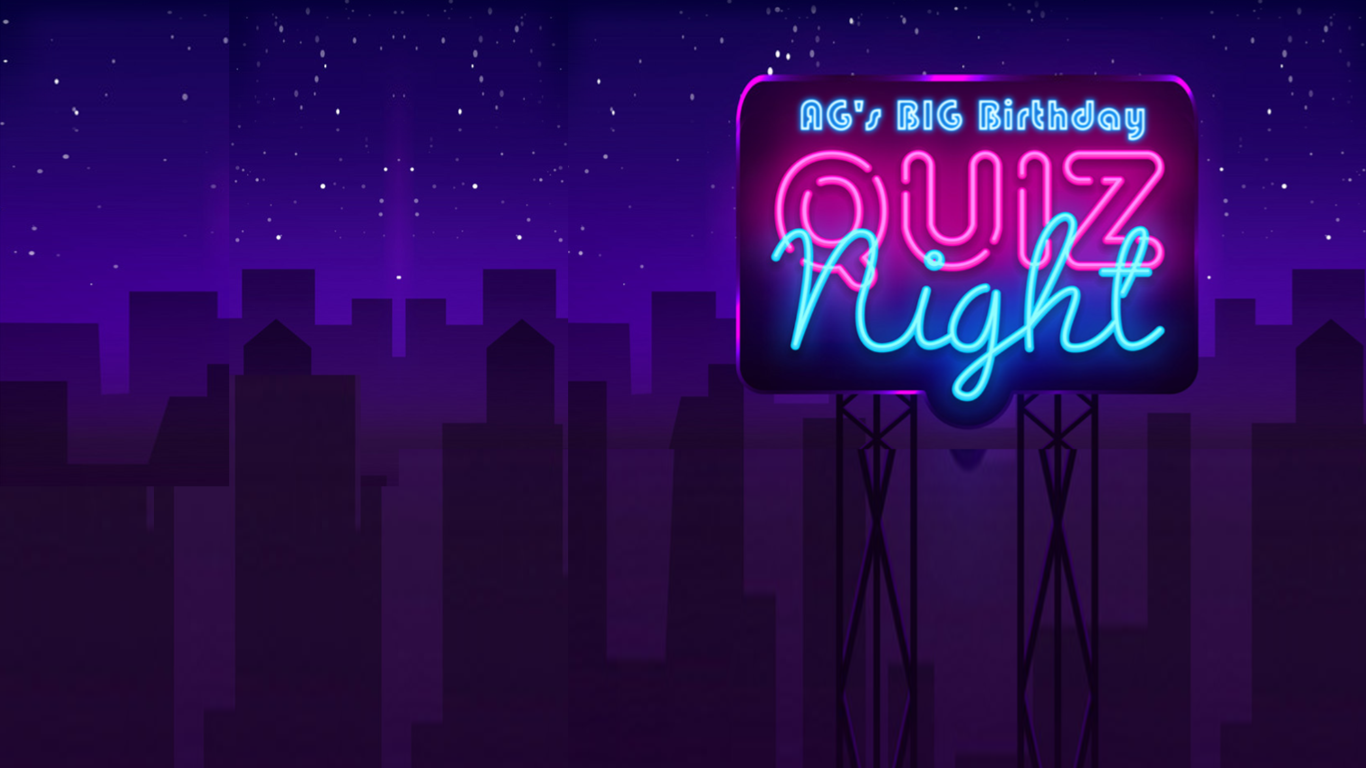 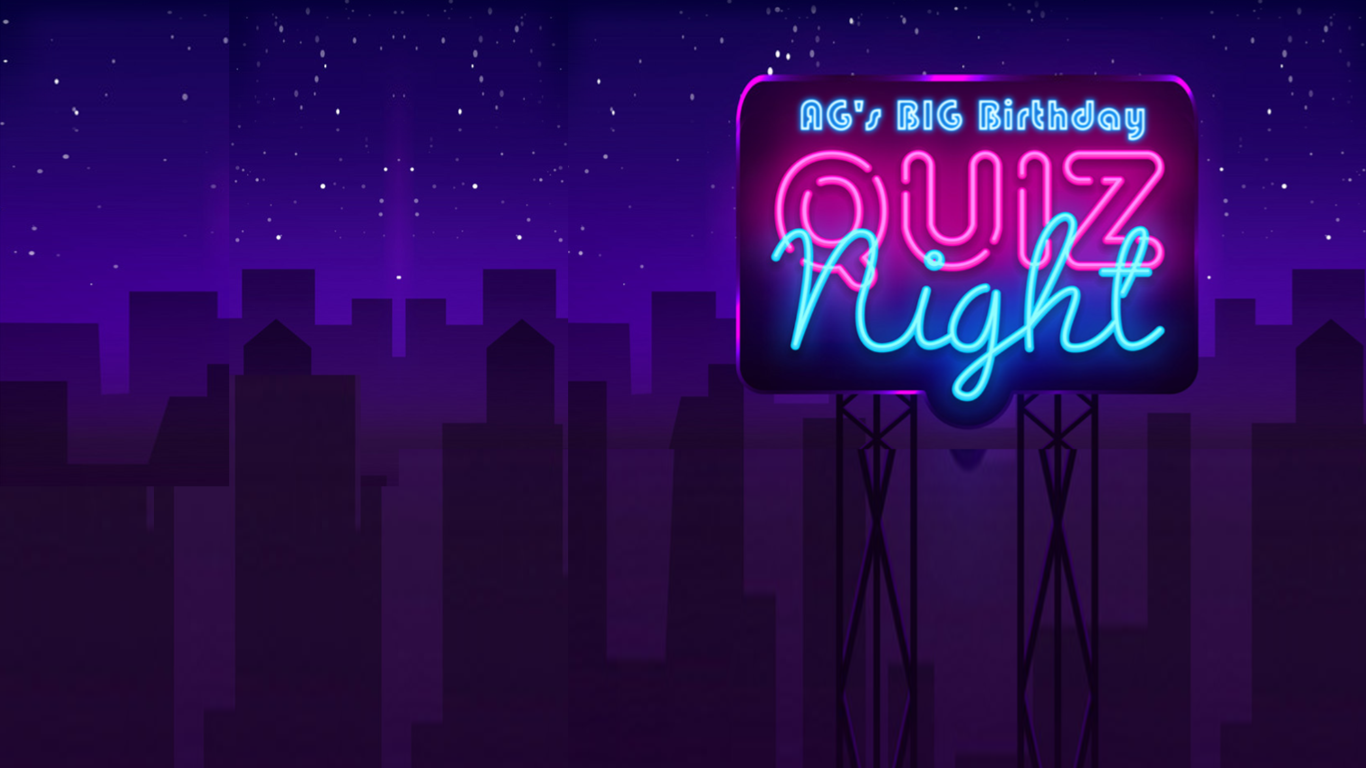 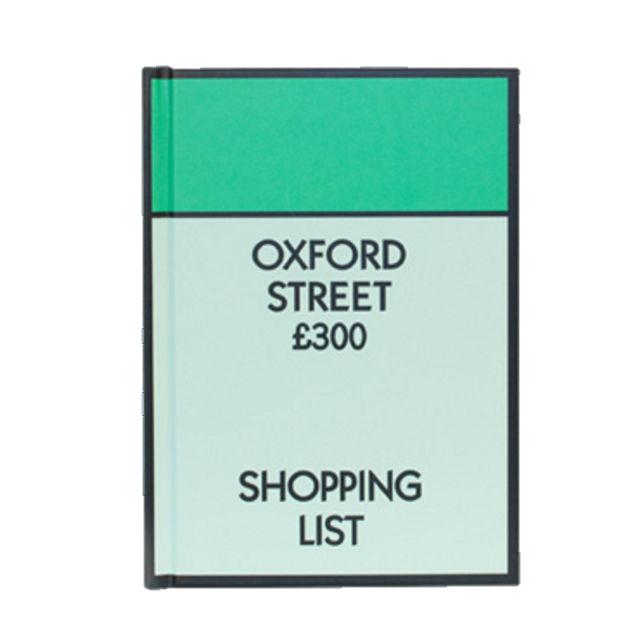 GREEN
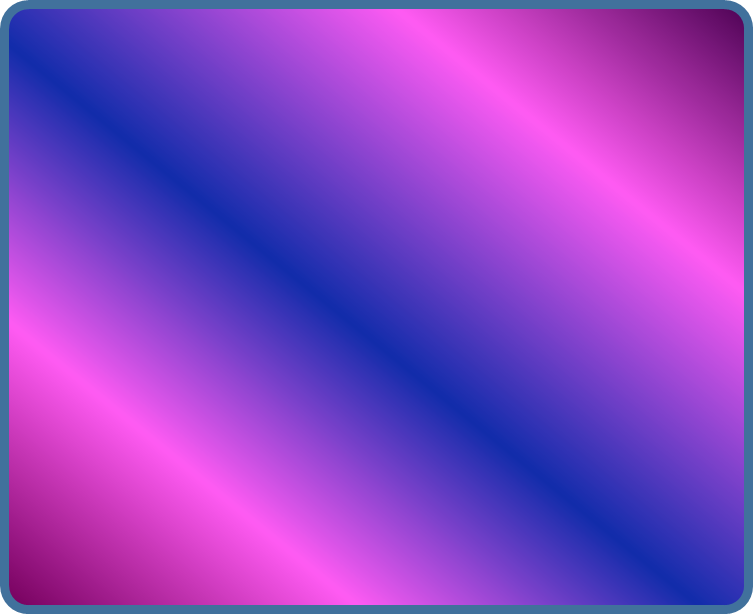 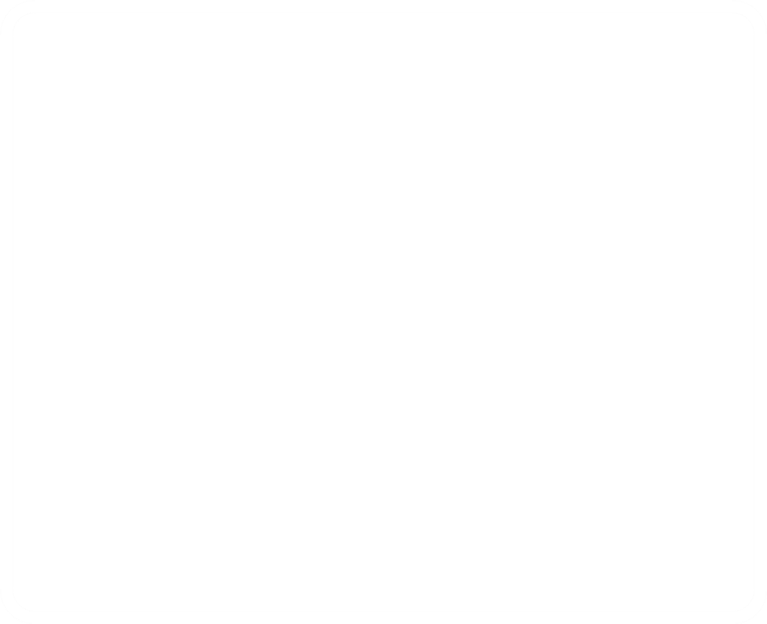 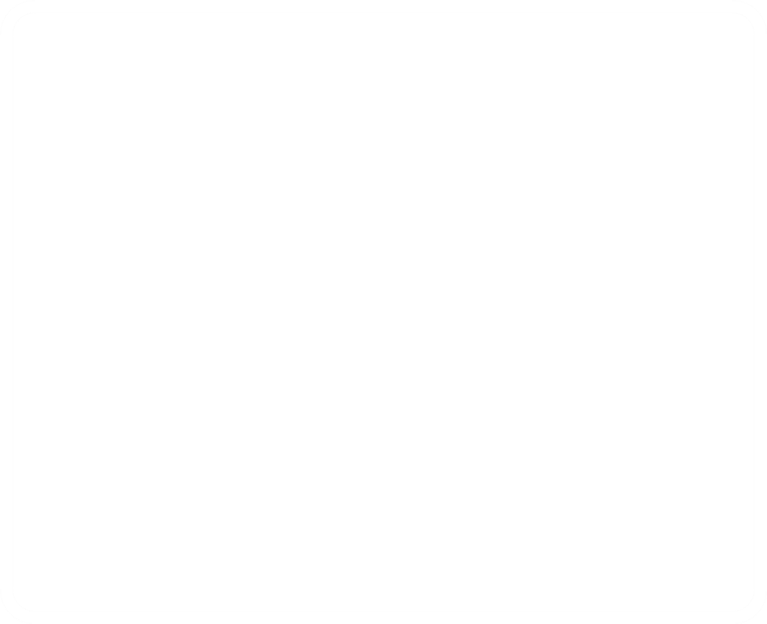 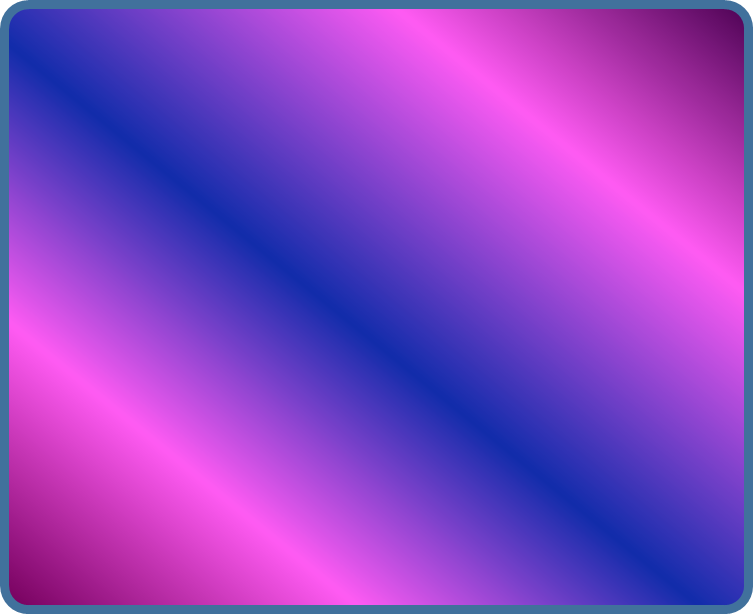 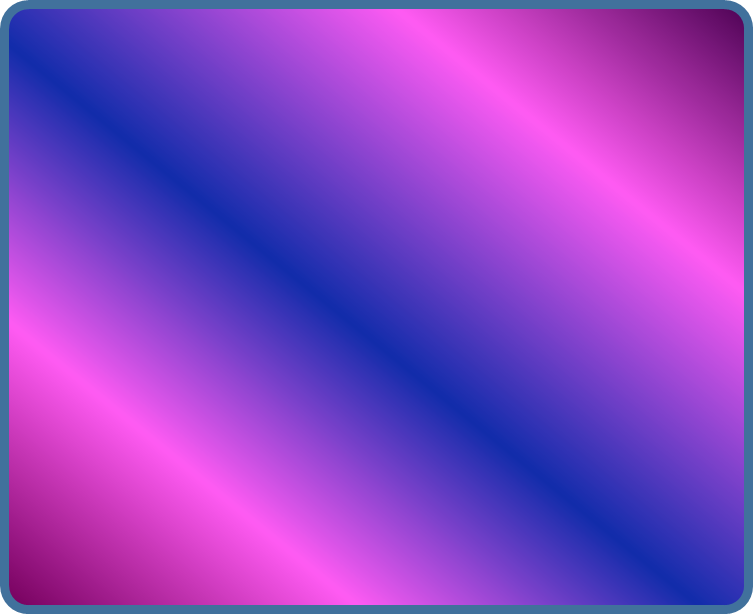 ANSWERS
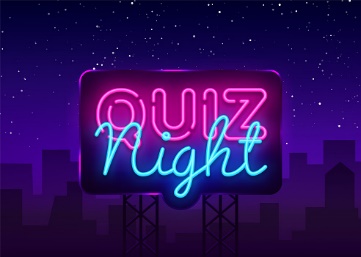 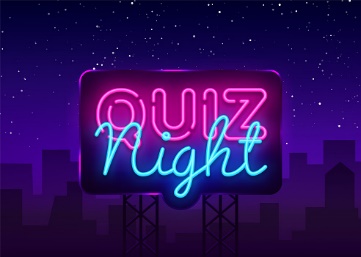 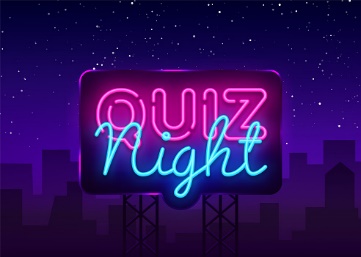 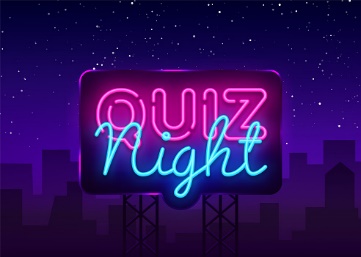 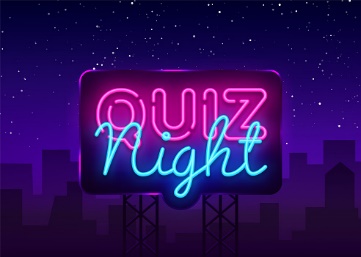 ROUND 1.
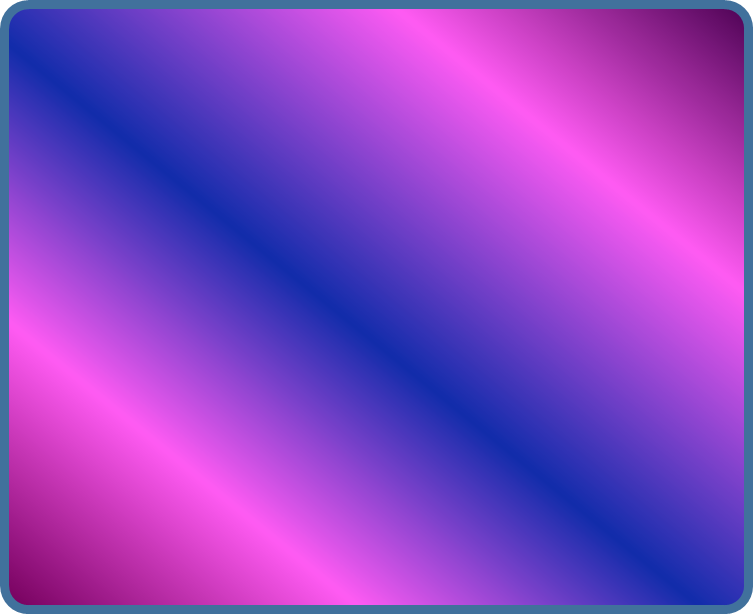 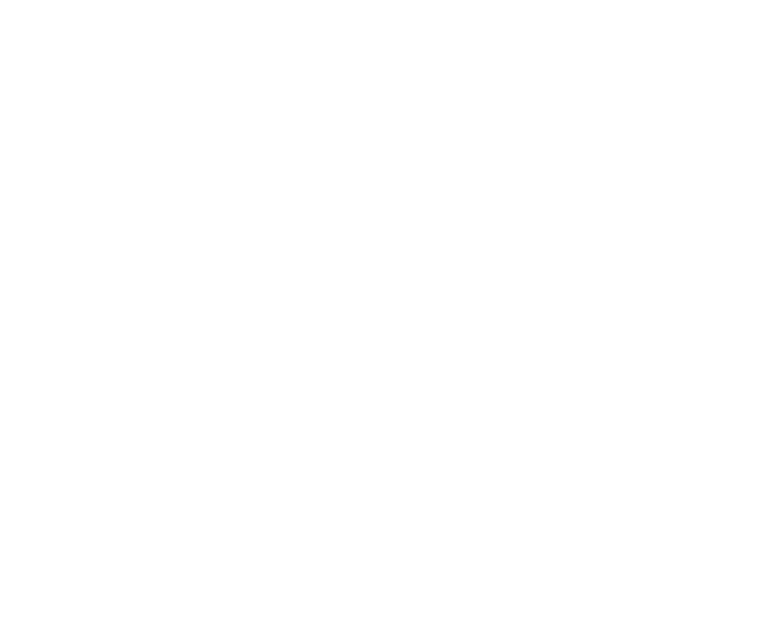 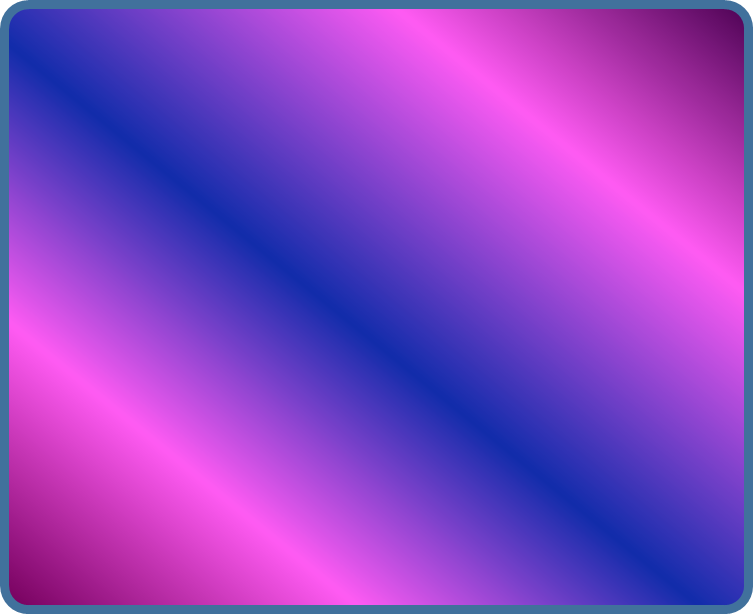 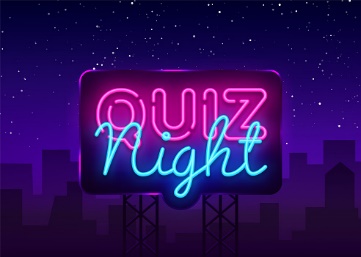 Pastoral Support
2. Logos belong to . . .
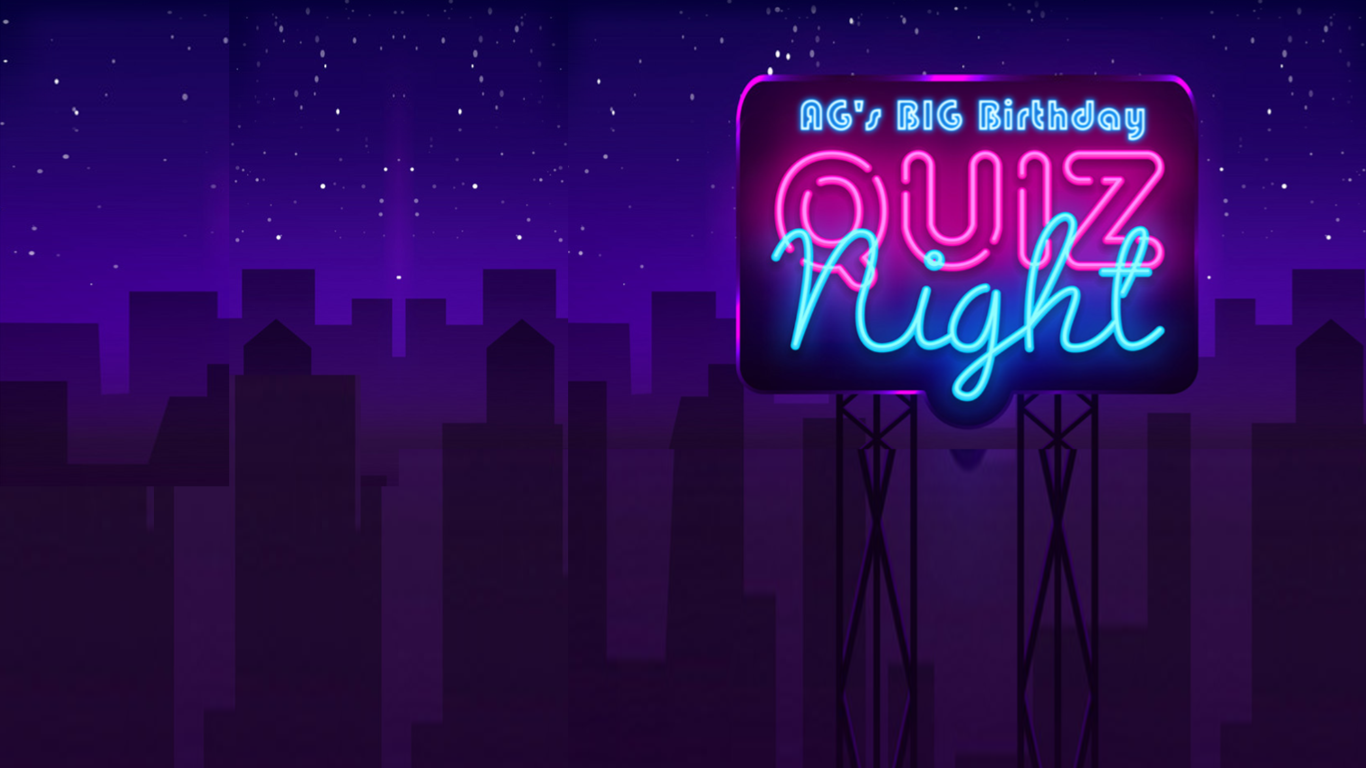 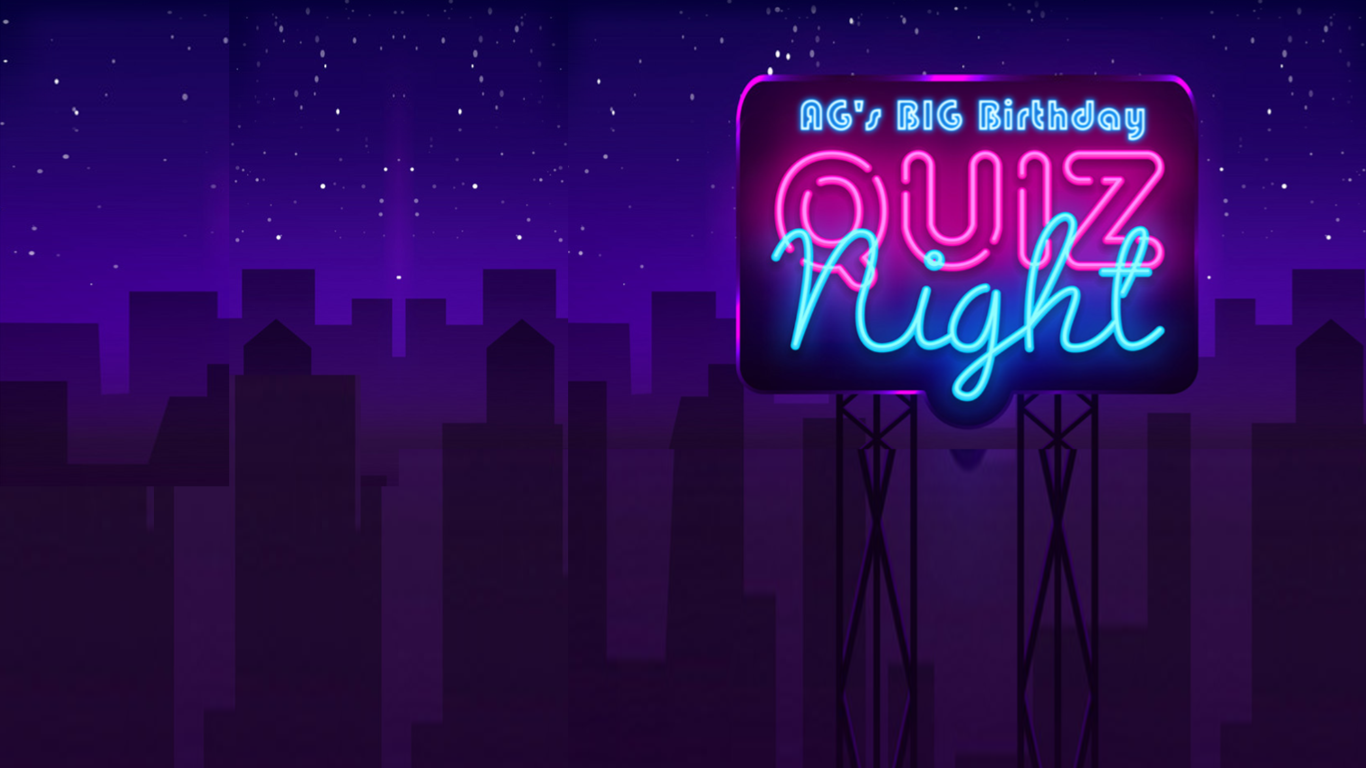 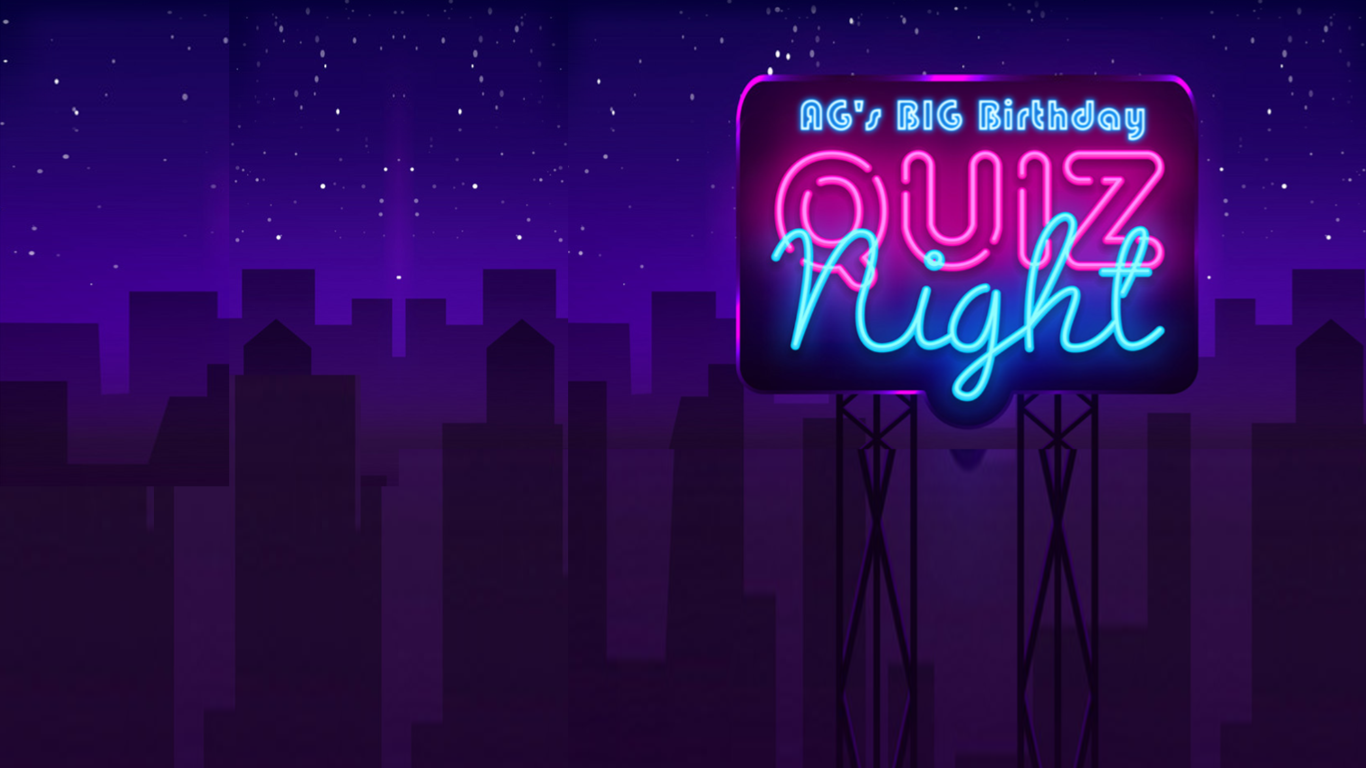 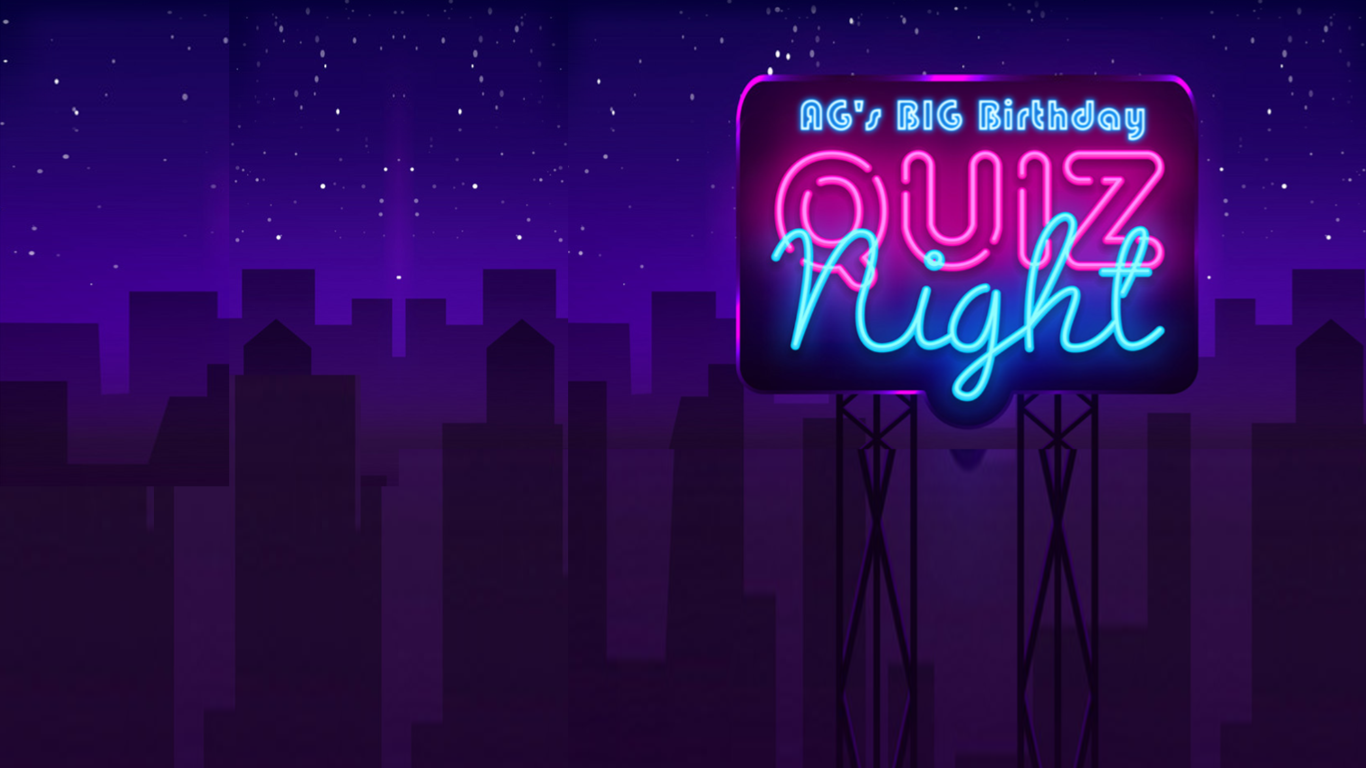 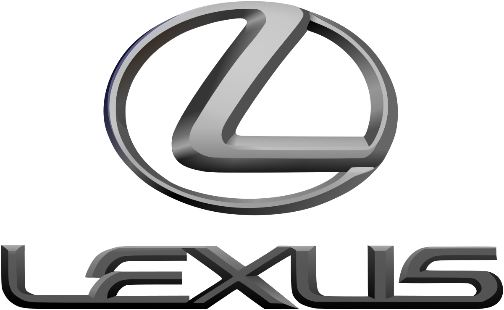 LEXUS
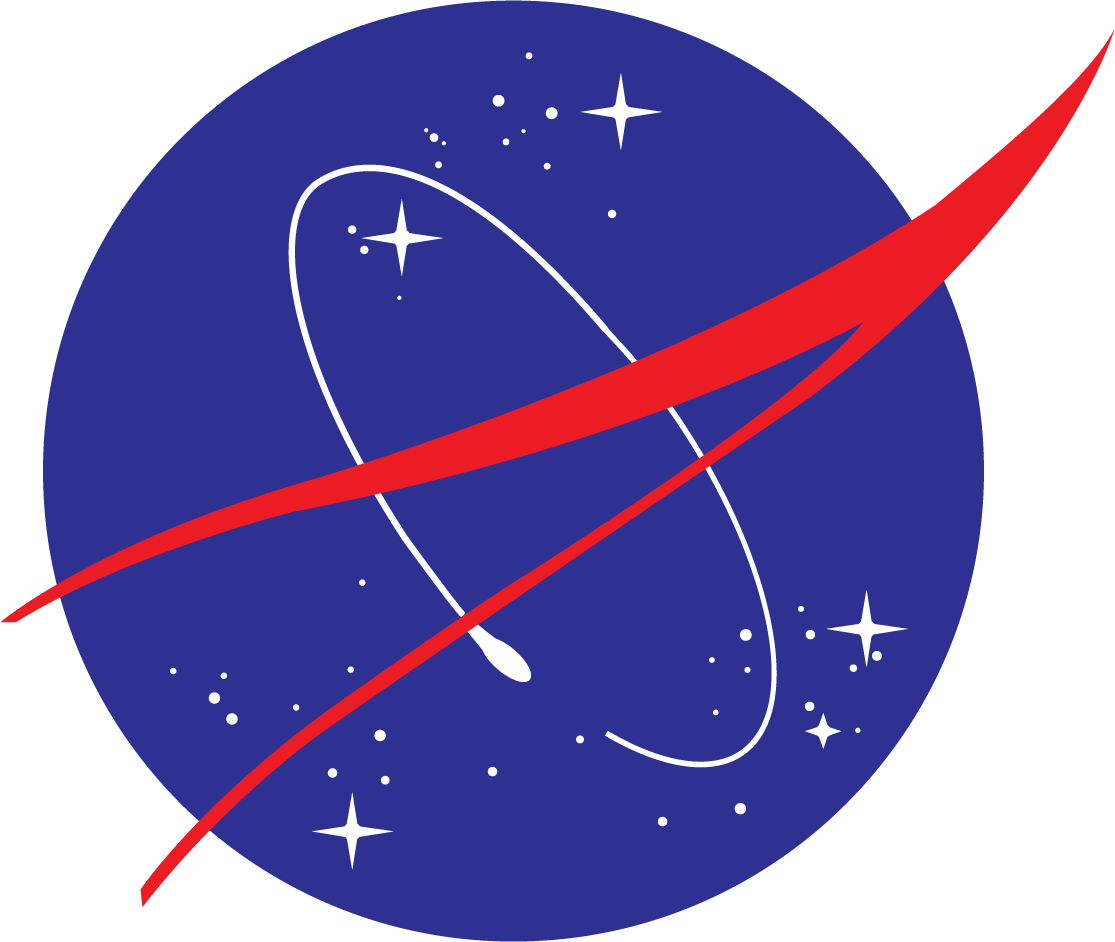 NASA
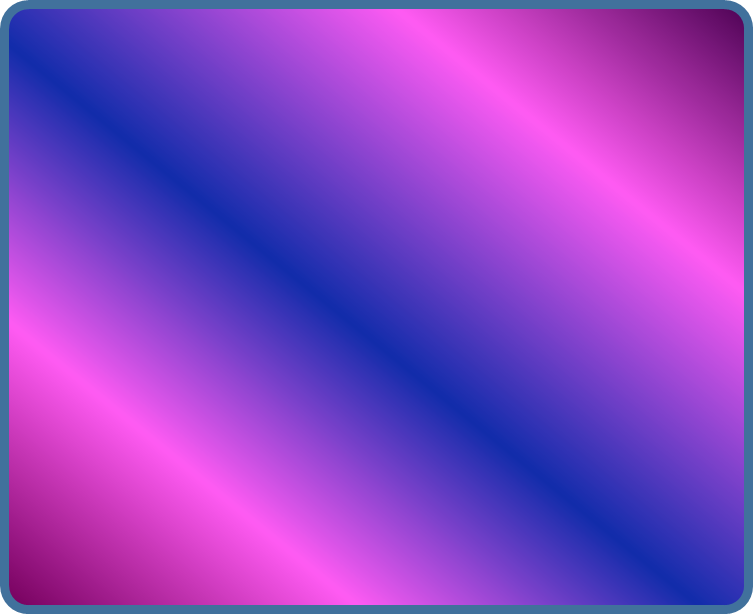 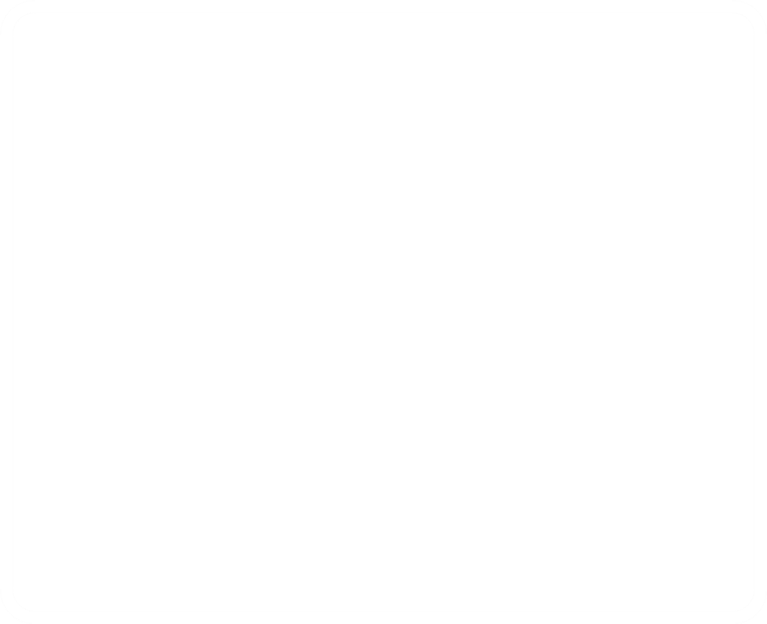 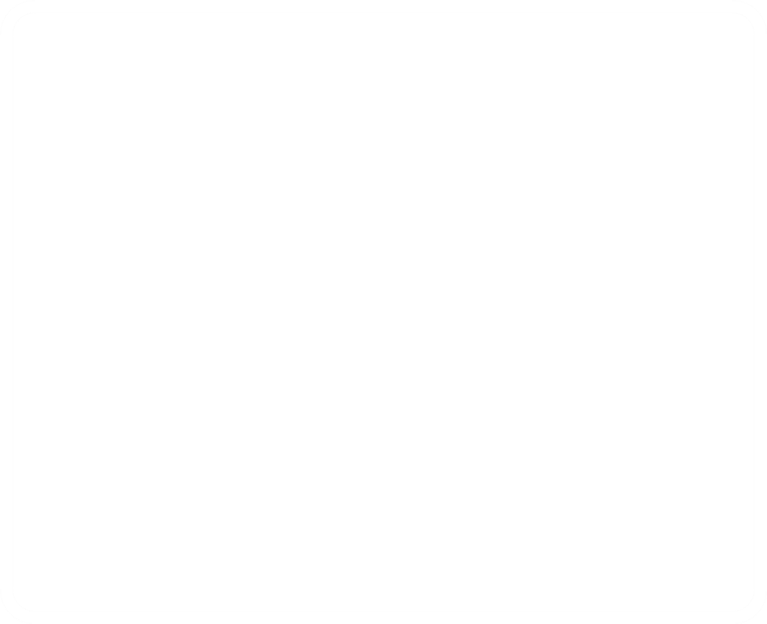 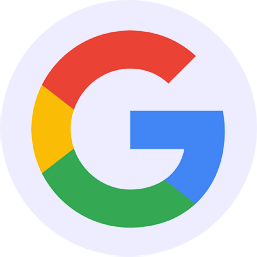 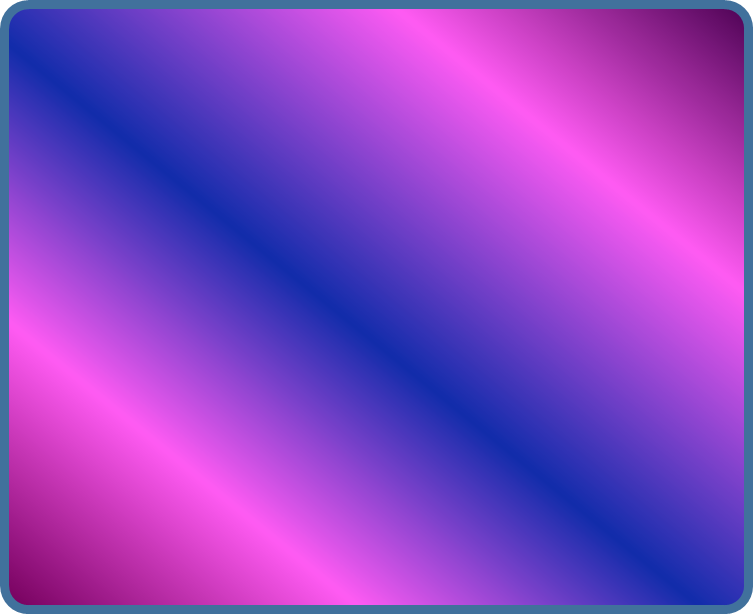 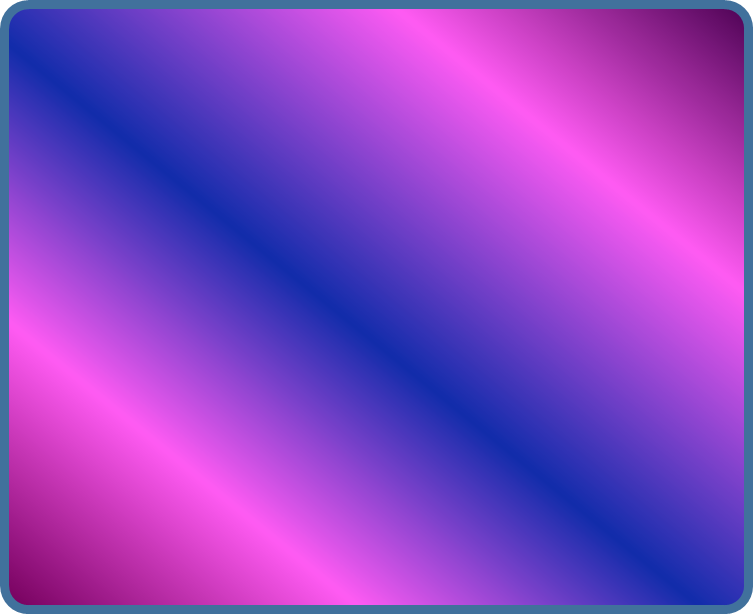 GOOGLE
ANSWERS
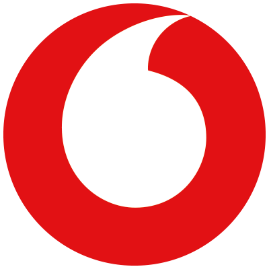 VODAPHONE
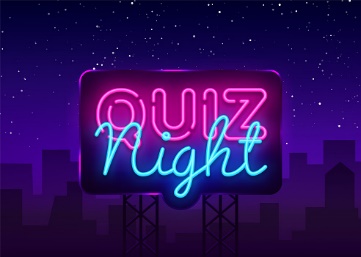 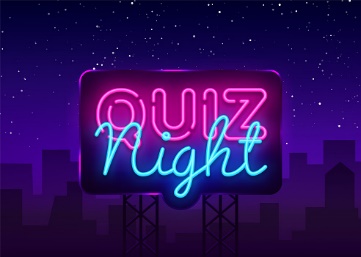 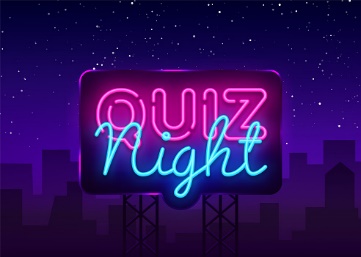 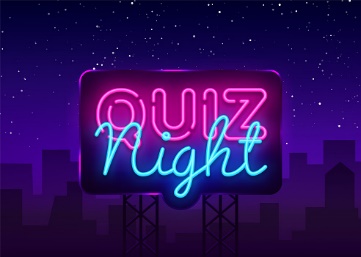 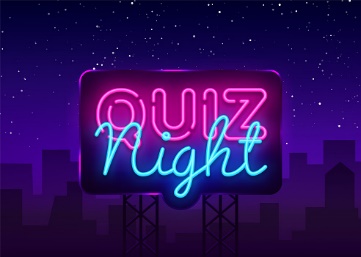 ROUND 1.
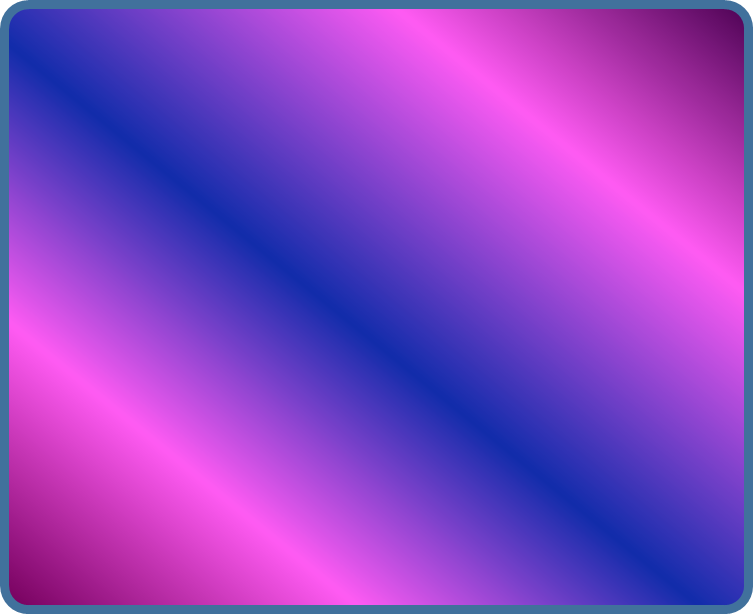 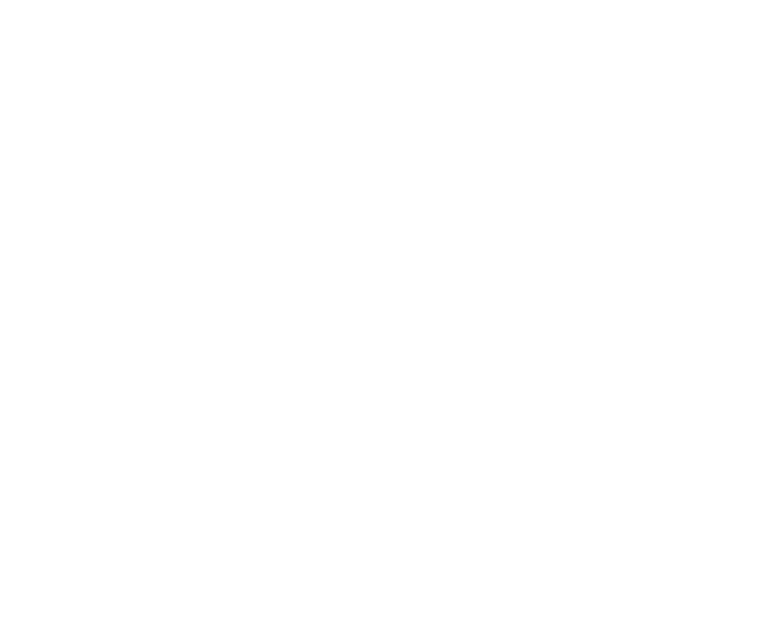 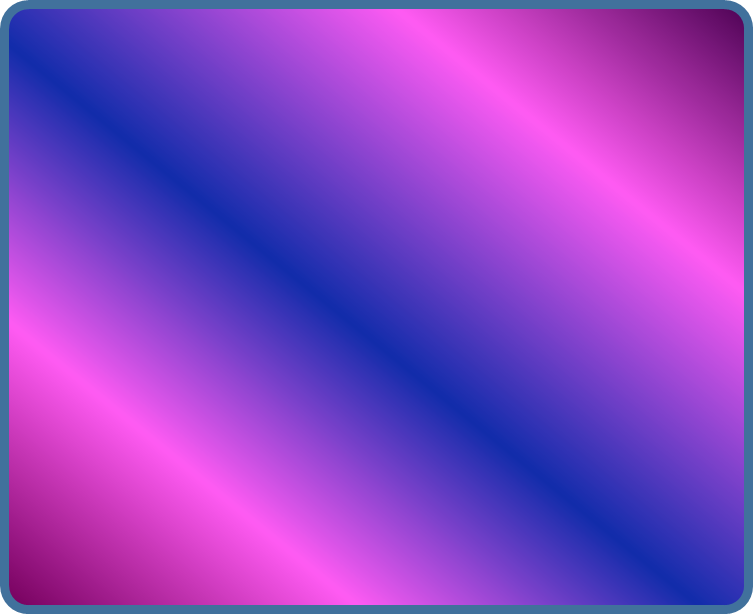 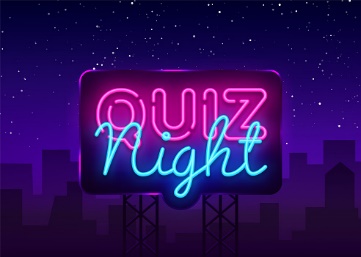 Pastoral Support
3. Aerial view was from. . .
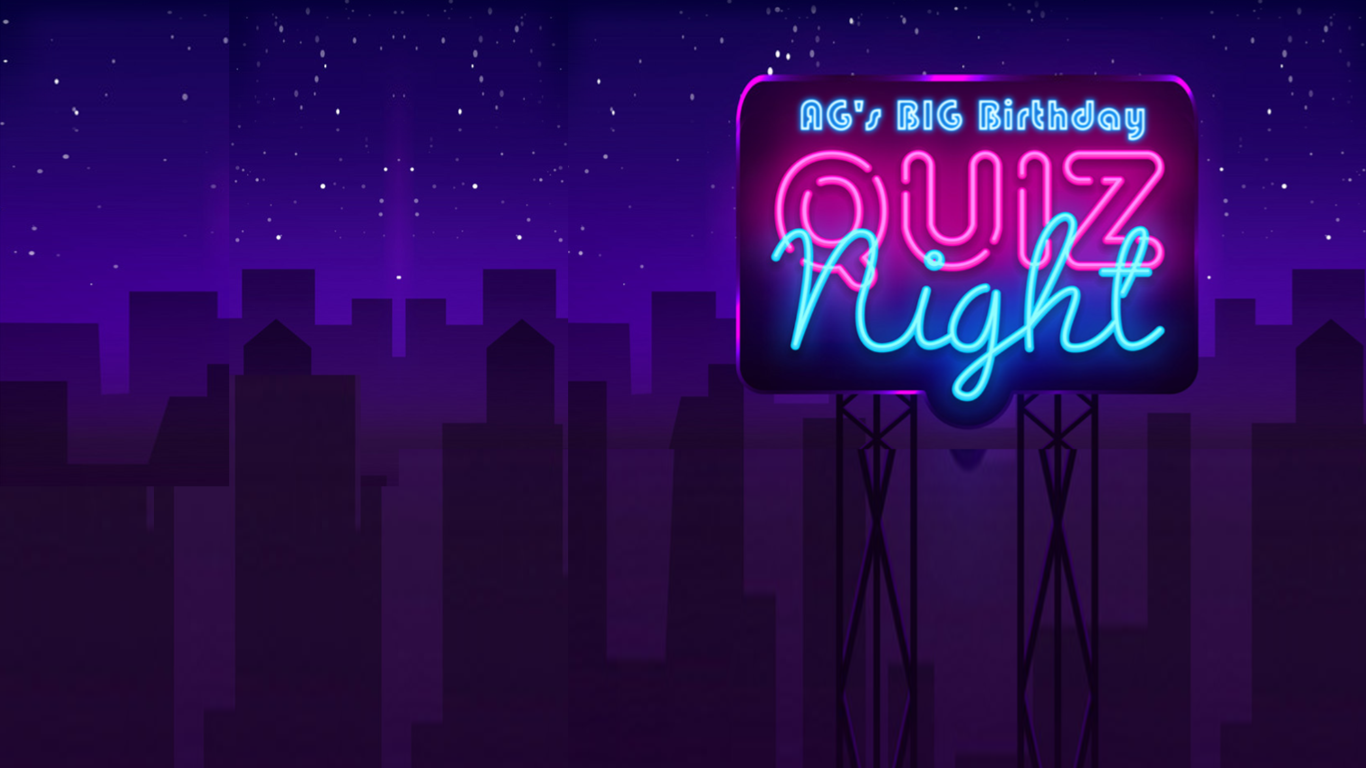 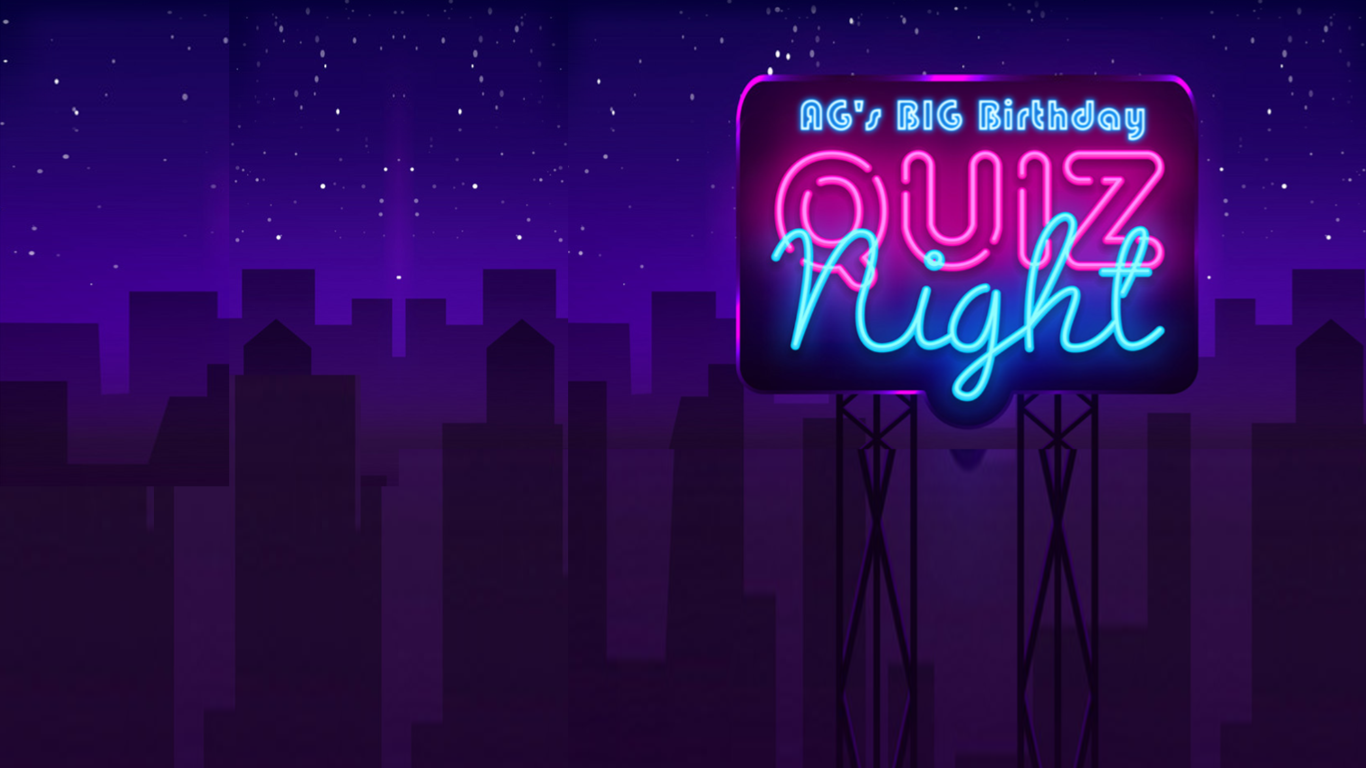 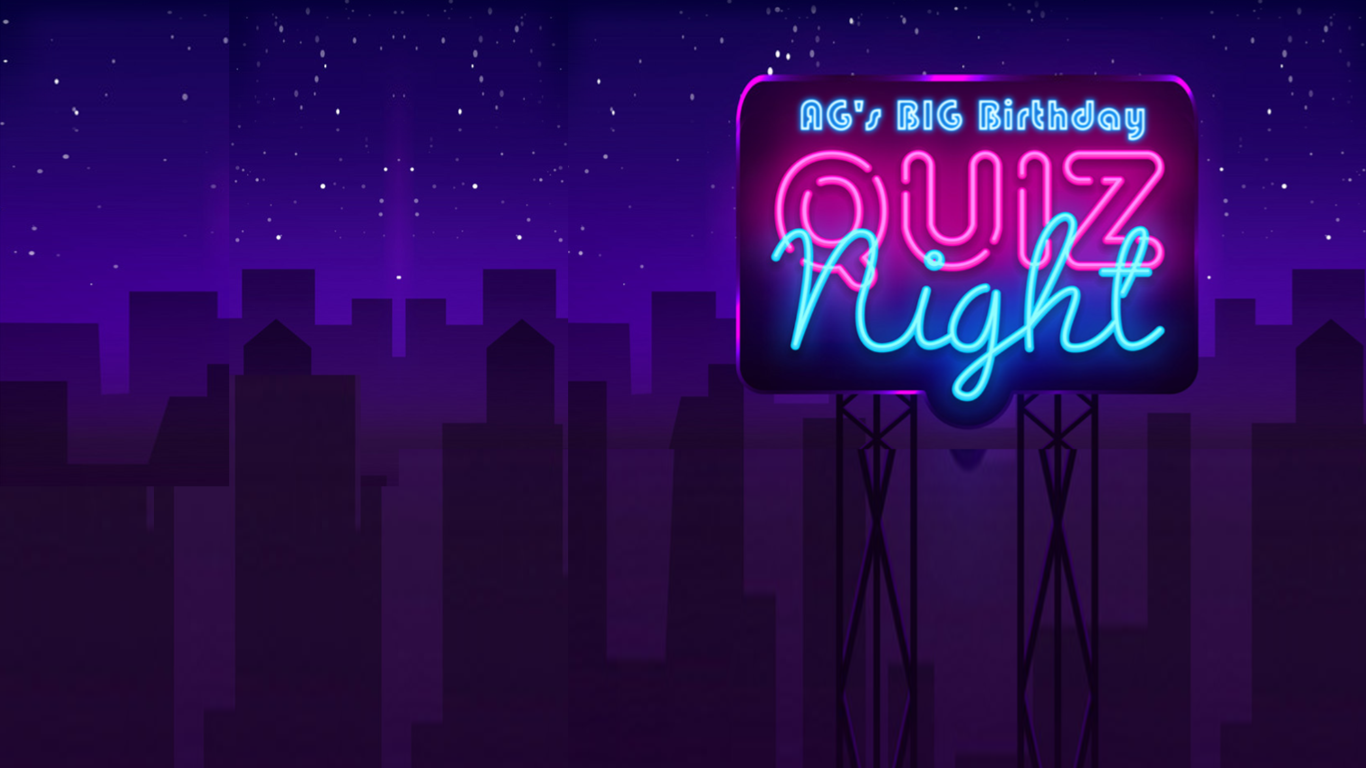 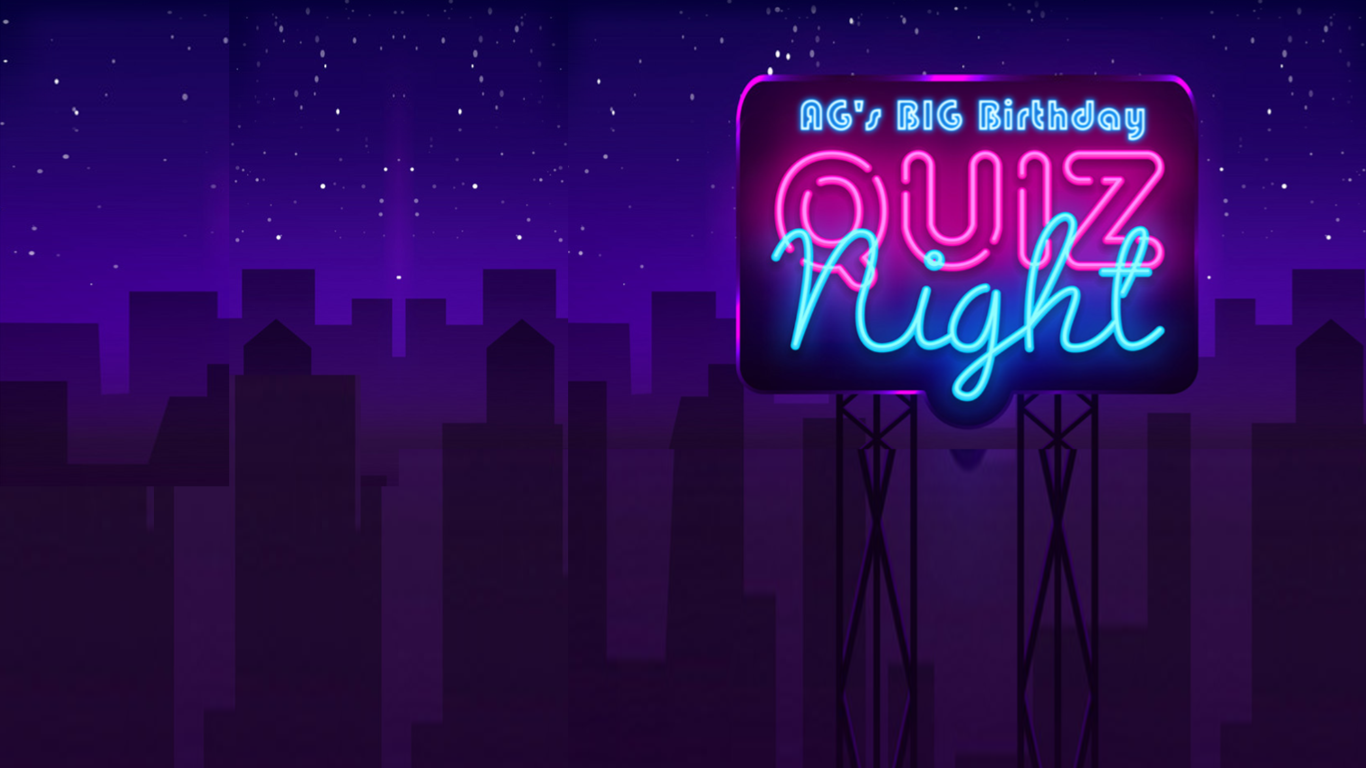 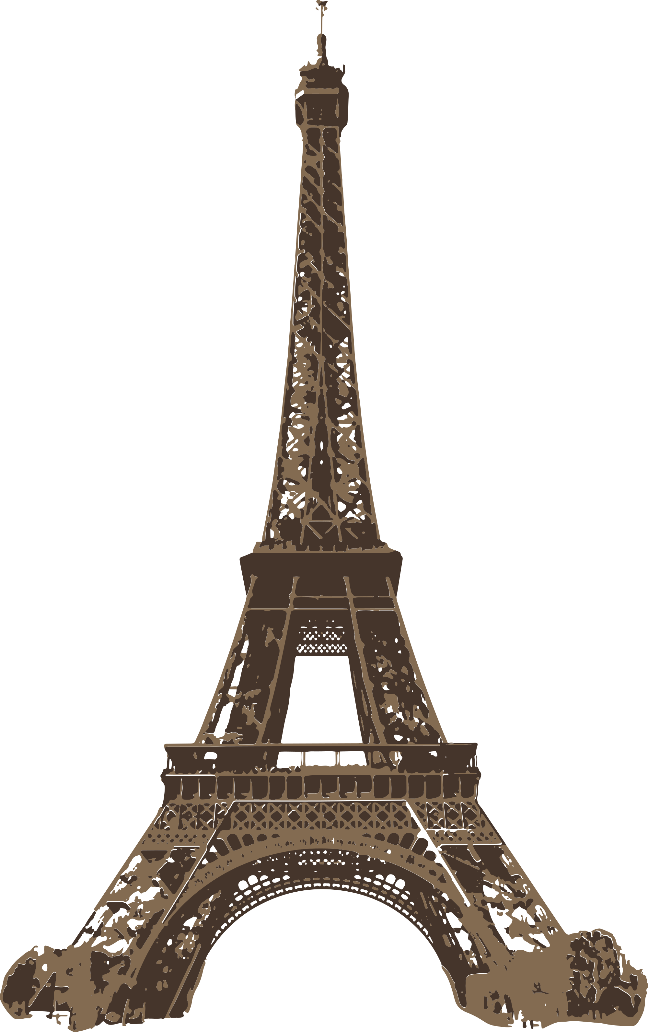 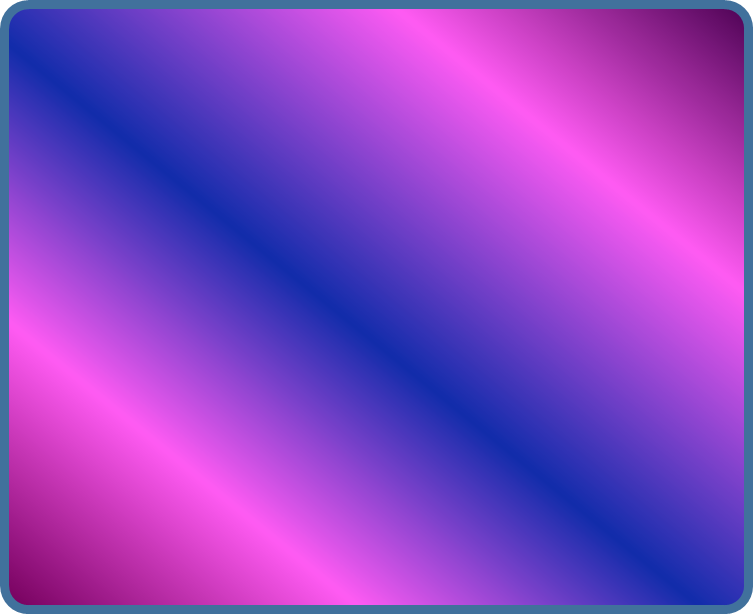 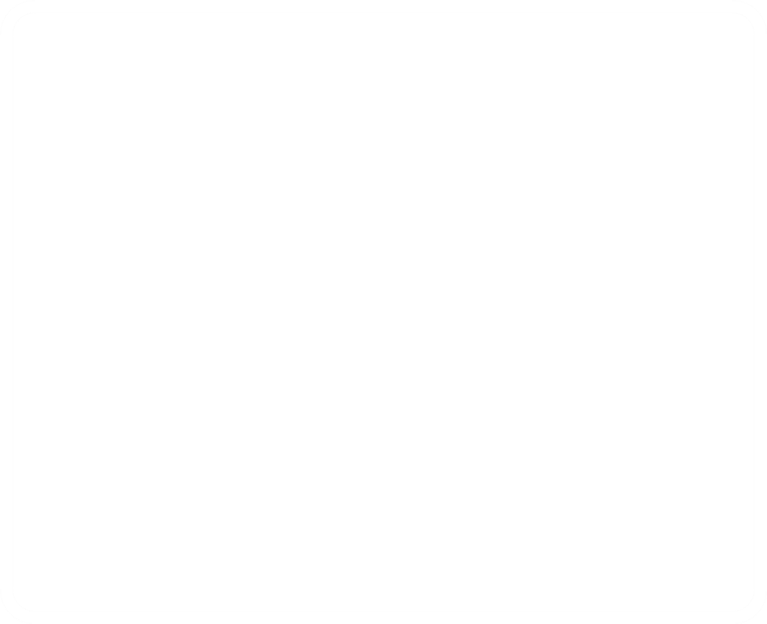 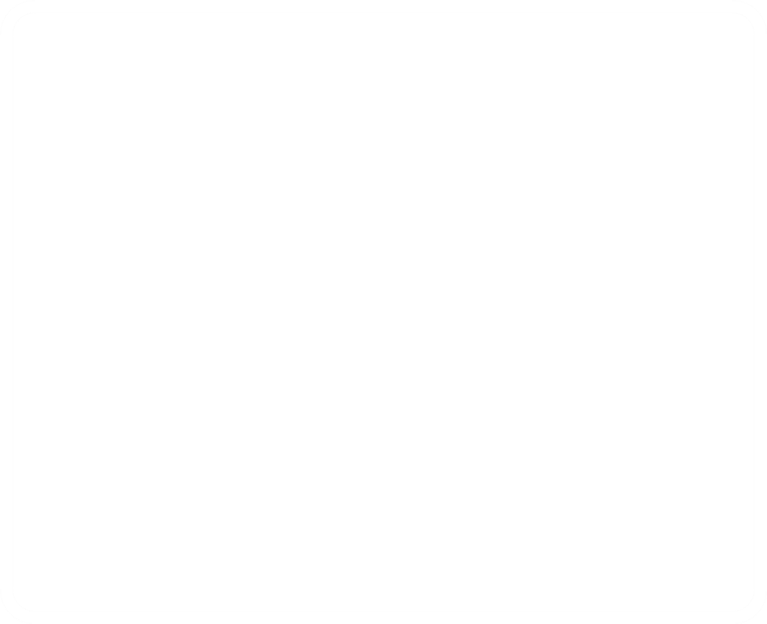 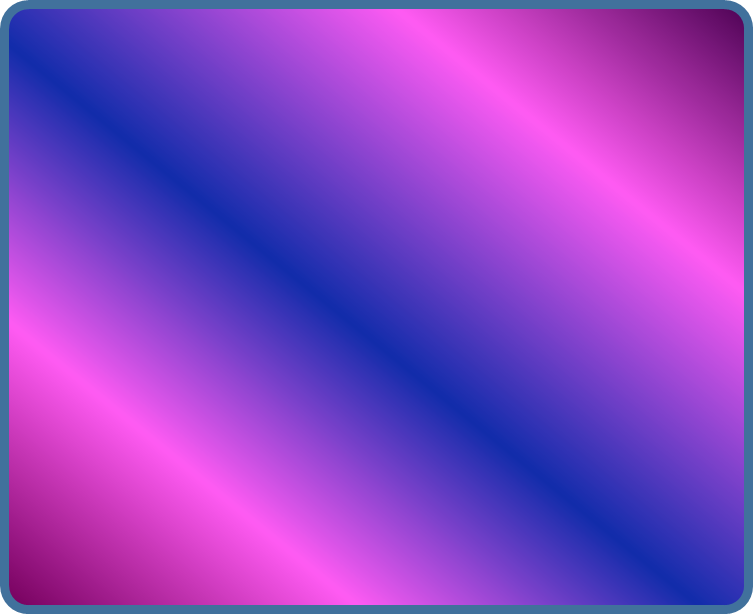 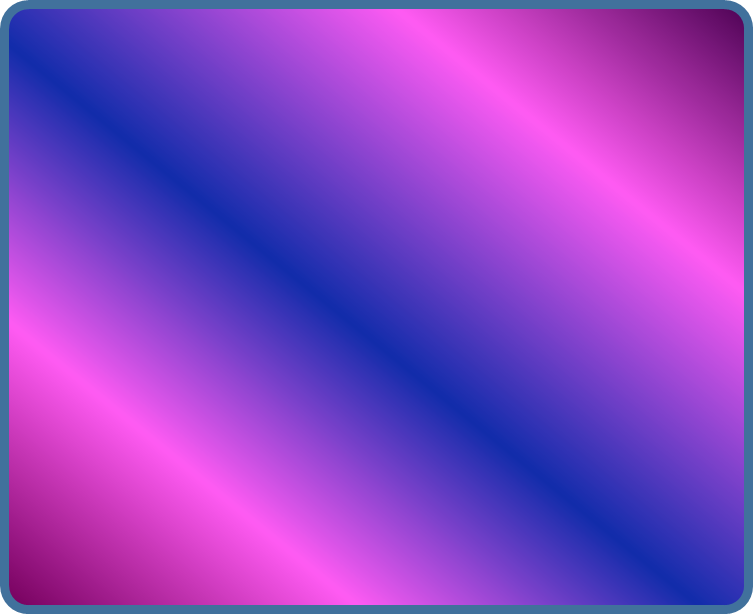 ANSWERS
EIFFEL TOWER
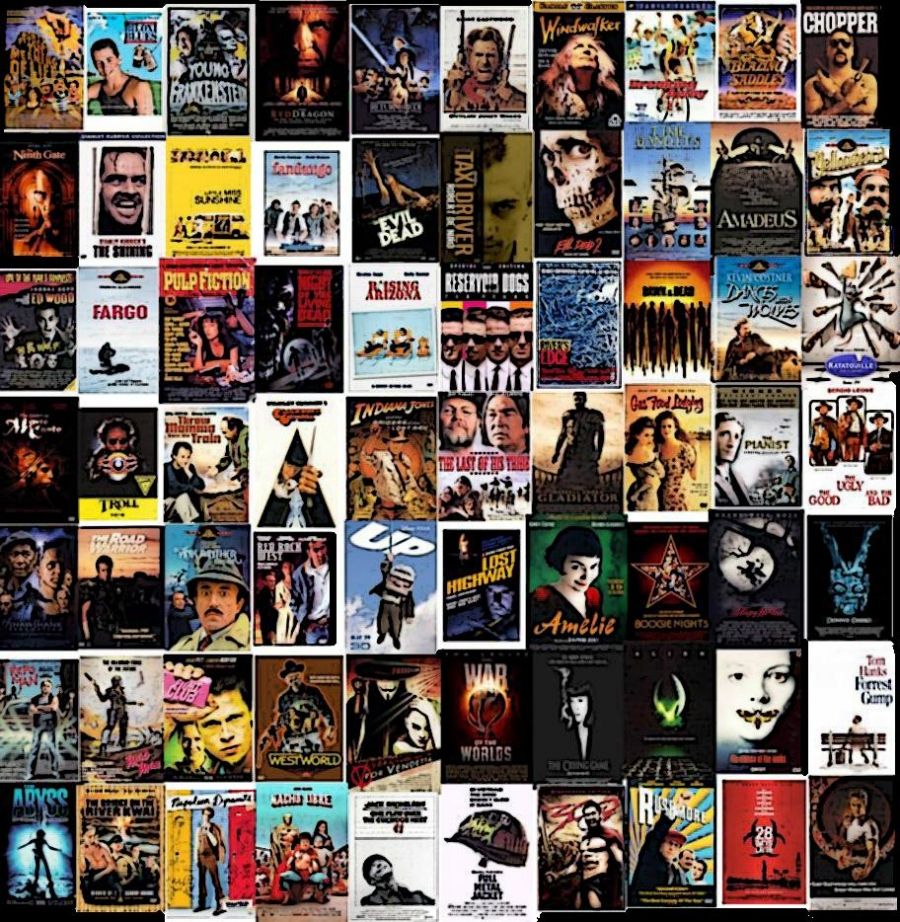 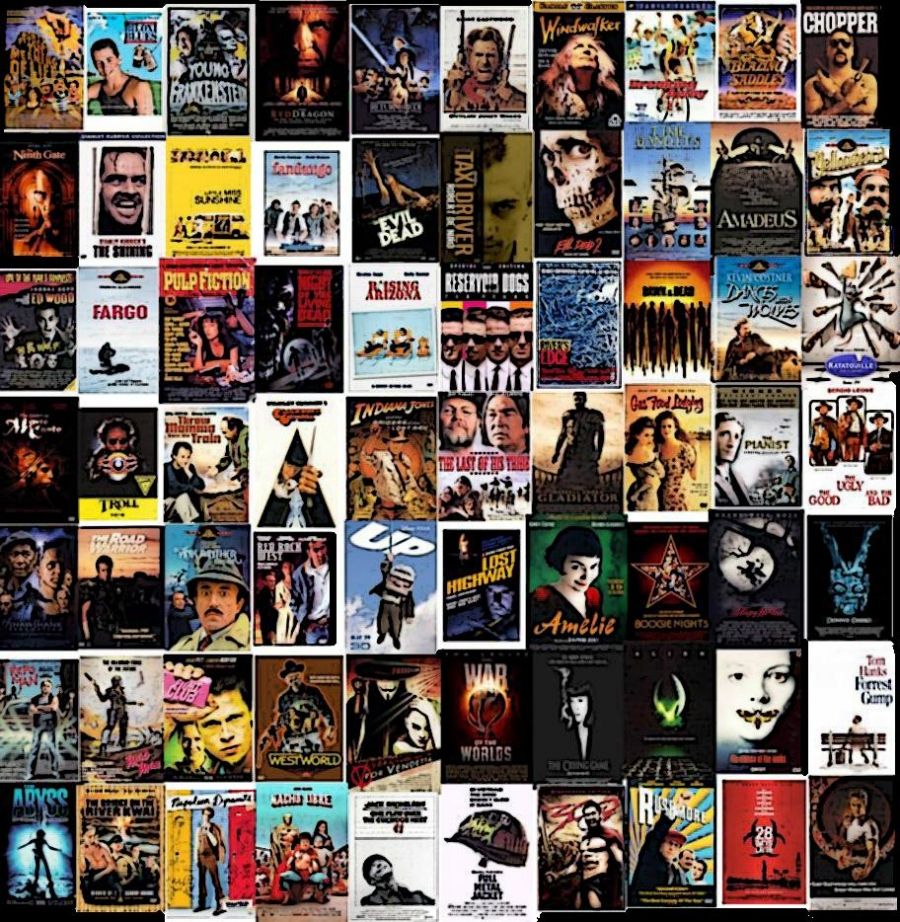 ROUND 2.
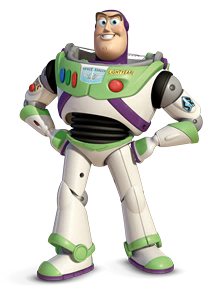 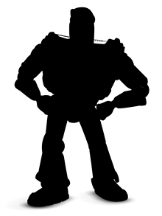 (10 marks)
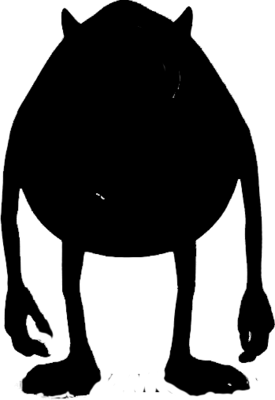 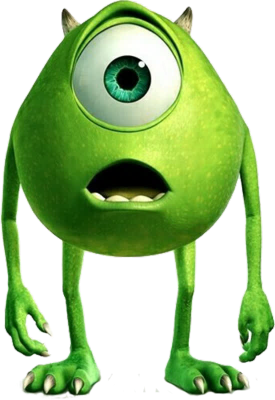 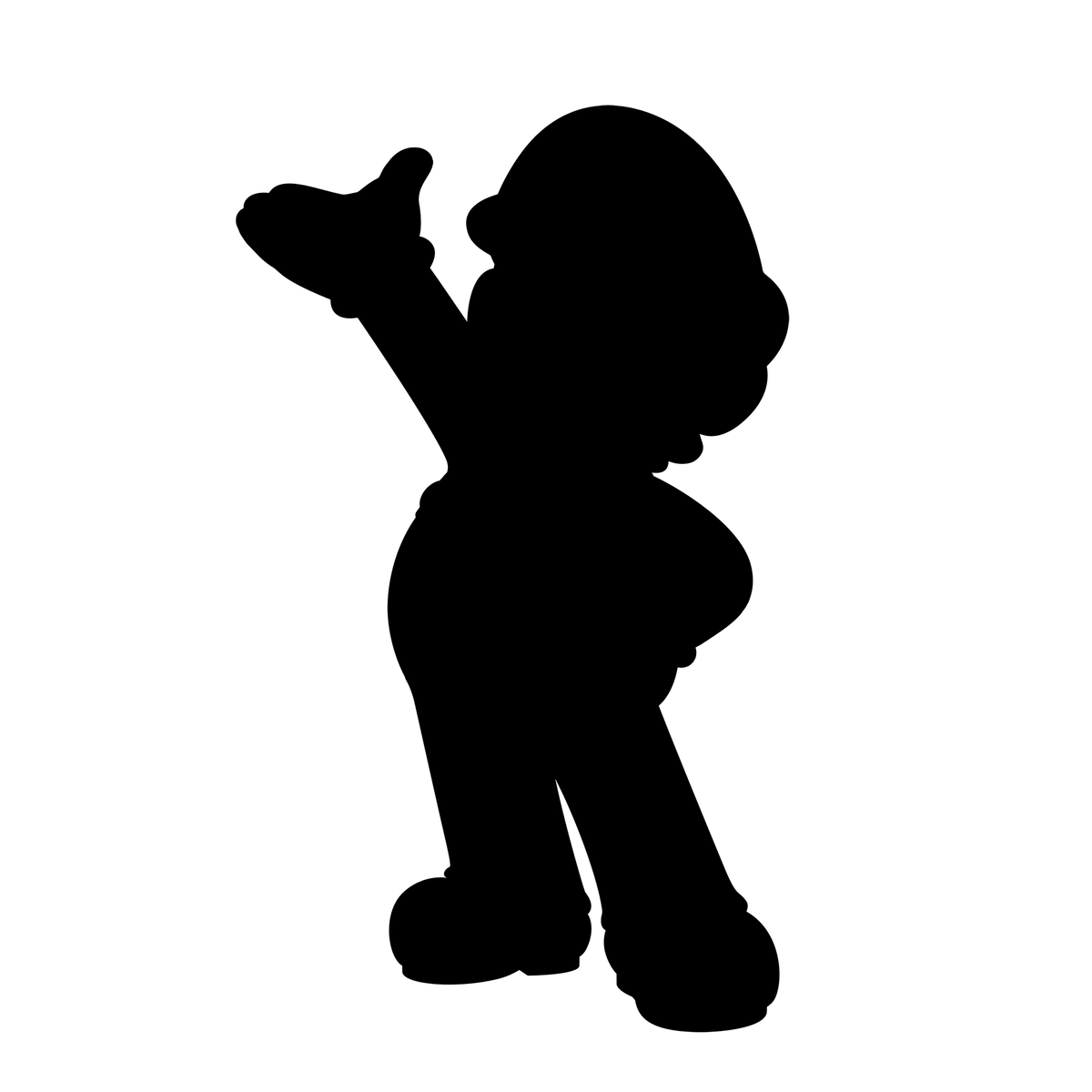 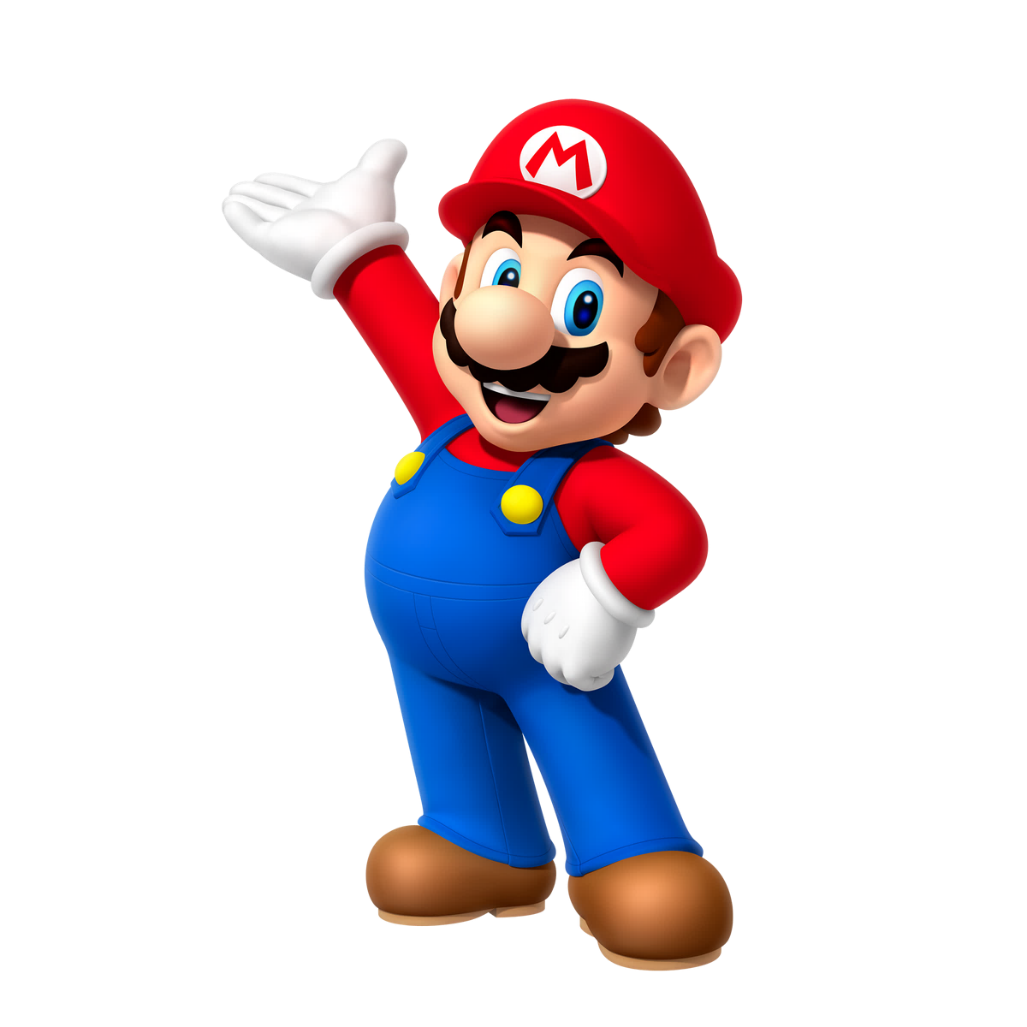 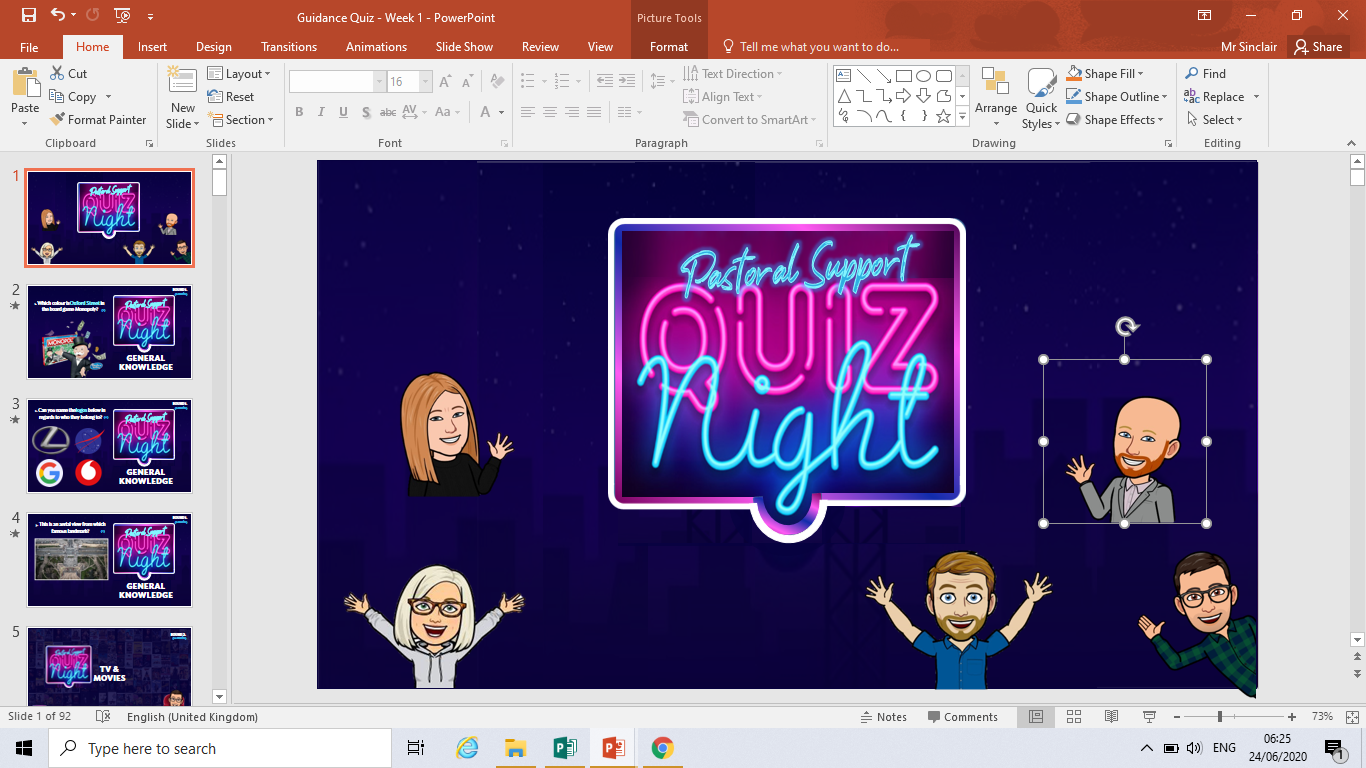 4) The 3 characters were . . .
3
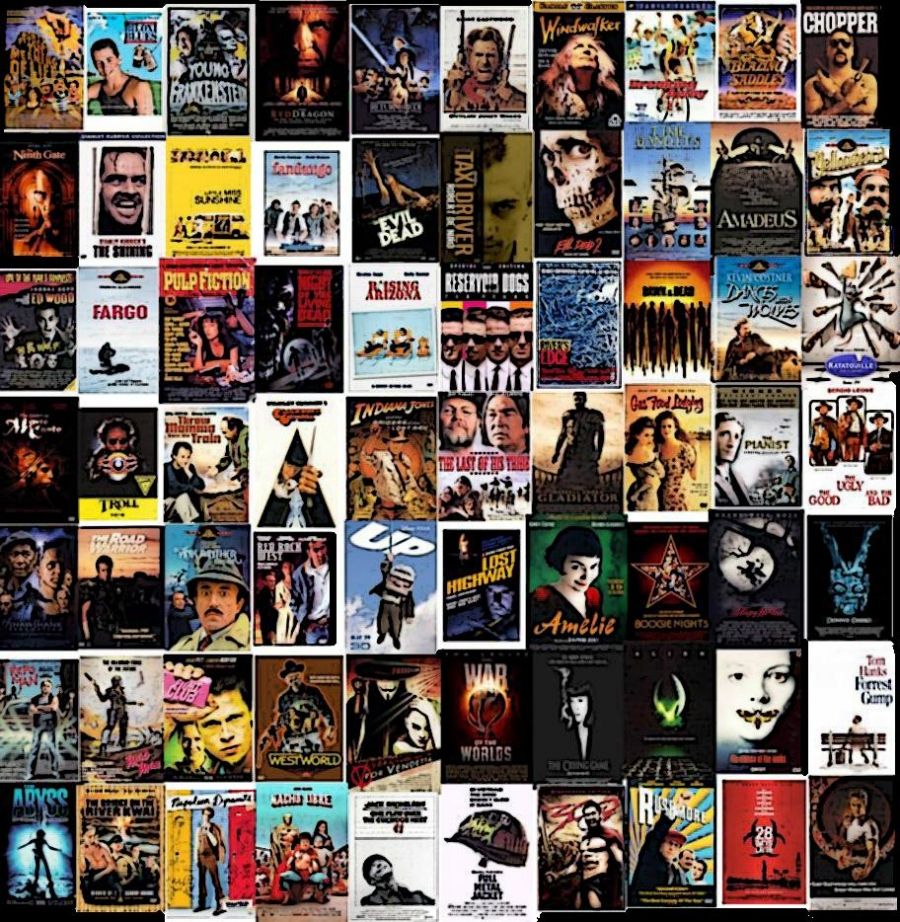 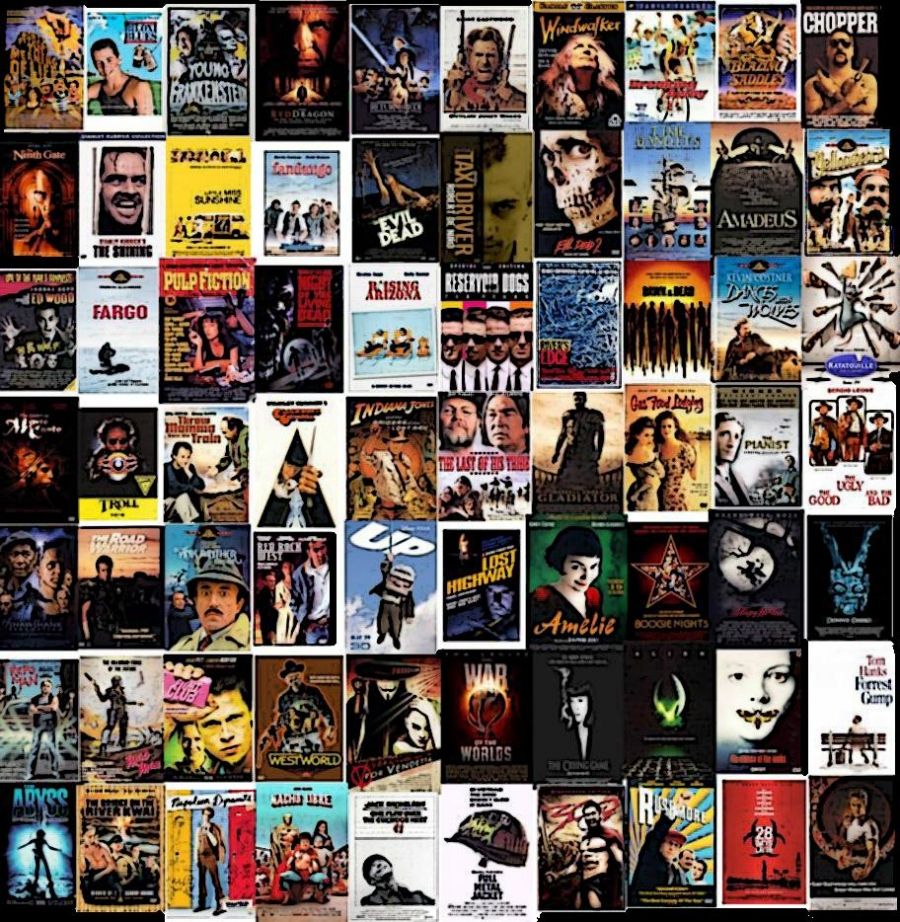 ROUND 2.
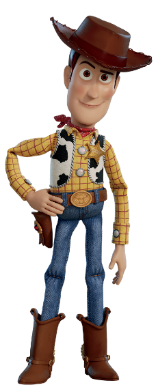 = 4
(4 x 2) + 7 = 15
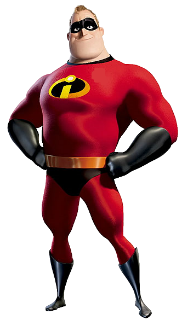 = 2
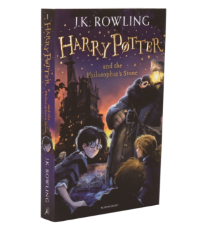 = 7
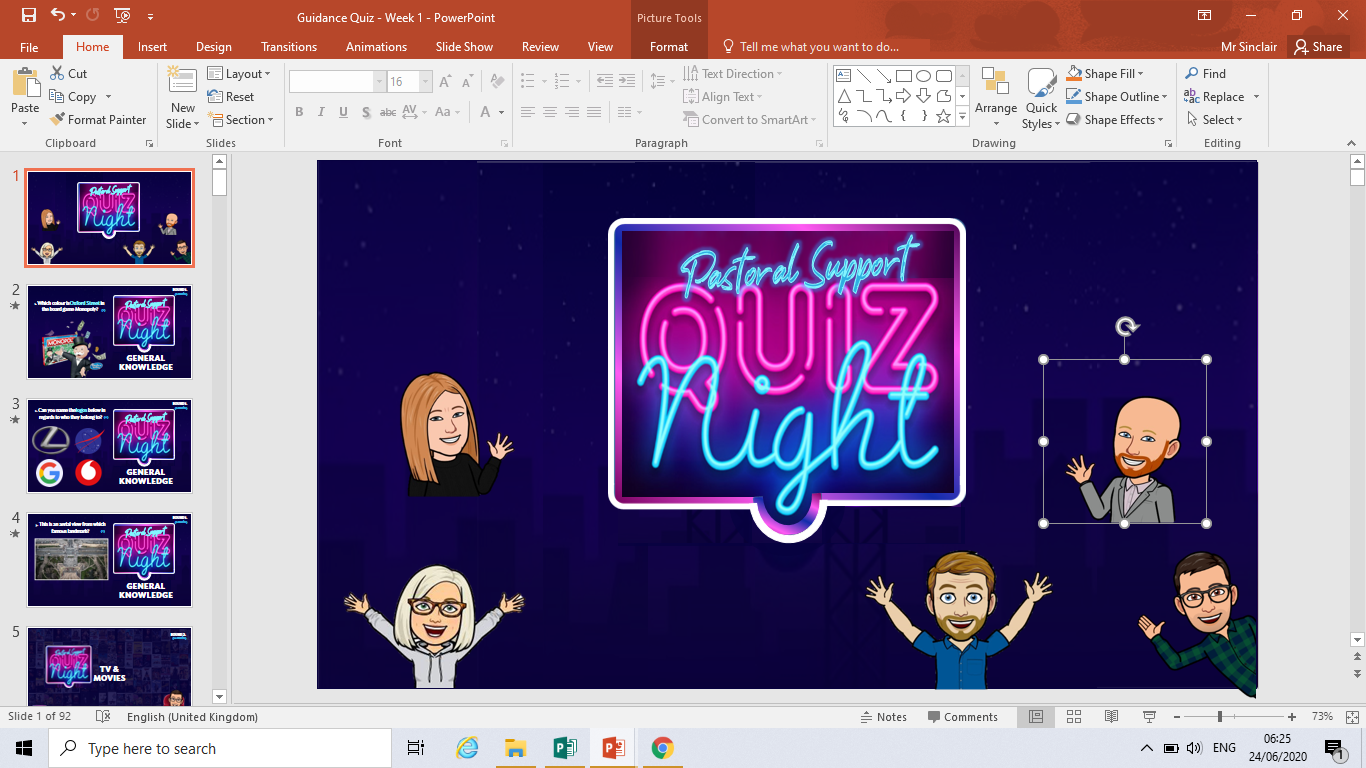 5) Sum: The answer to the sum is . . .
1
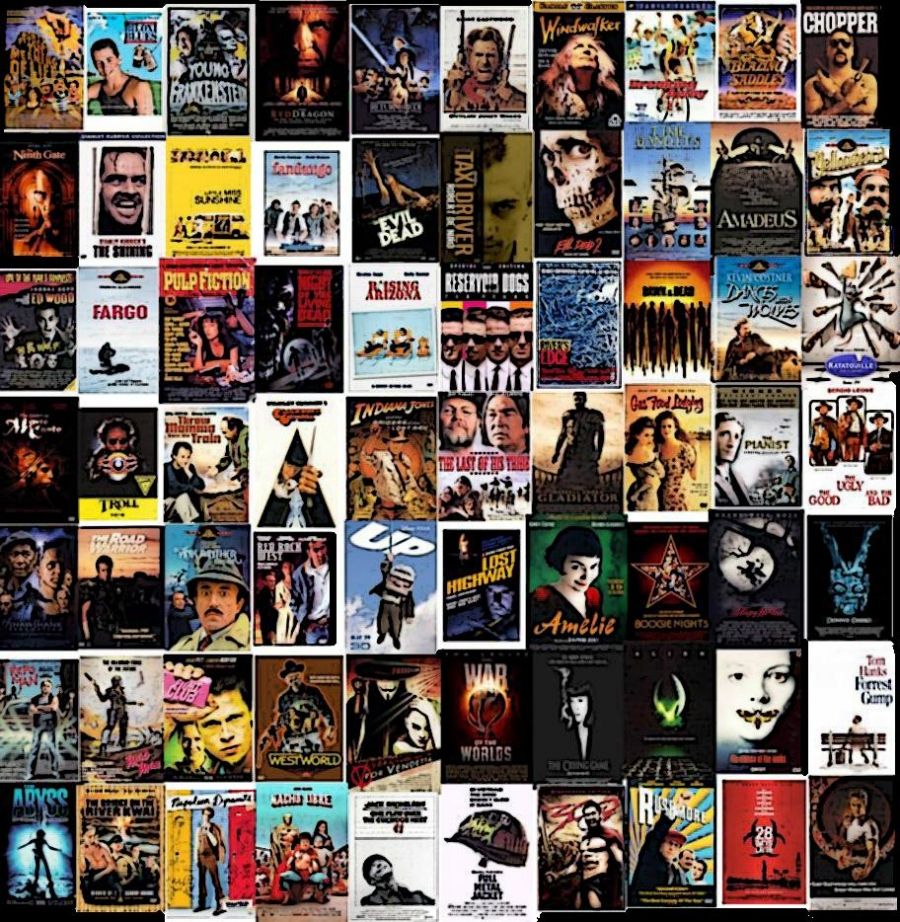 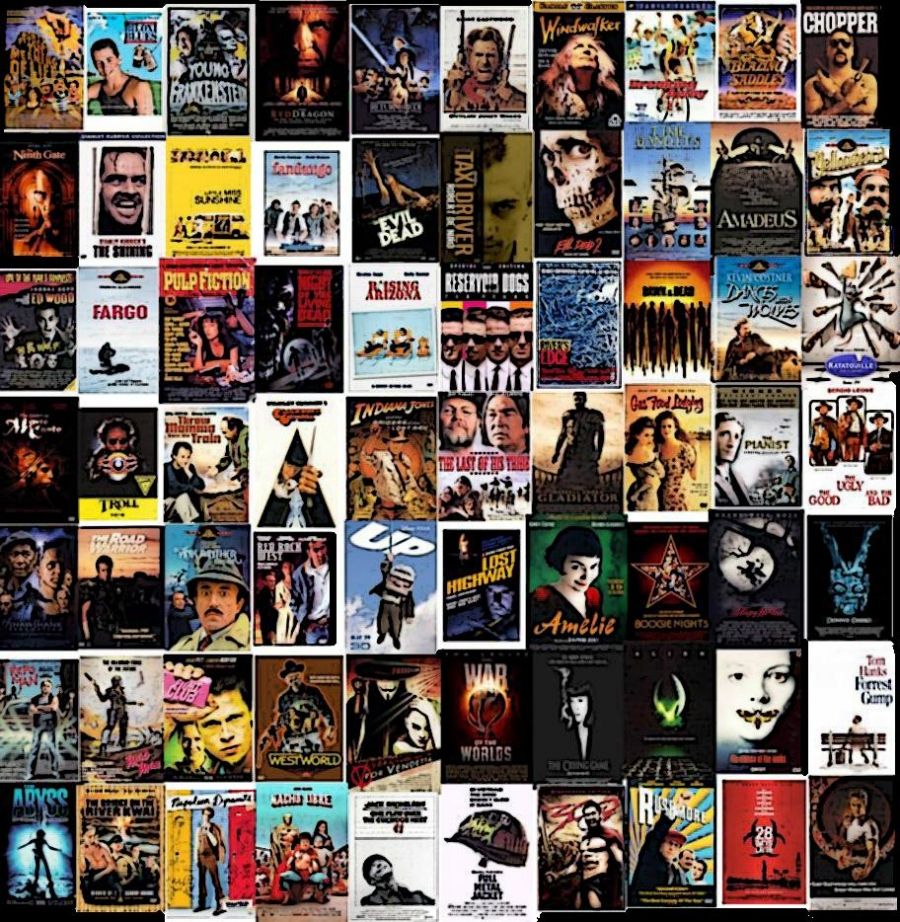 ROUND 2.
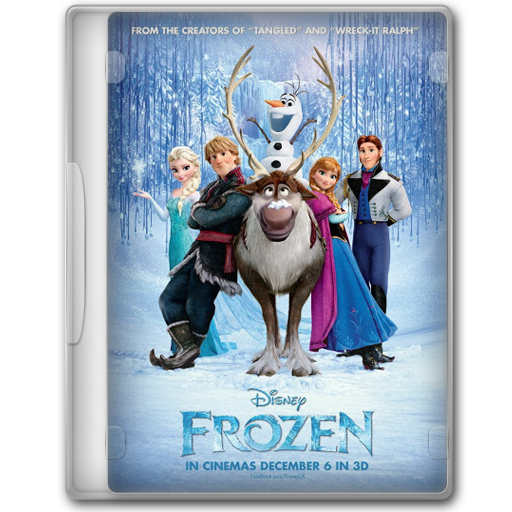 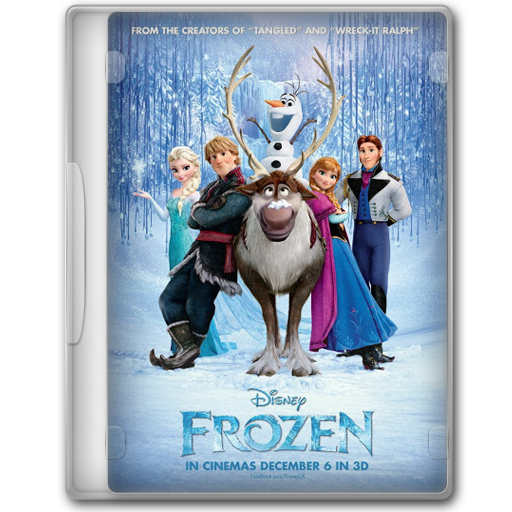 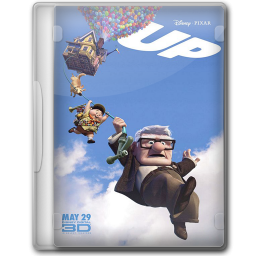 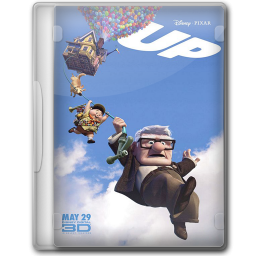 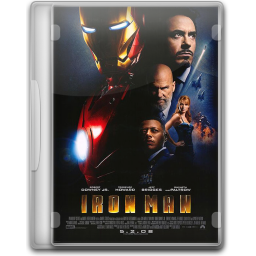 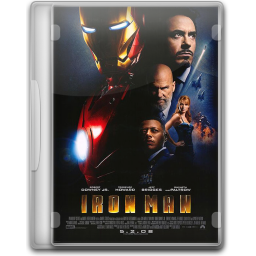 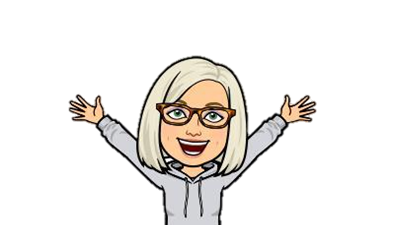 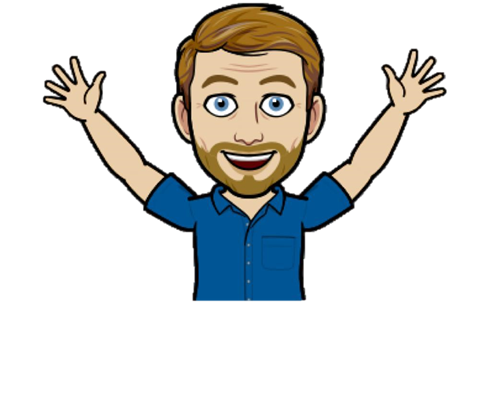 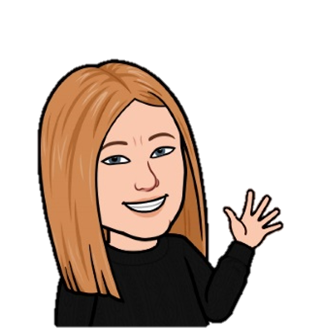 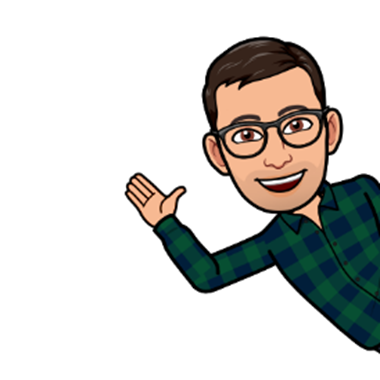 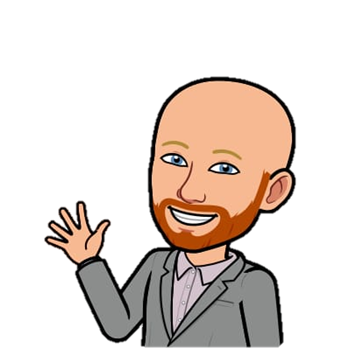 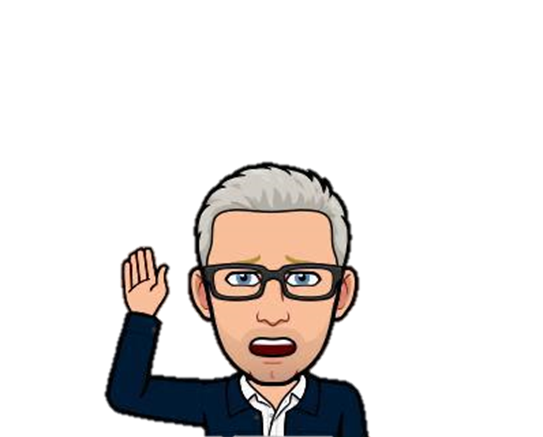 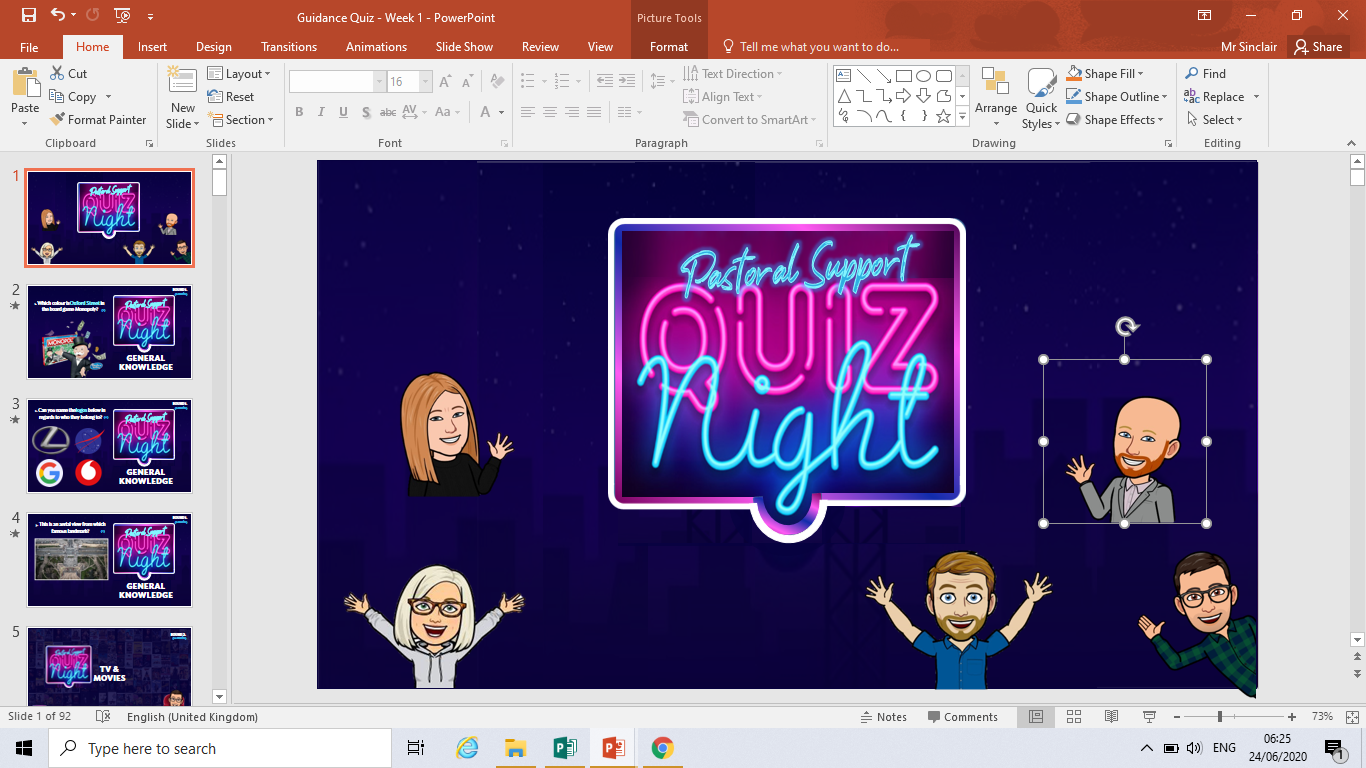 6) The 3 movies were . . .
3
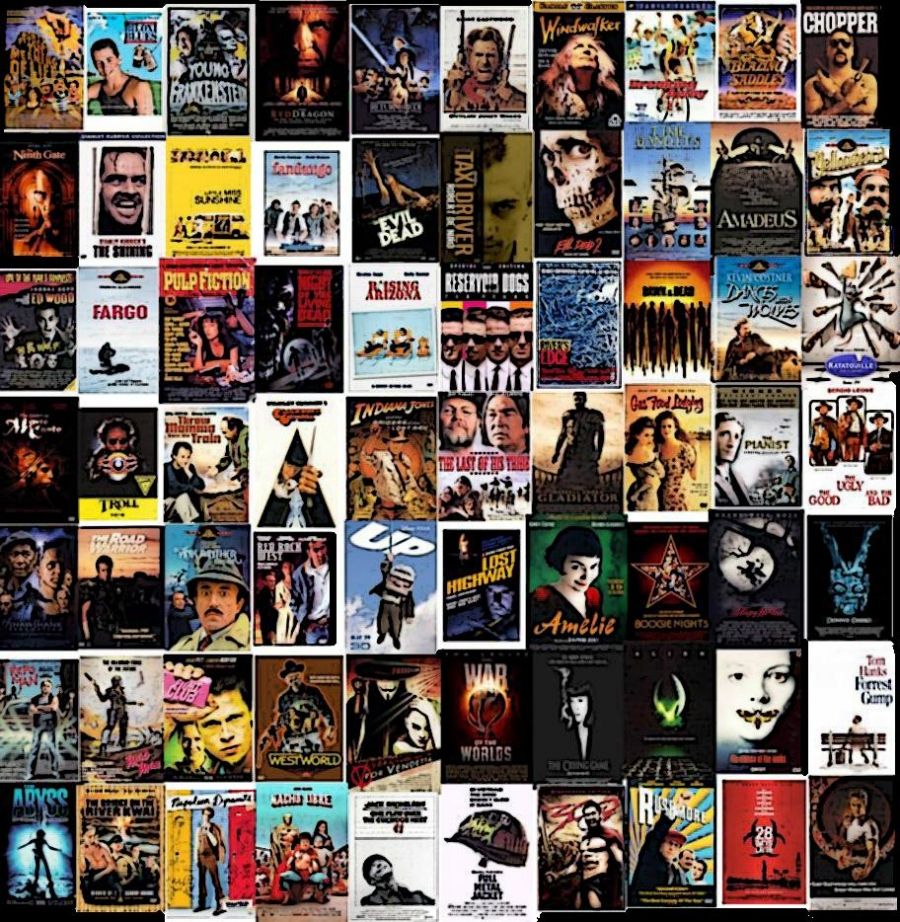 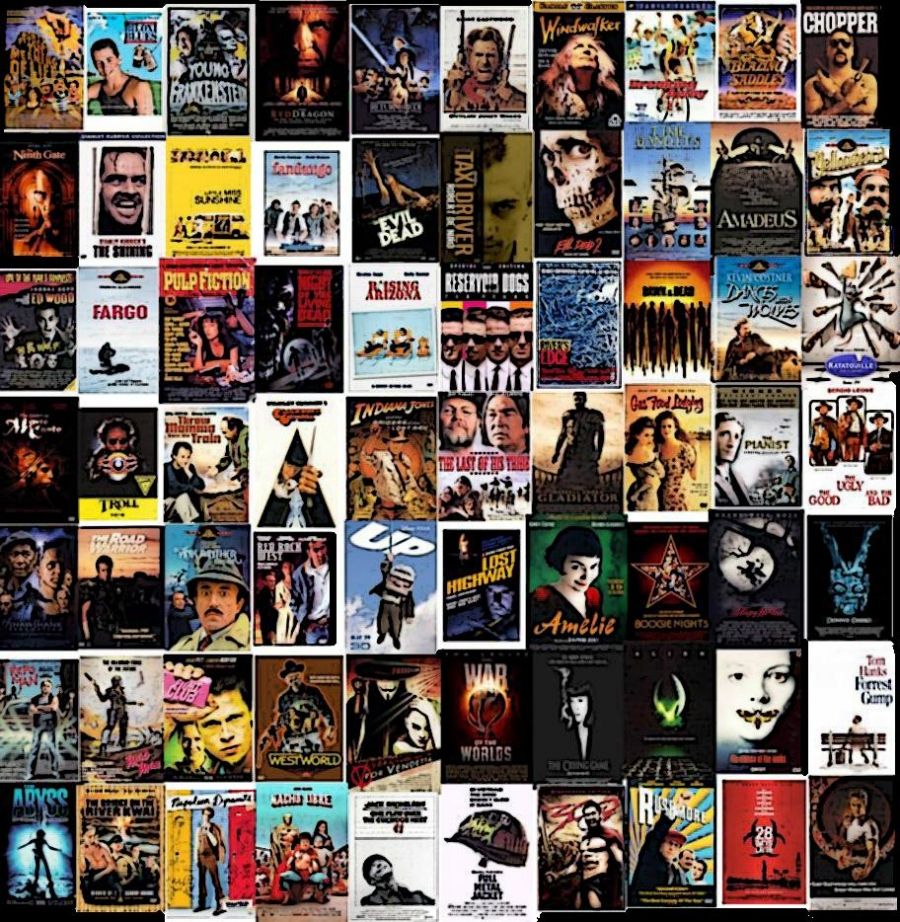 ROUND 2.
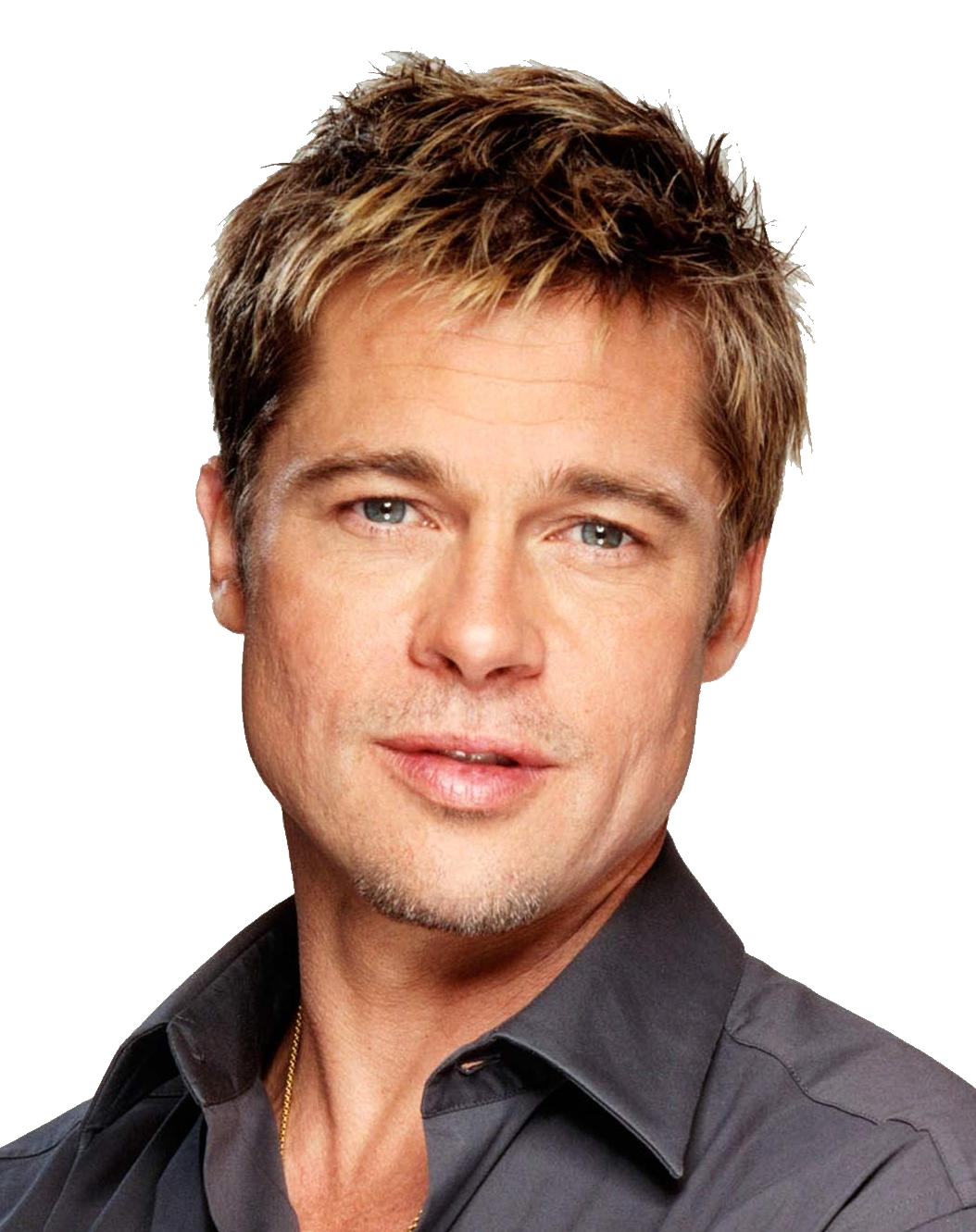 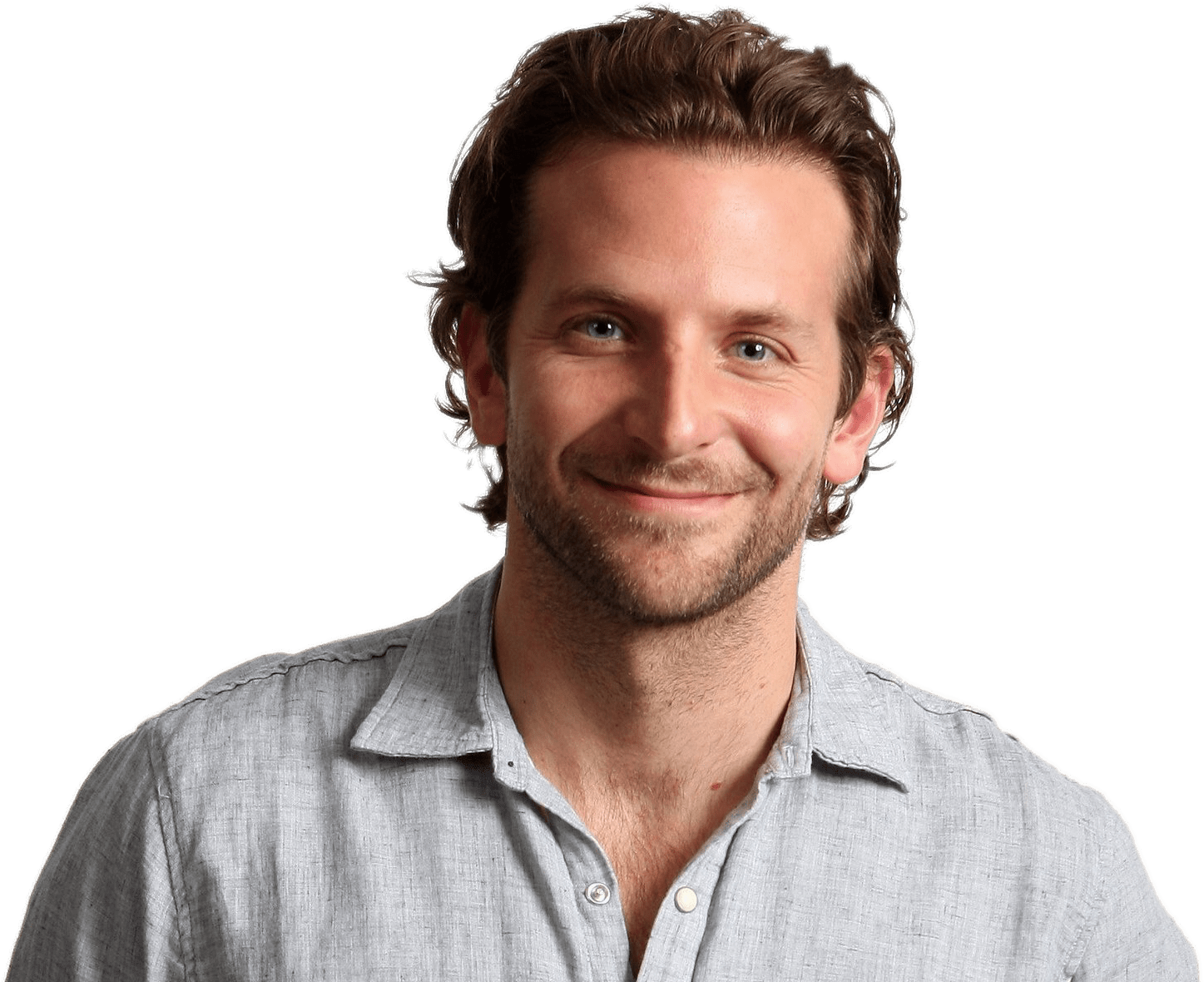 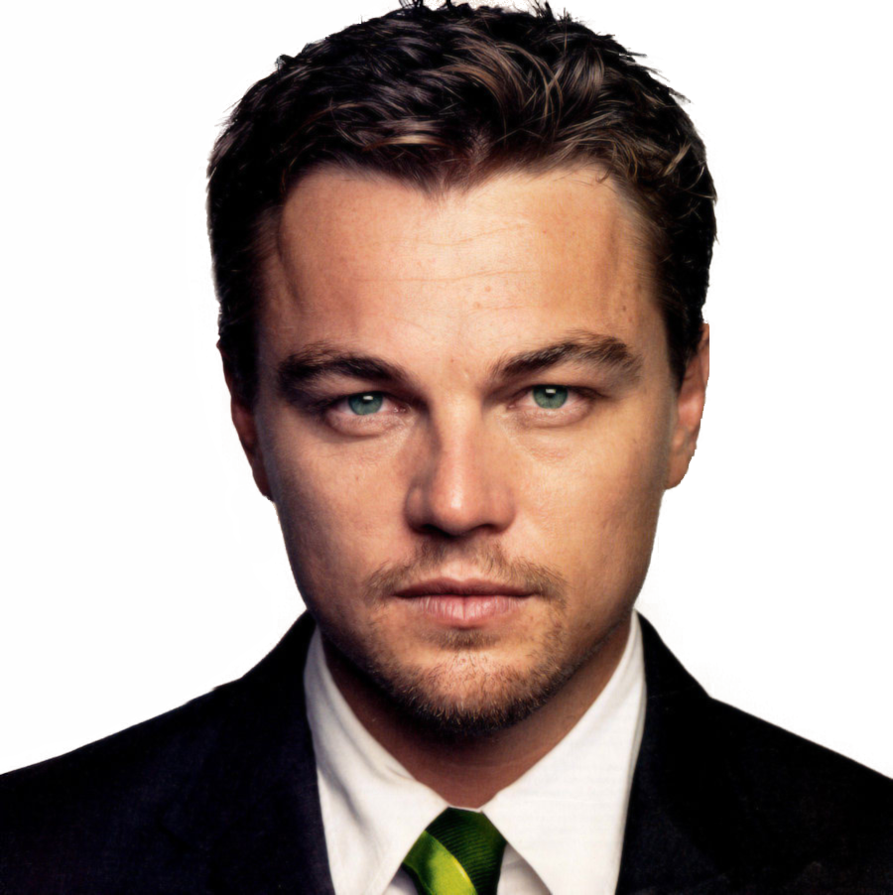 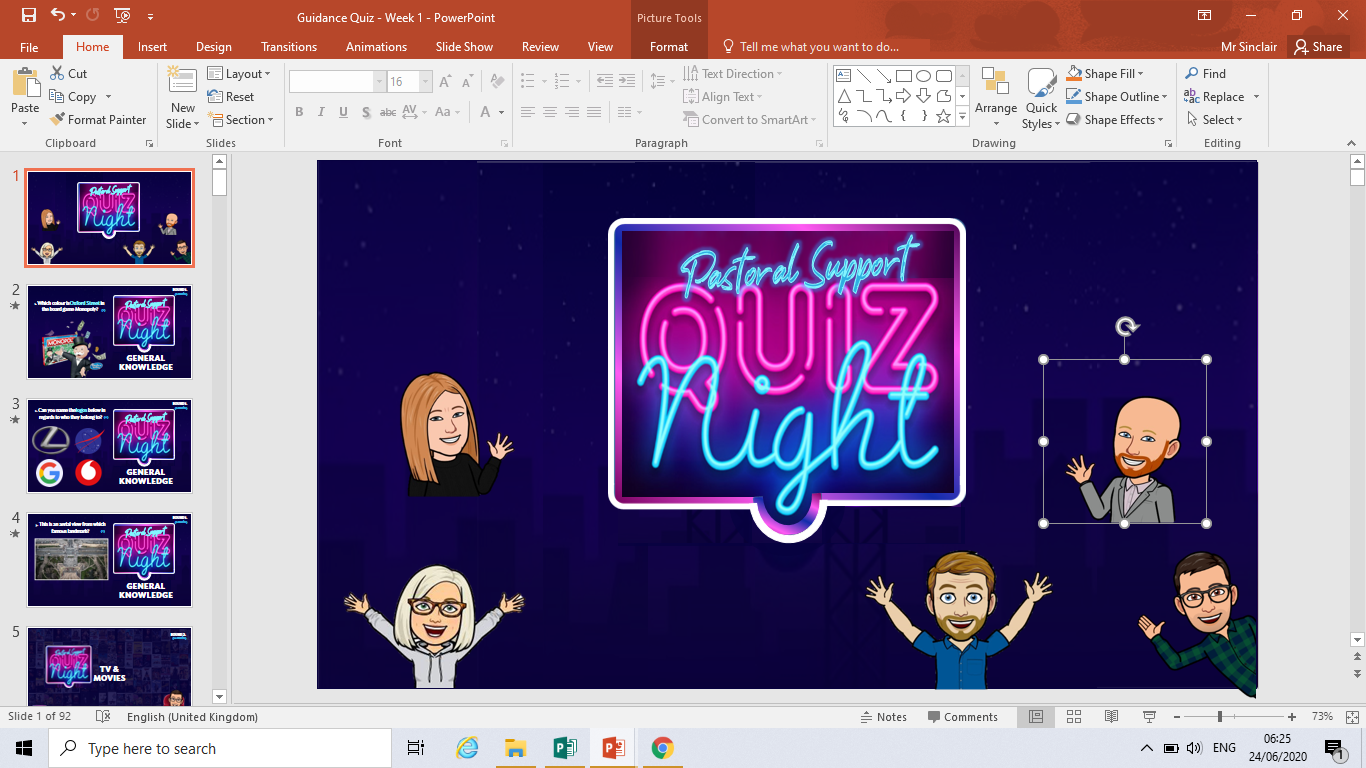 7) Brad Pitt	   /	    Leonardo Di Caprio		/	Bradley Cooper
3
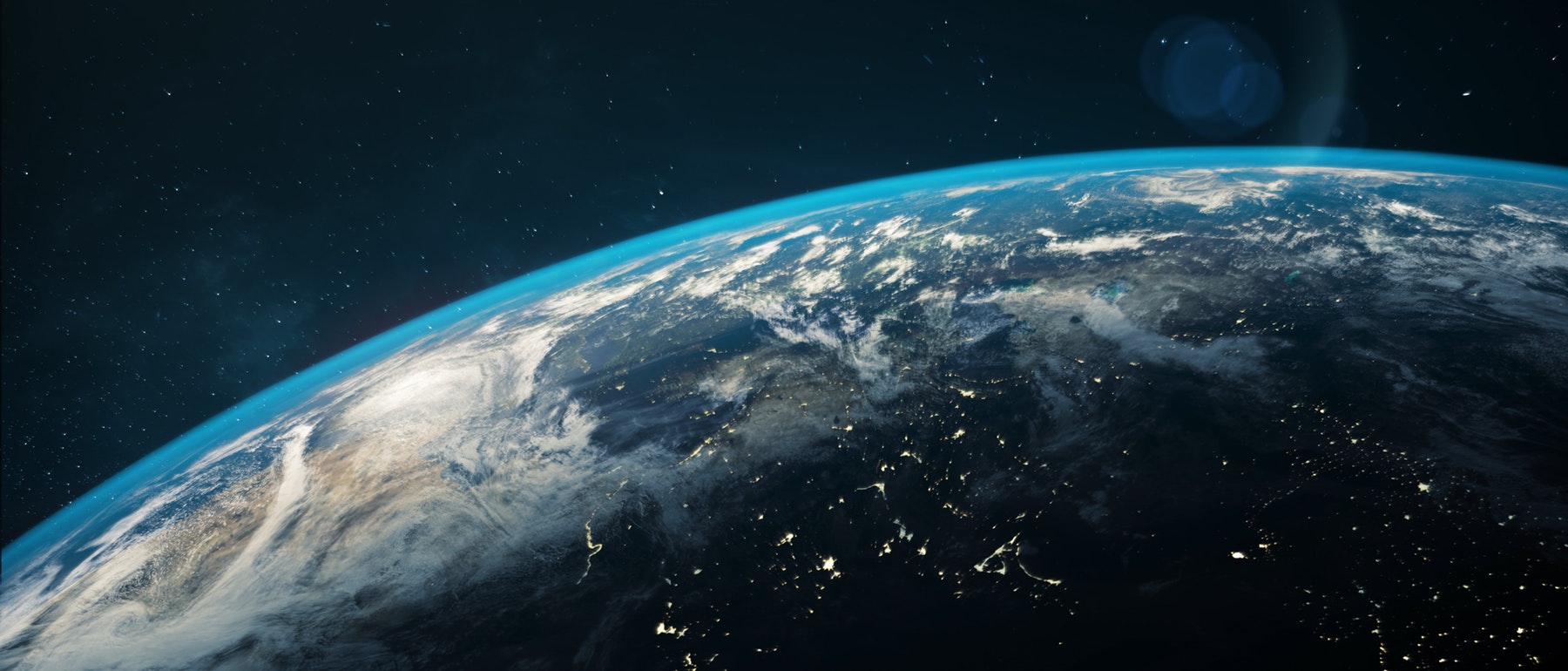 ROUND 3.
(3 marks)
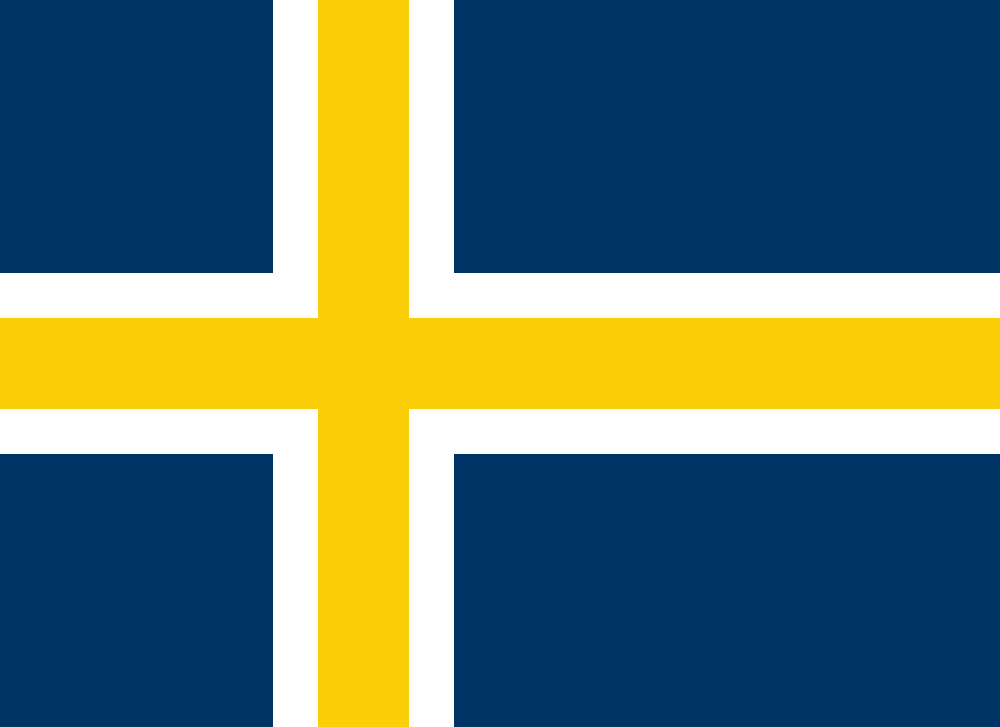 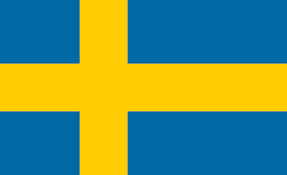 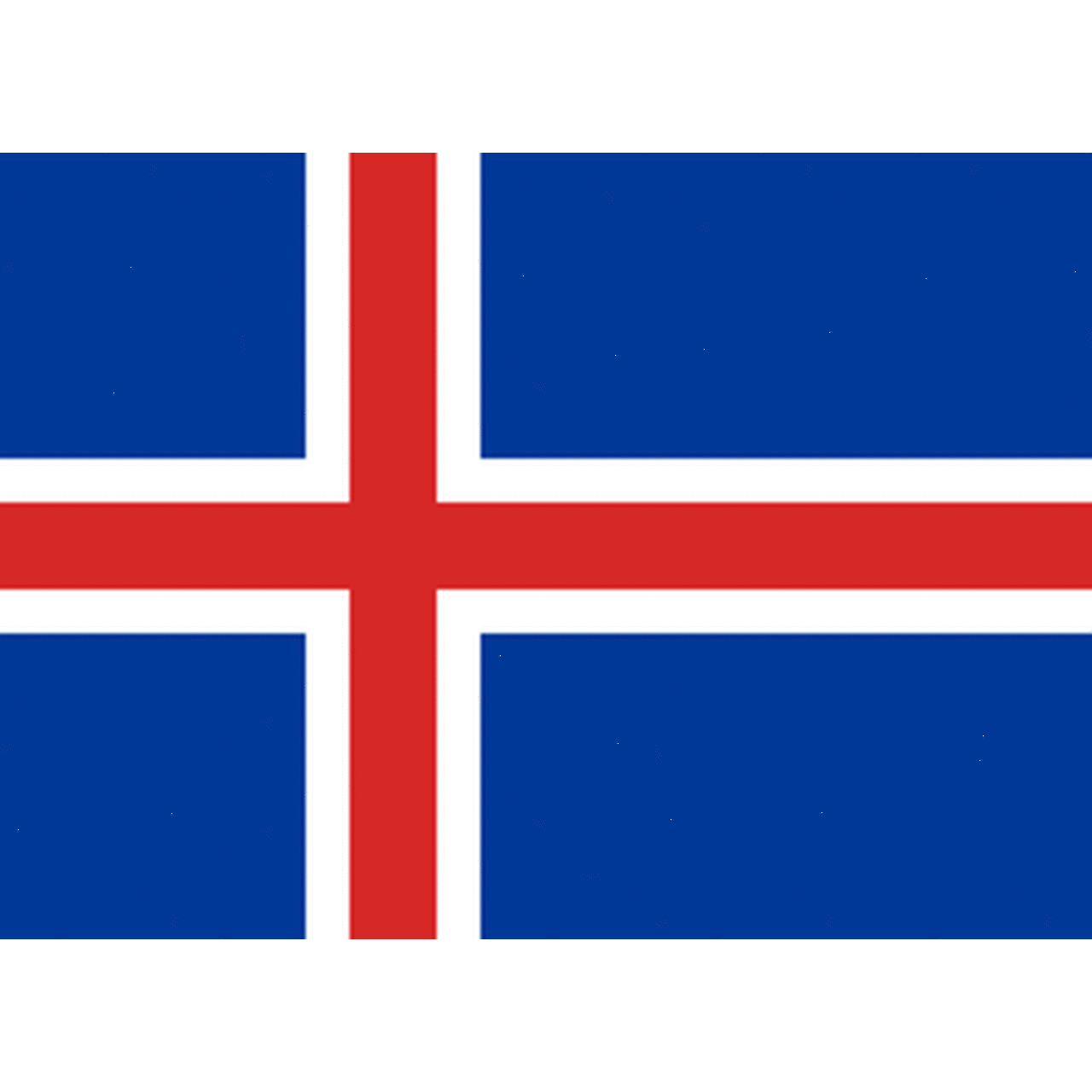 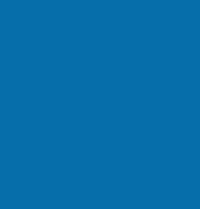 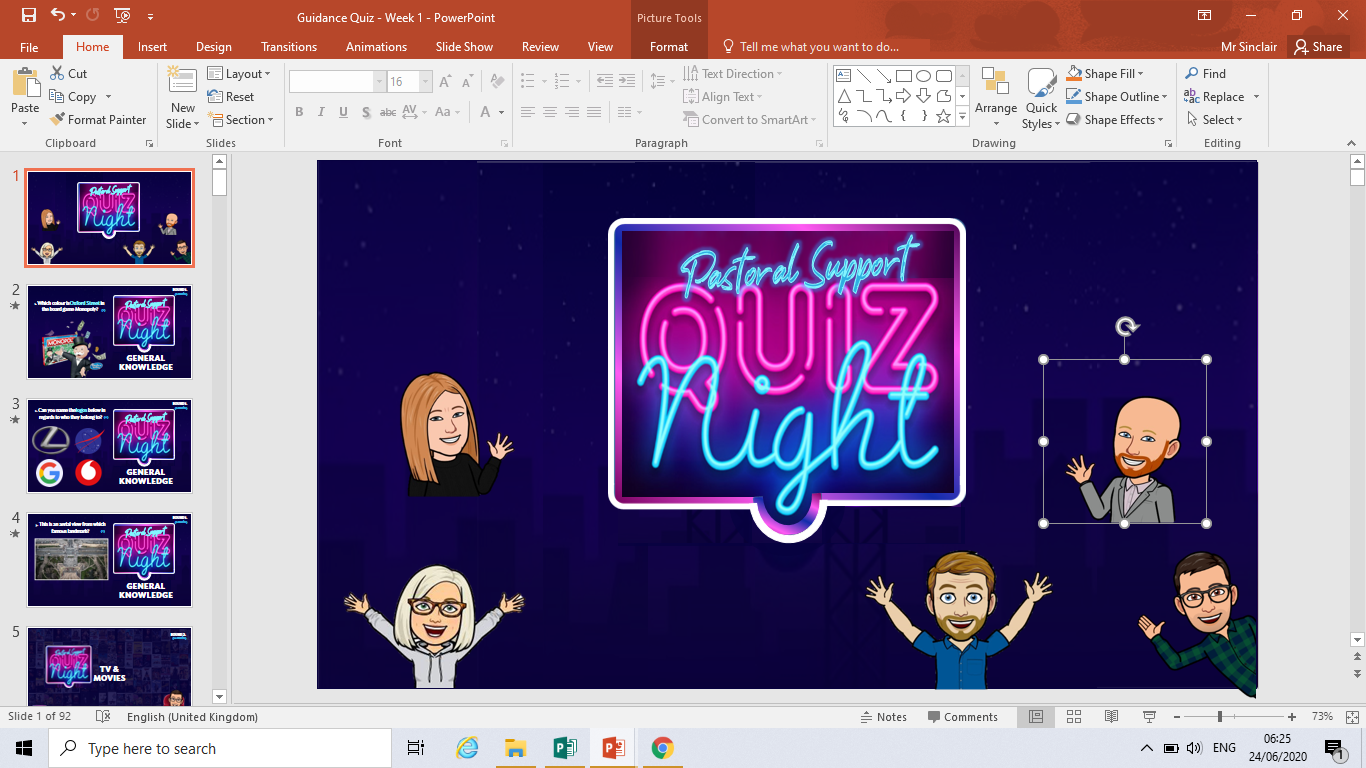 1) SWEDEN & ICELAND are the flags merged together.
2
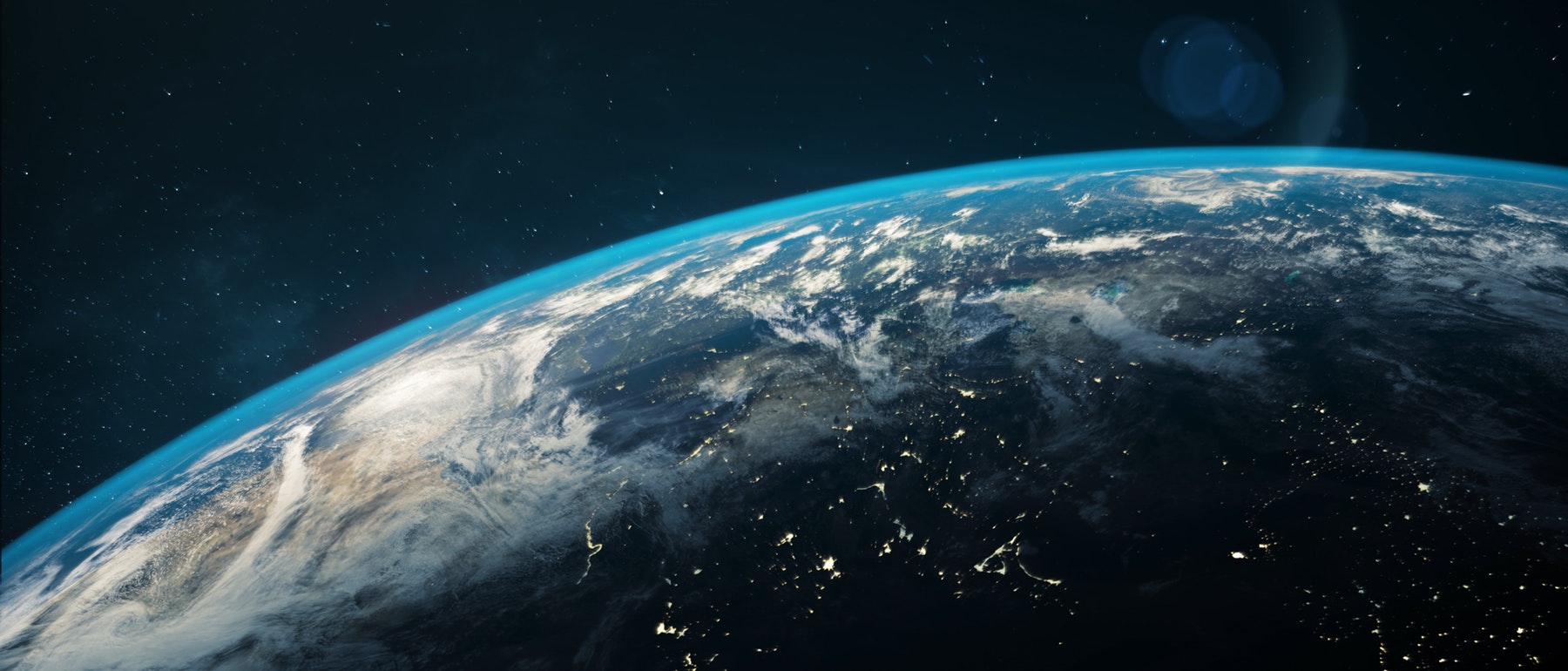 ROUND 3.
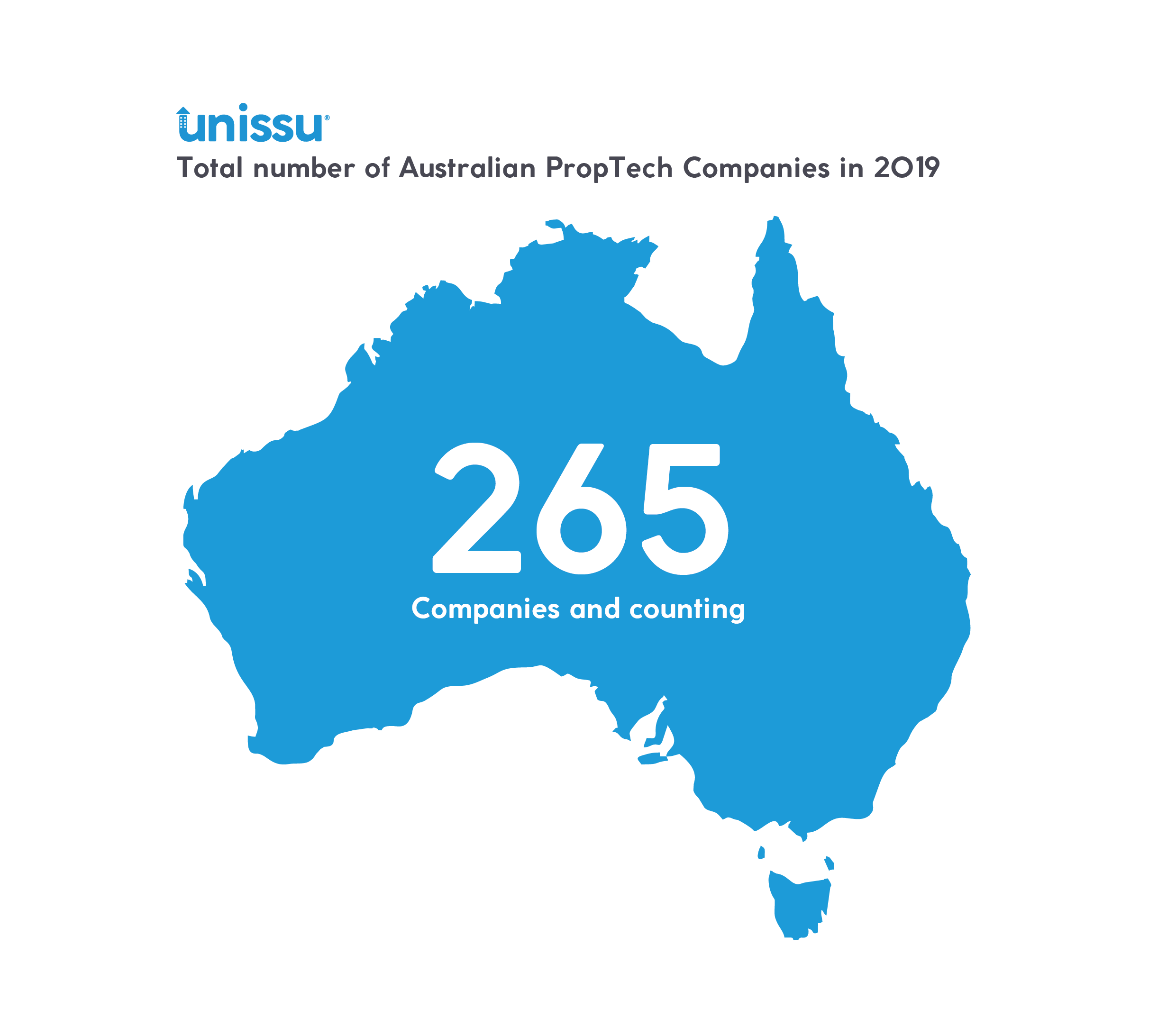 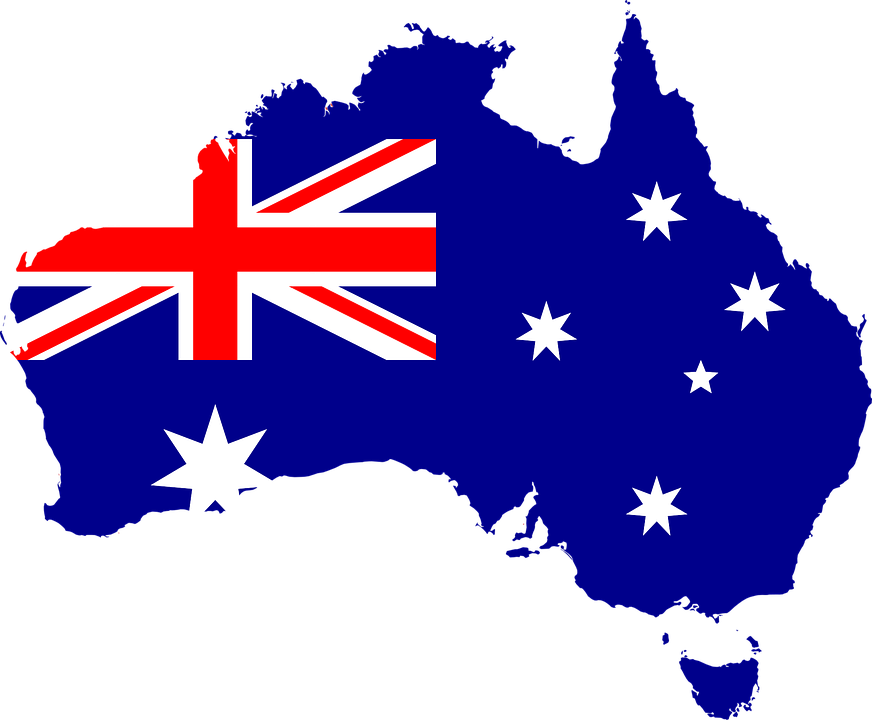 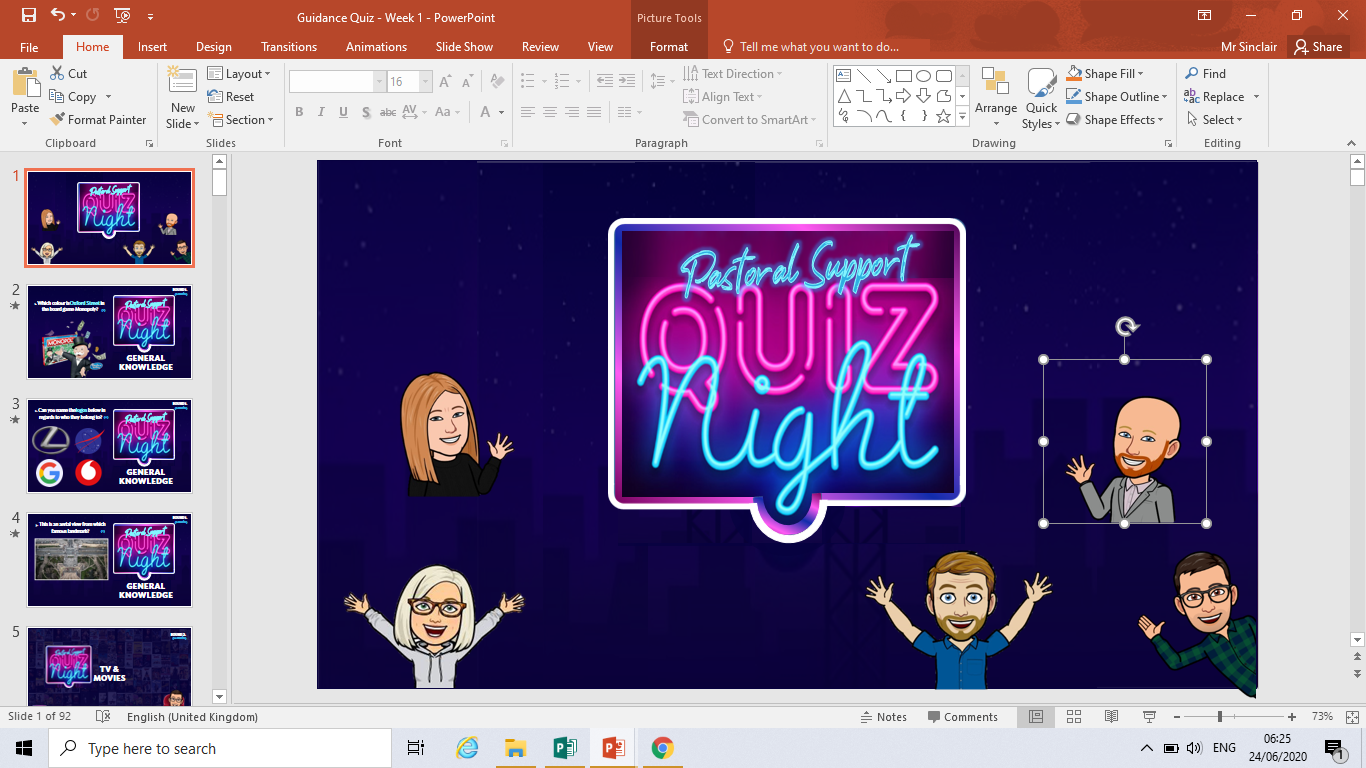 2) The outline was of
AUSTRALIA.
1
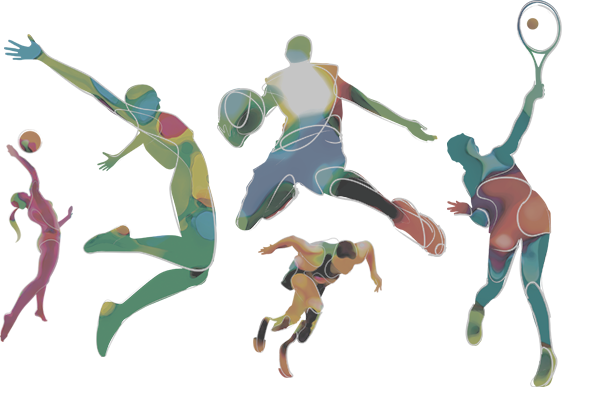 ROUND 4.
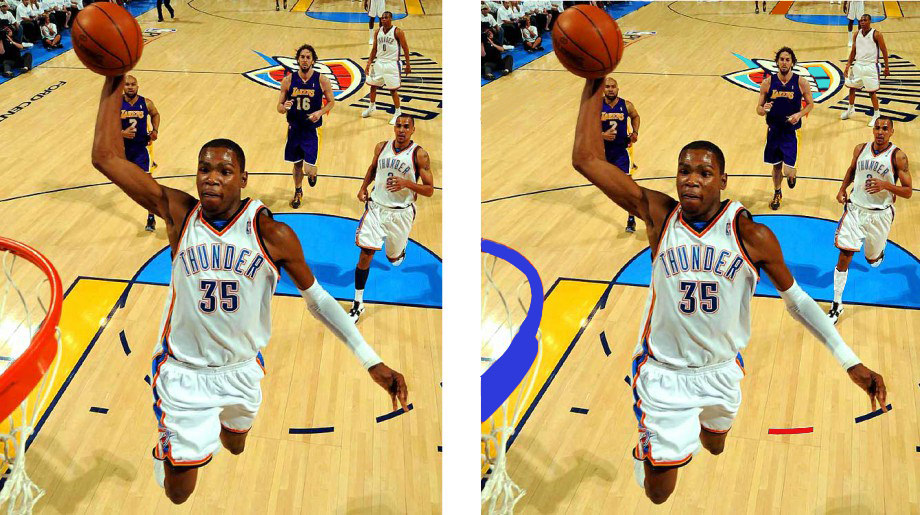 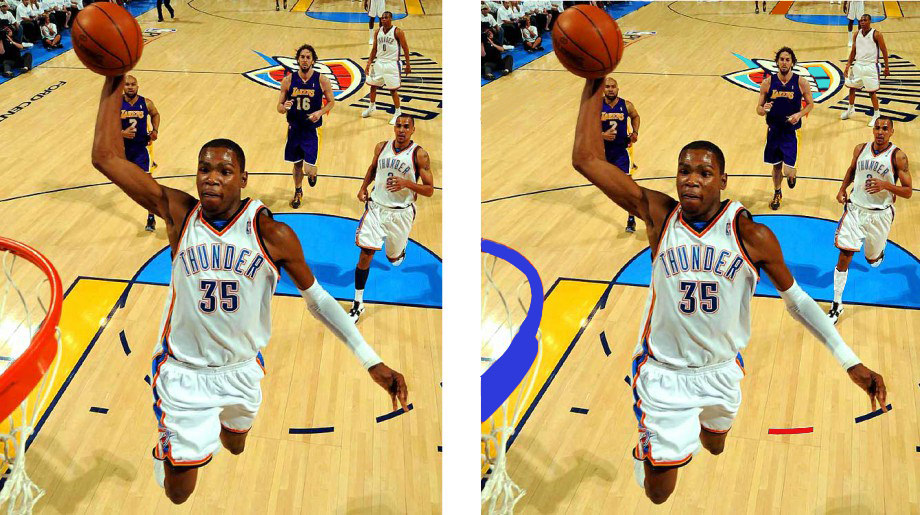 (10 marks)
1) The 10 differences are shown above . . .
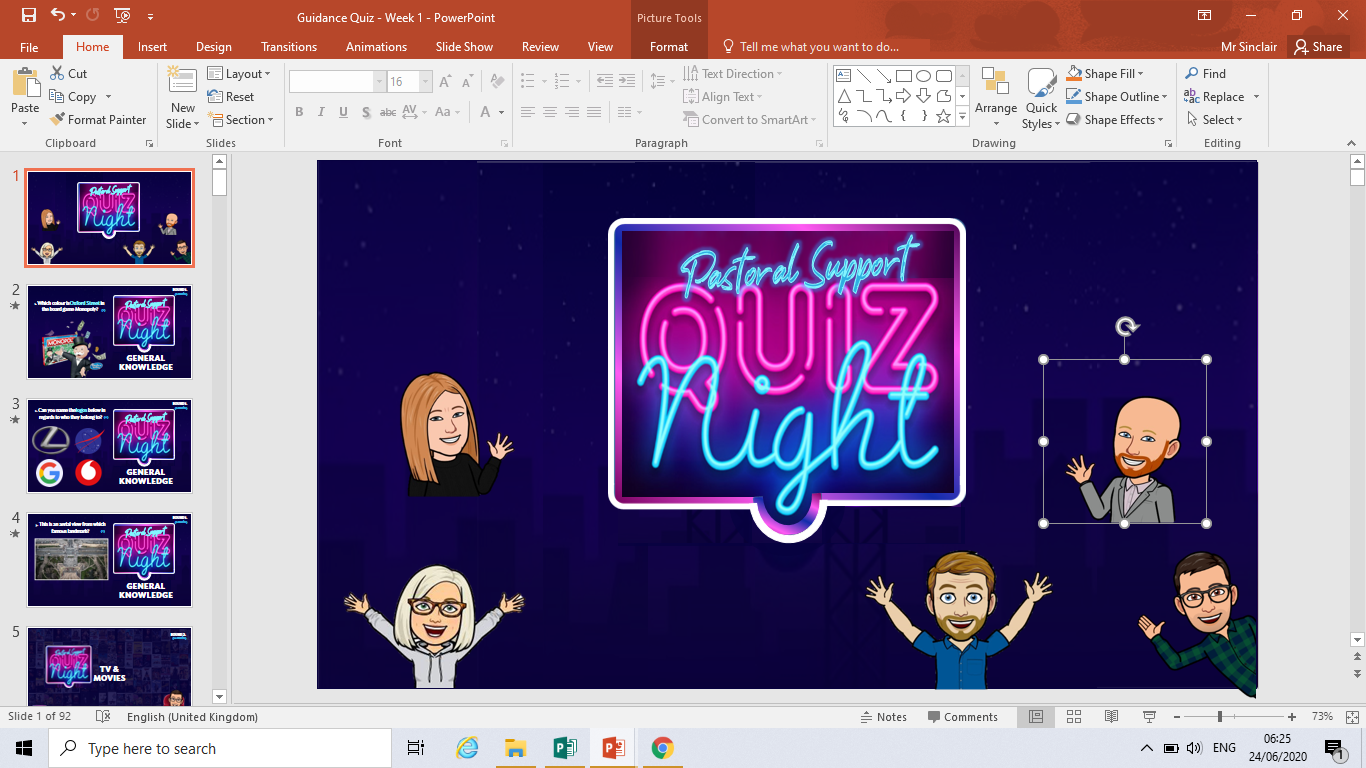 10
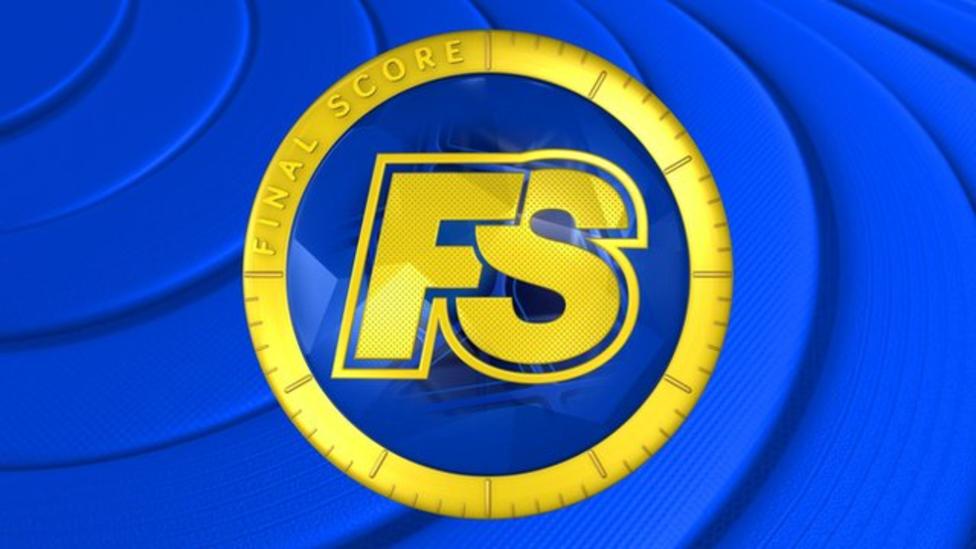 END OF QUIZ
(THANKS FOR PLAYING!)
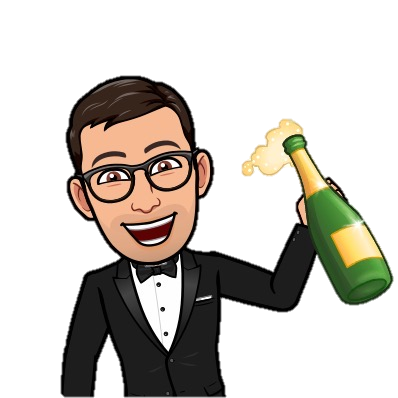 CALCULATE SCORES
(ALL ROUNDS)
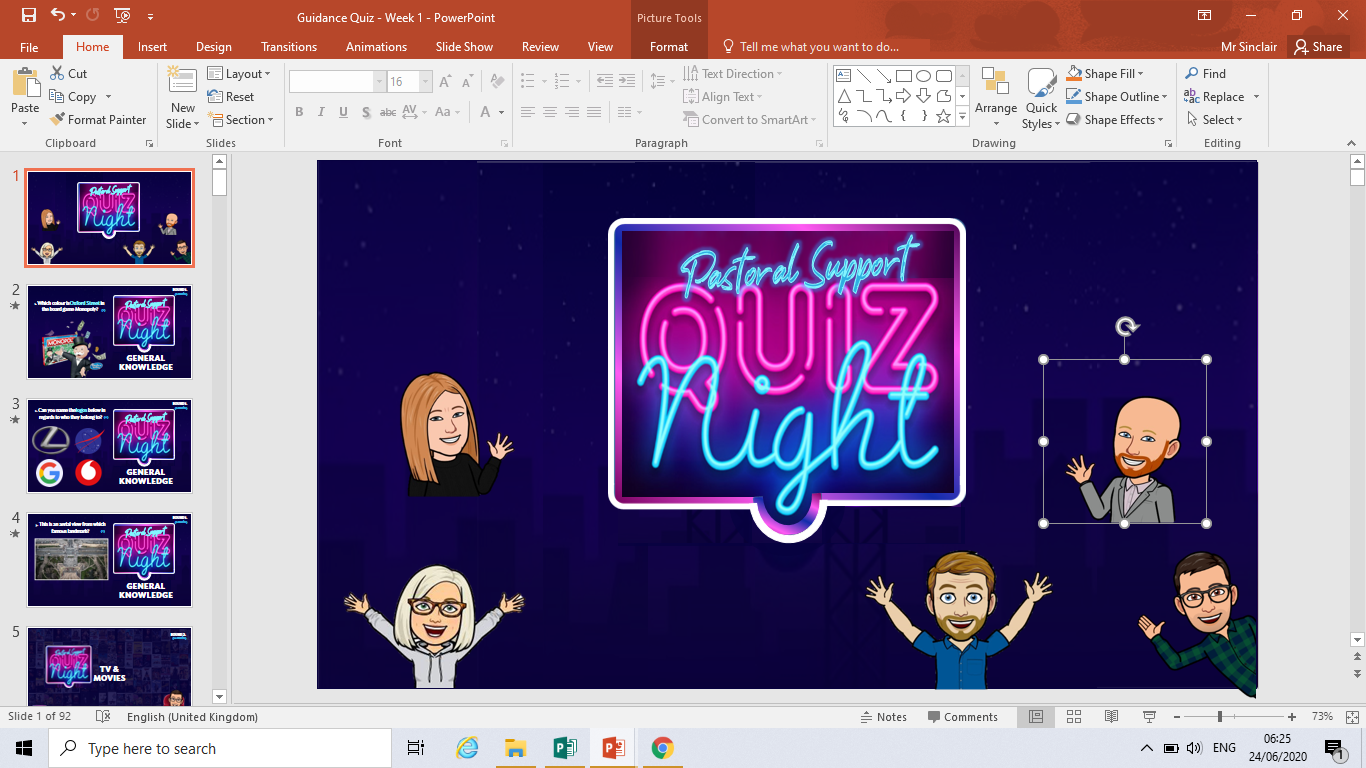